GNC Webinar on the 2024 HRP process
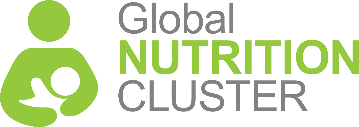 September 6, 2023
Anteneh Dobamo
Faith Nzioka
Shabib AlQobati
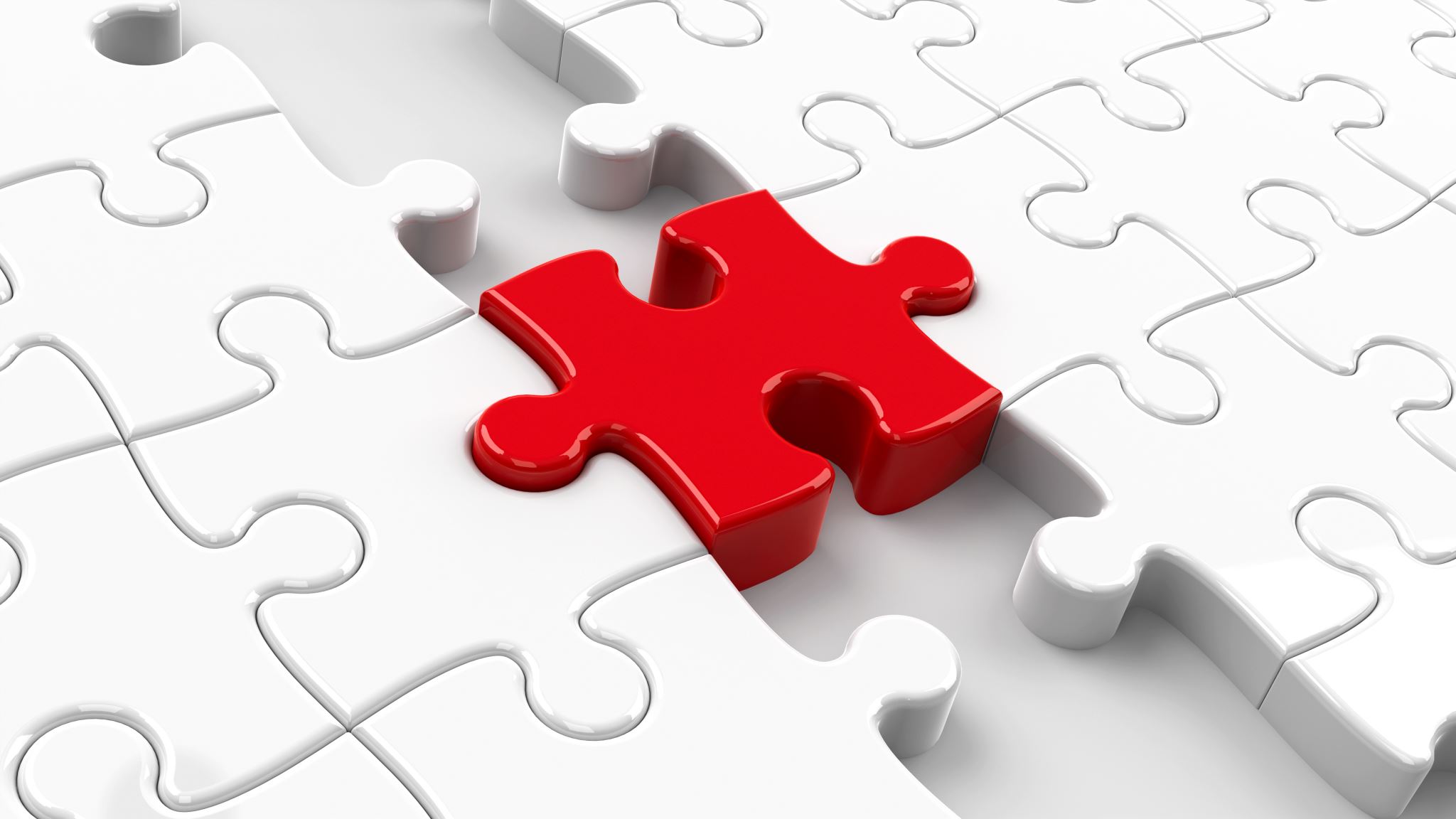 AGENDA
Introduction and overview                                                                     10m(Anteneh)
Define the scope of the HRP and formulate initial objectives        20 m(Anteneh)
Determine the scope of the HRP 
Draft preliminary strategic objectives. 
Identify initial specific objectives based on draft strategic objectives
Conduct Response Analysis                                                                       20M(Faith)
Review the appropriateness, relevance and feasibility of interventions
Articulate intersectoral and multi-sectoral response approaches
Estimate the number of people to be targeted 
Sectoral response plan                                                                       20M(Anteneh)  
Formulate objectives                                                                 
Formulate projects/activities                                                     
Estimate the number of people to be targeted                           
Estimate cost of the response
Key considerations:​ GBV, gender, disability, AAP, & ISC  (GNC-CT)        10 M(Faith)              ​ 
Wrap Up And GNC Support - 5 M ( Anteneh)
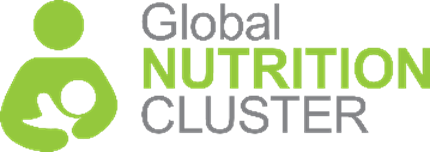 [Speaker Notes: Welcome 
Introduce facilitators 

Please Introduce yourself by writing: Name ; Position and Country.

Brief about the Objective: Continuation of the Introductory  JIAF.  This is part of the GNC webinar series. We will be demonstrating how the JIAF Manual , tools, and platform is applied in the HNO process.

We will have 5 main sessions. First I give you overview of the process, contributing factors and scope, Sectoral level analysis, Intersectoral level analysis 
Duirng the session  we have allocated up to 5 minutes for Q&Q. Please post questions at the chat; box during the sessions, facilitators respond to the questions during Q&A.]
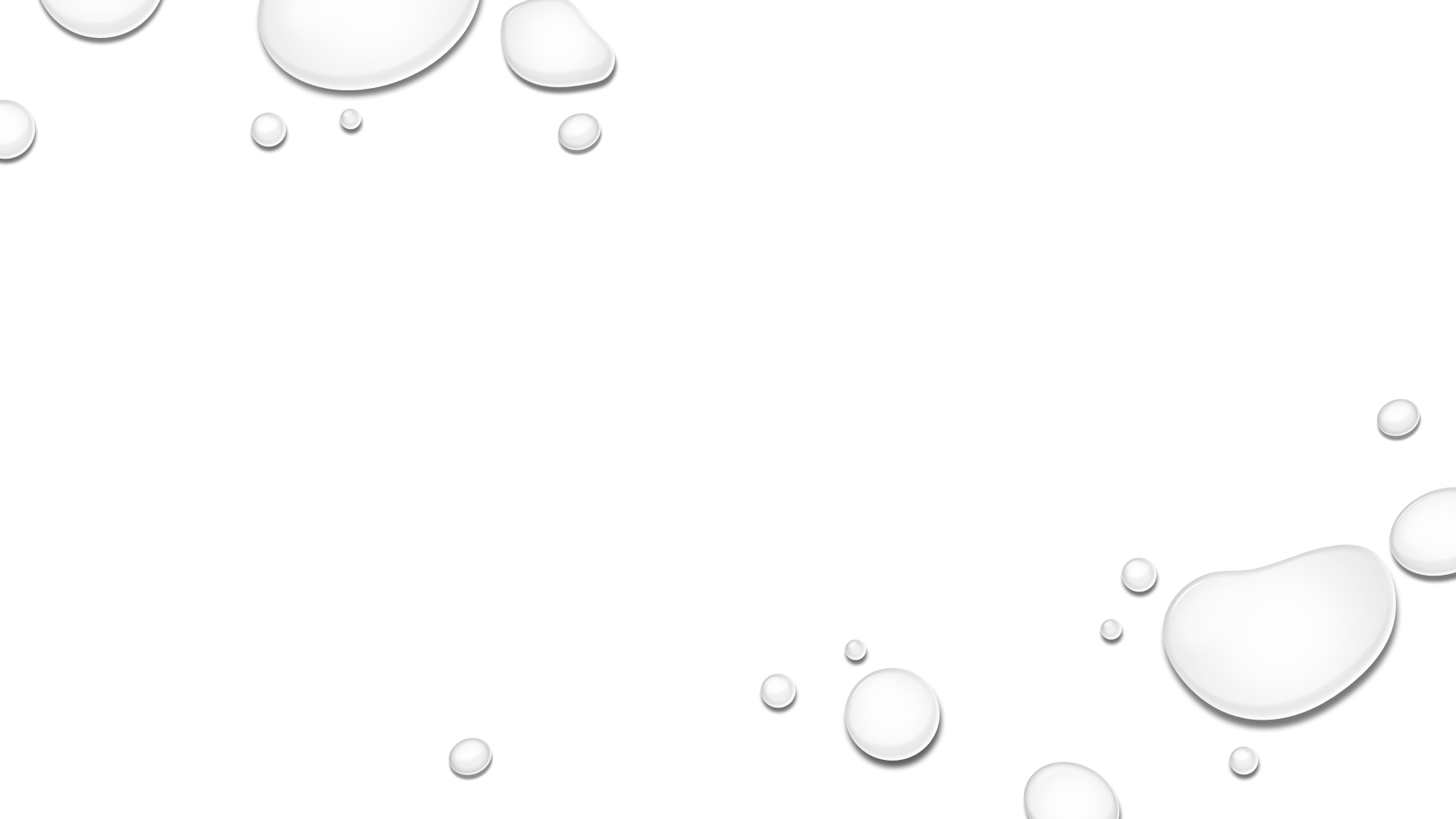 Introduction and overview
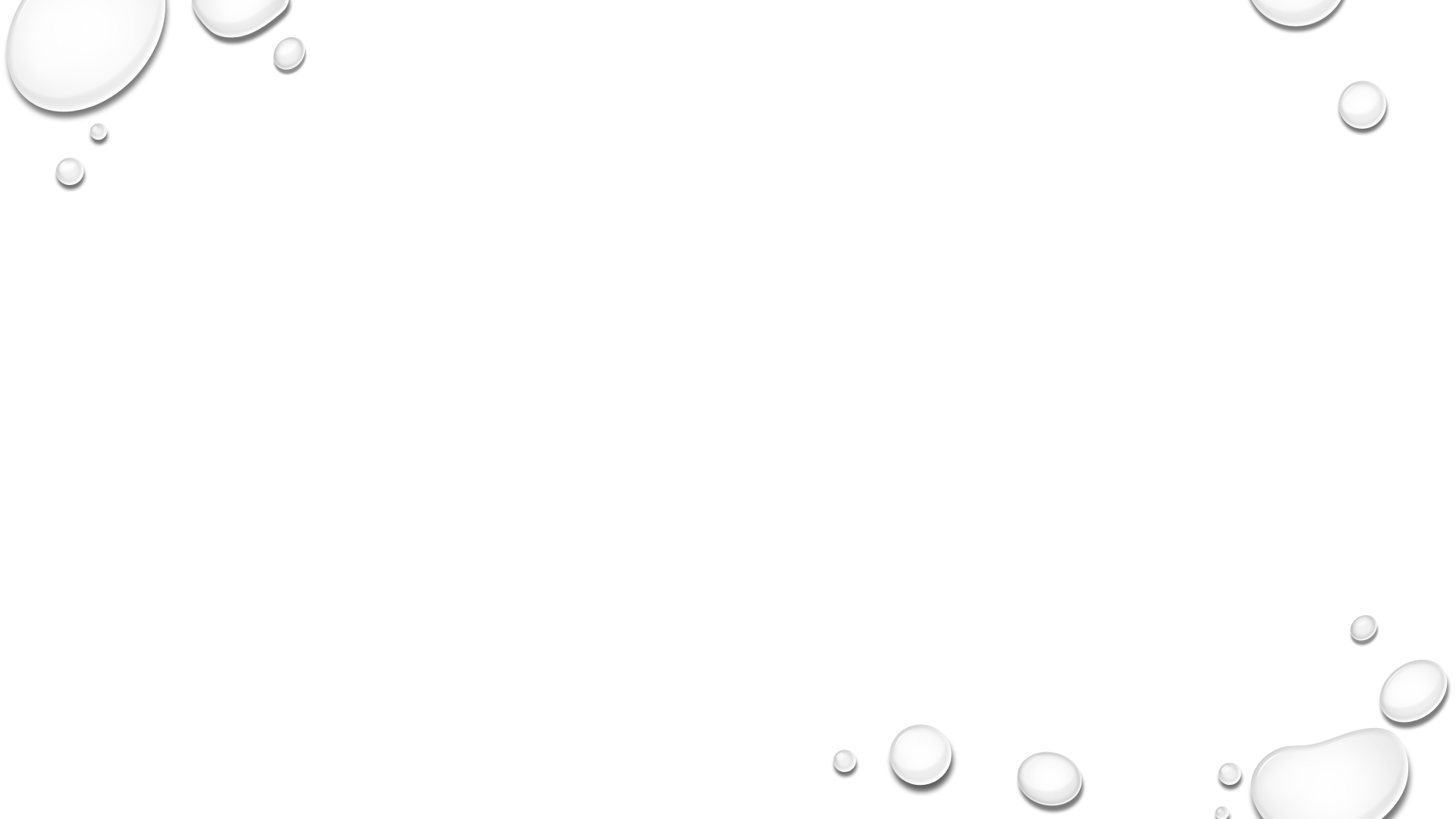 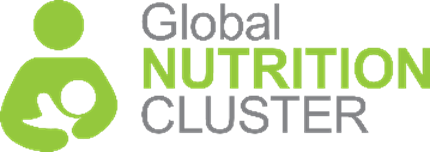 STEPS
Which one of the following is the correct step of the HRP  process at country level?
Conduct response analysis - formulate strategic objectives - formulate sectoral objectives and activities - estimate cost of response plan.
Define the scope of HRP and formulate strategic objectives - conduct response analysis - - formulate sectoral objectives and activities - estimate the cost of response plan.
Conduct response analysis -define the scope of HRP  - formulate strategic objectives - formulate sectoral objectives and activities - estimate cost of response plan.
None of the above
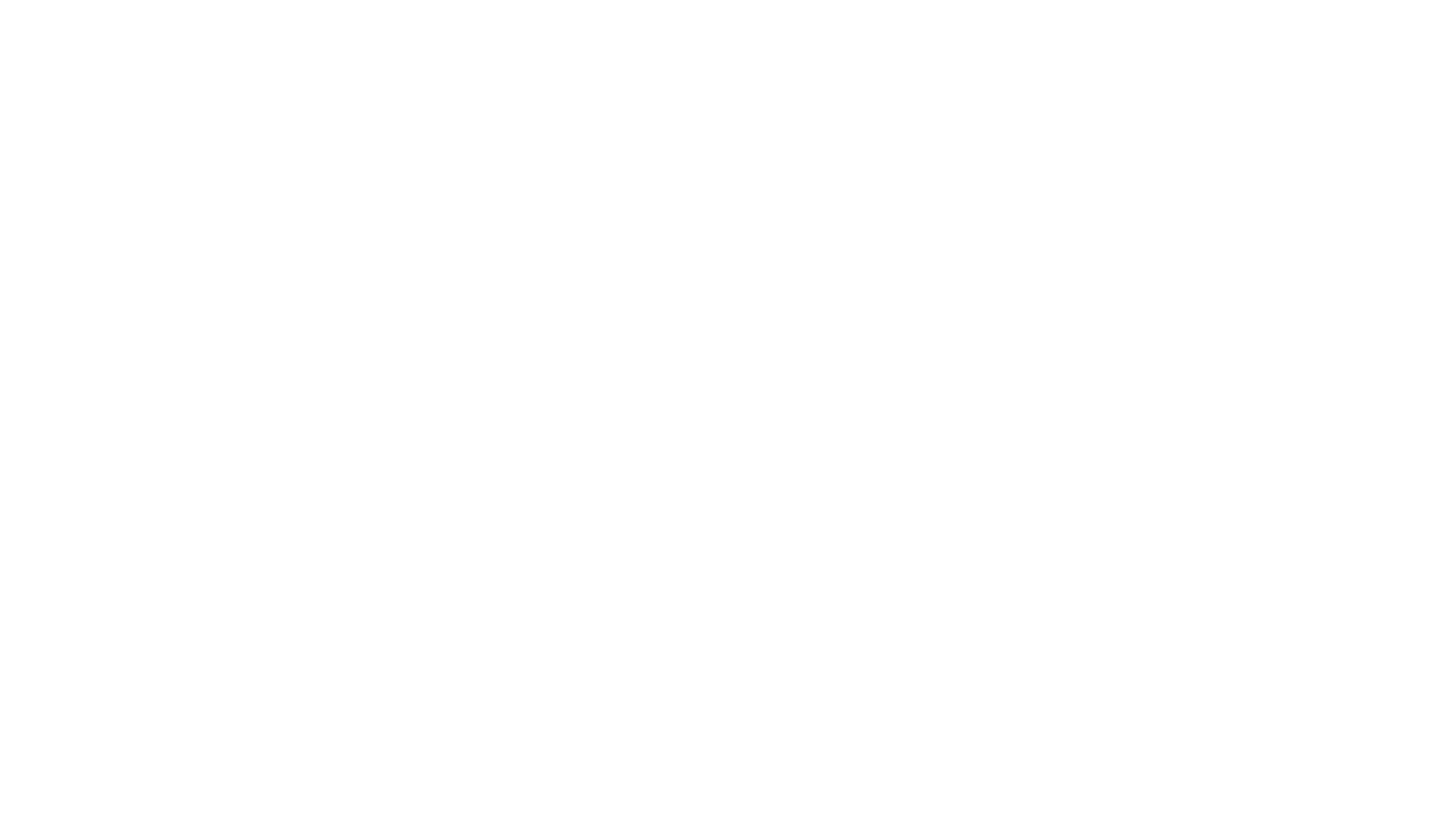 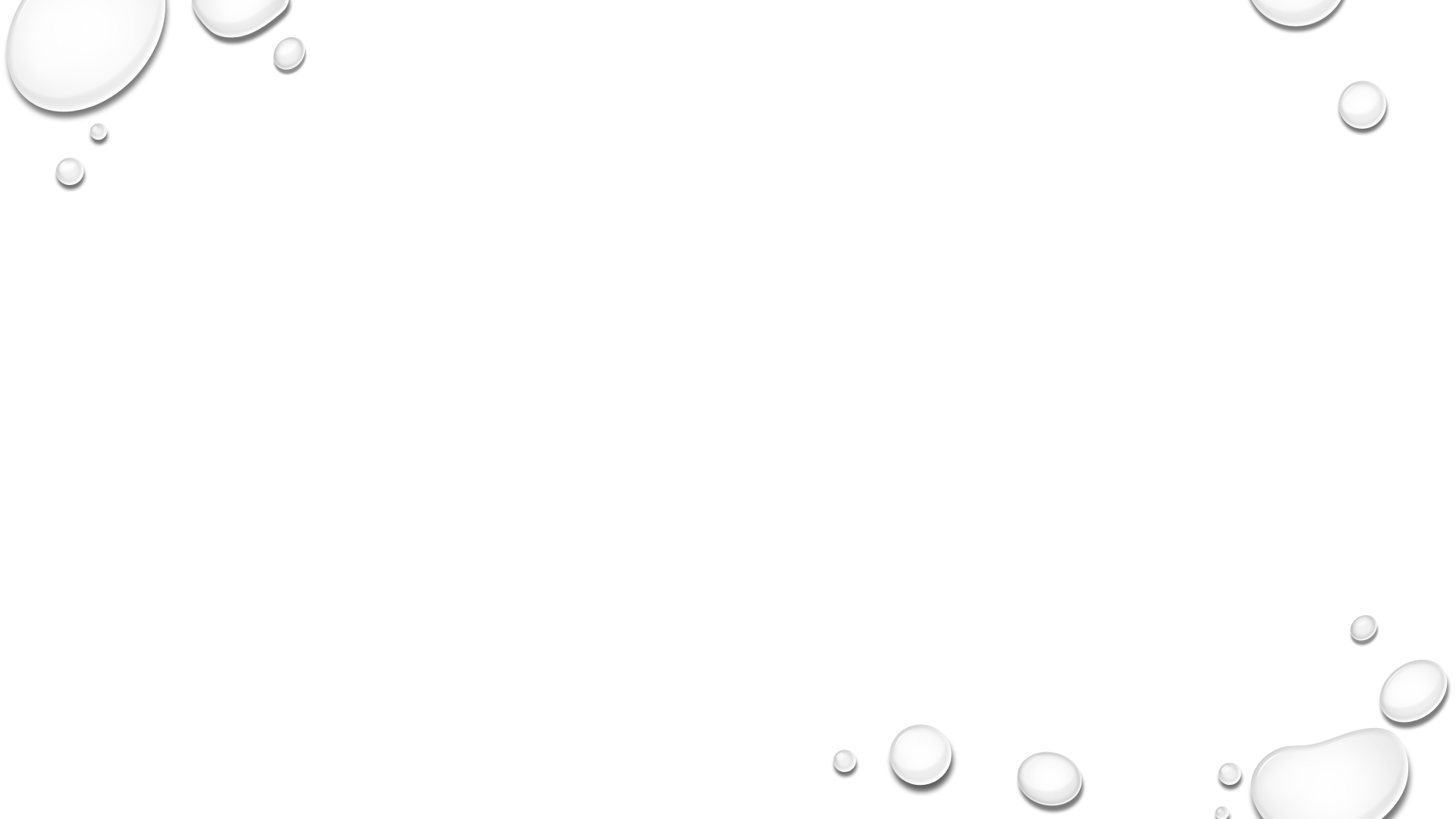 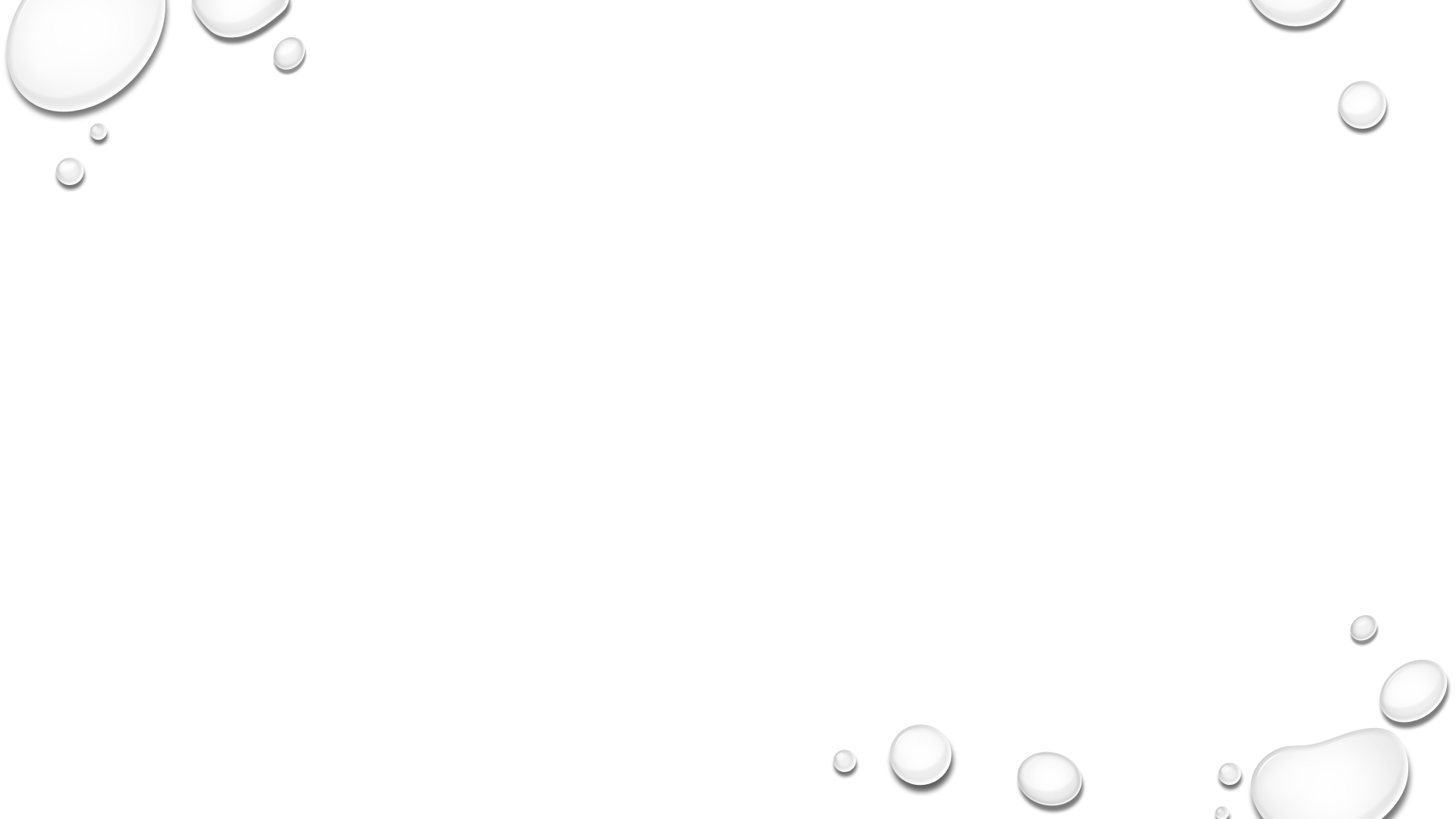 Steps:
HPC CALENDAR
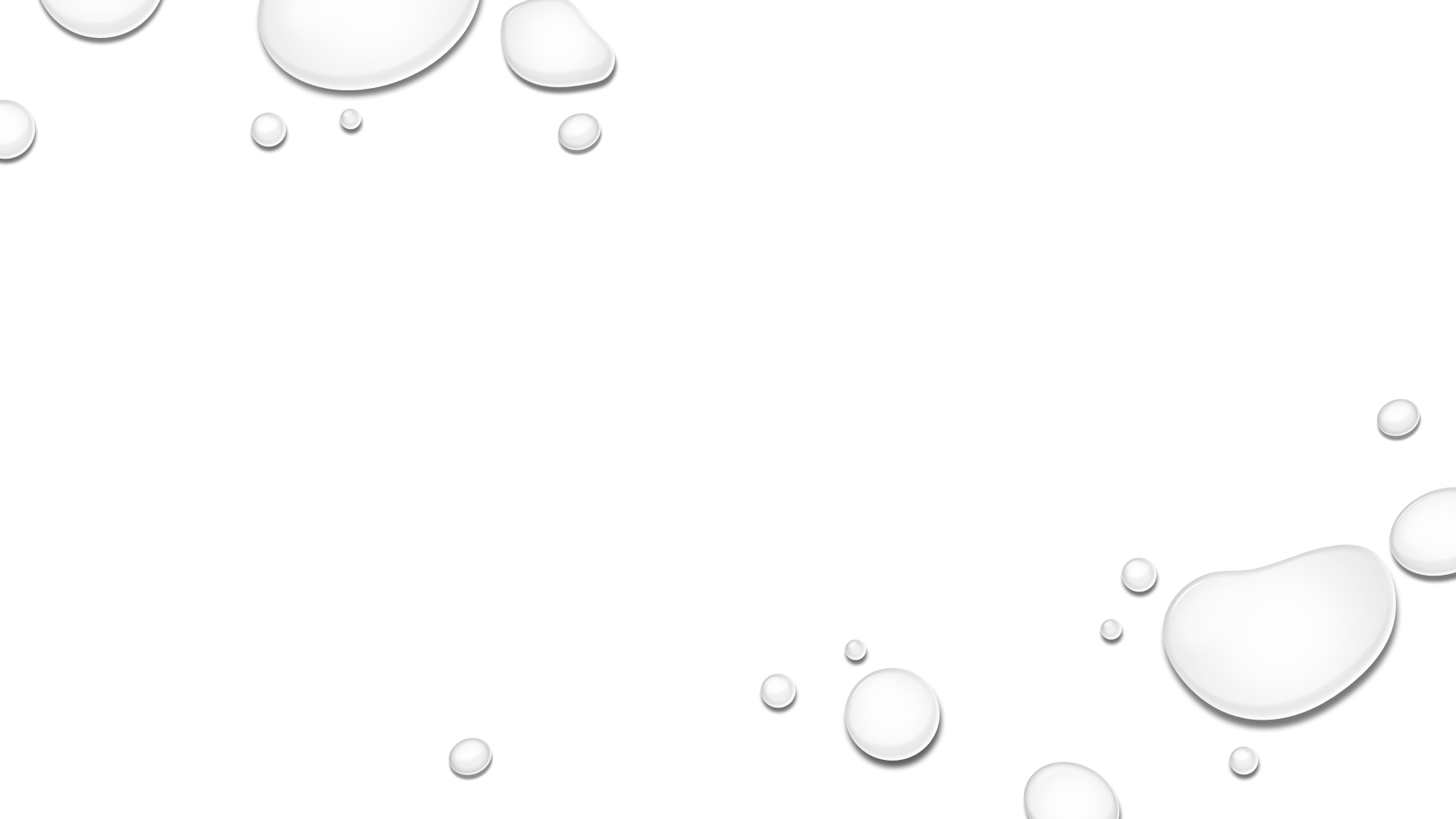 STEPS : process
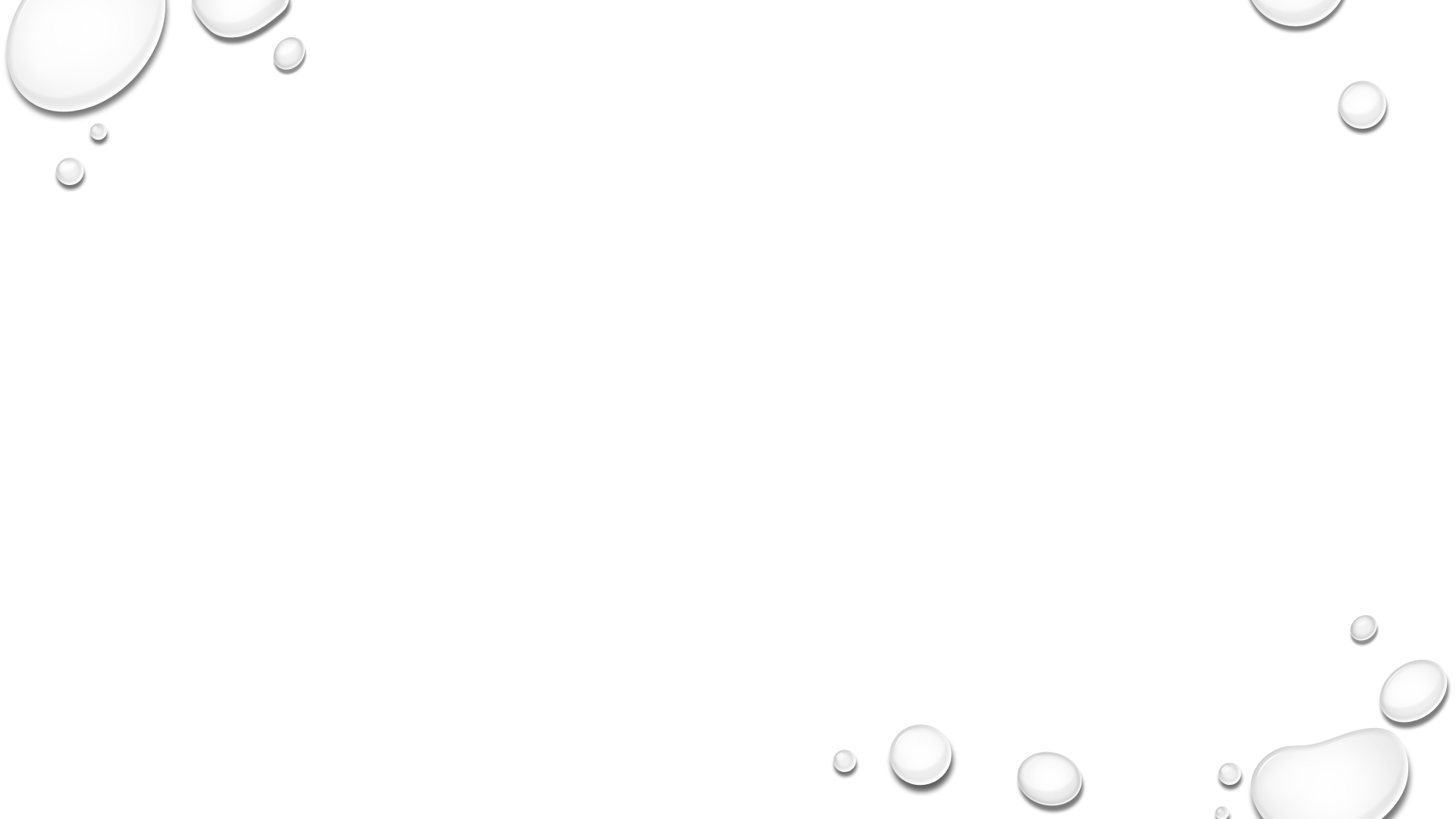 TOOLS
GNC HRP targeting tool
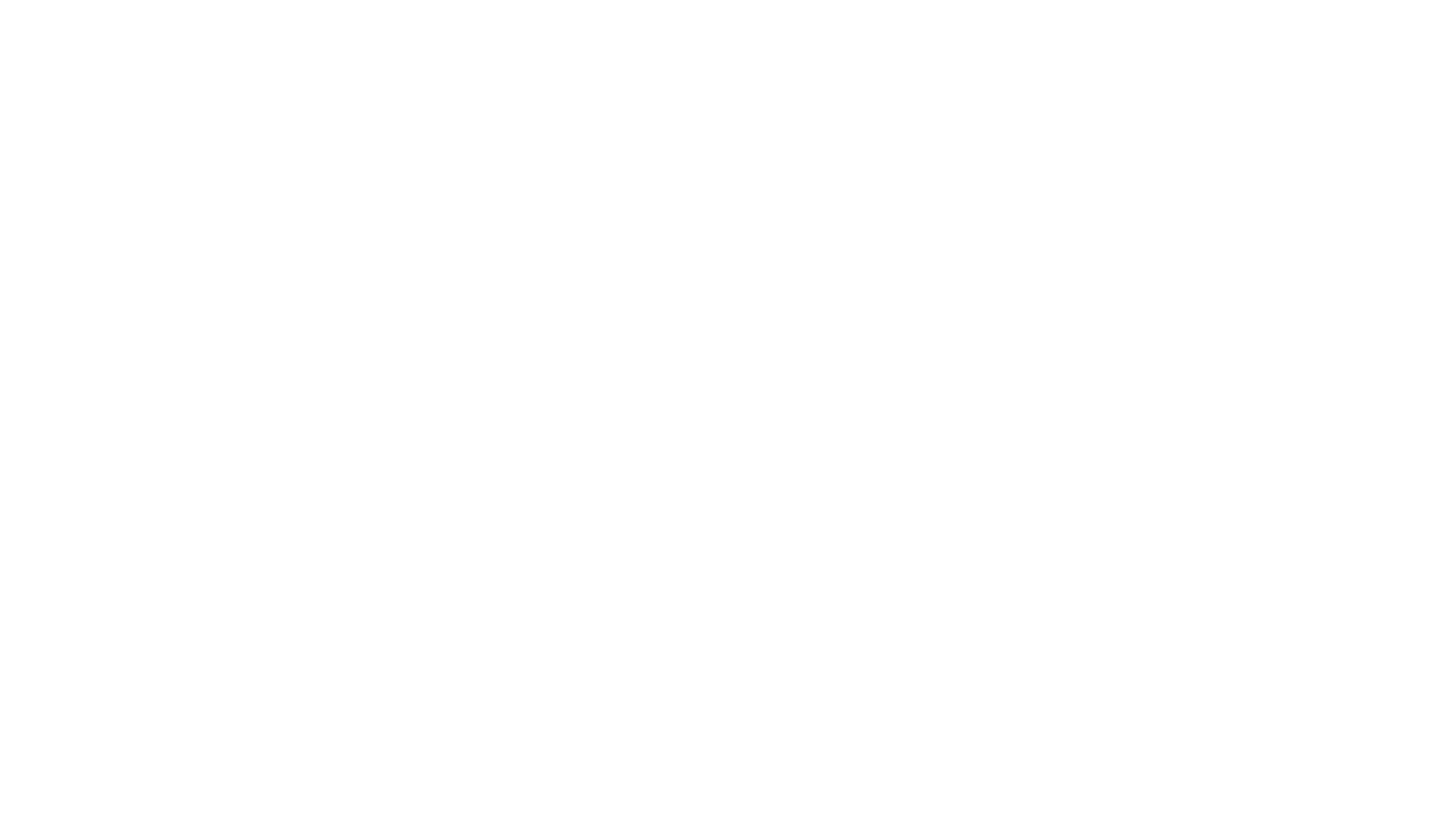 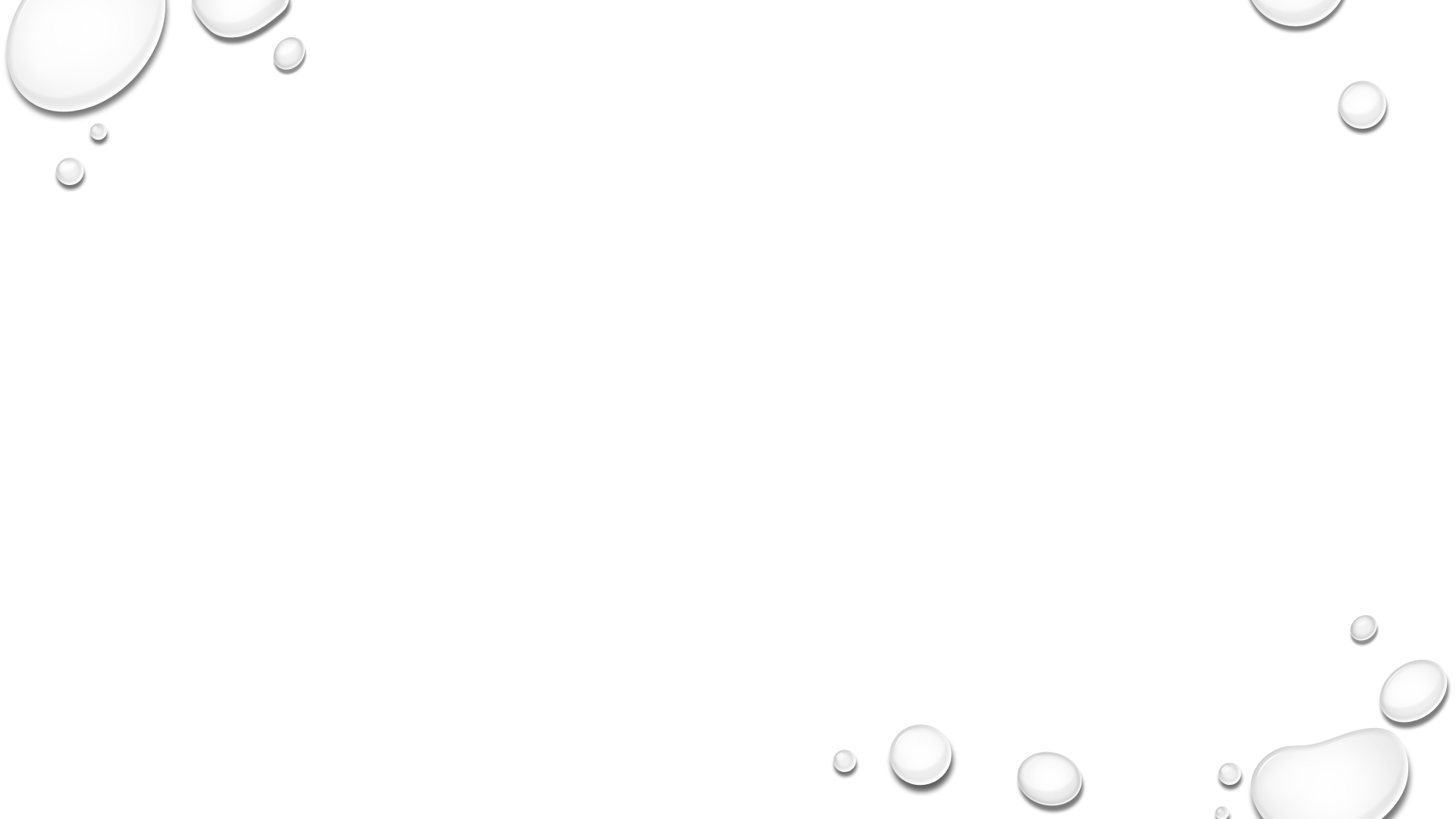 Reference materials:
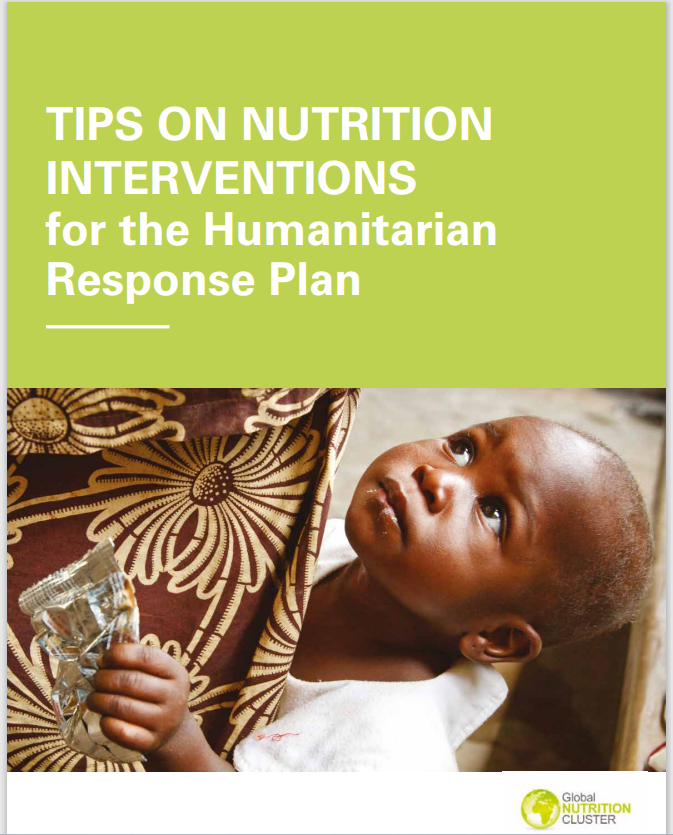 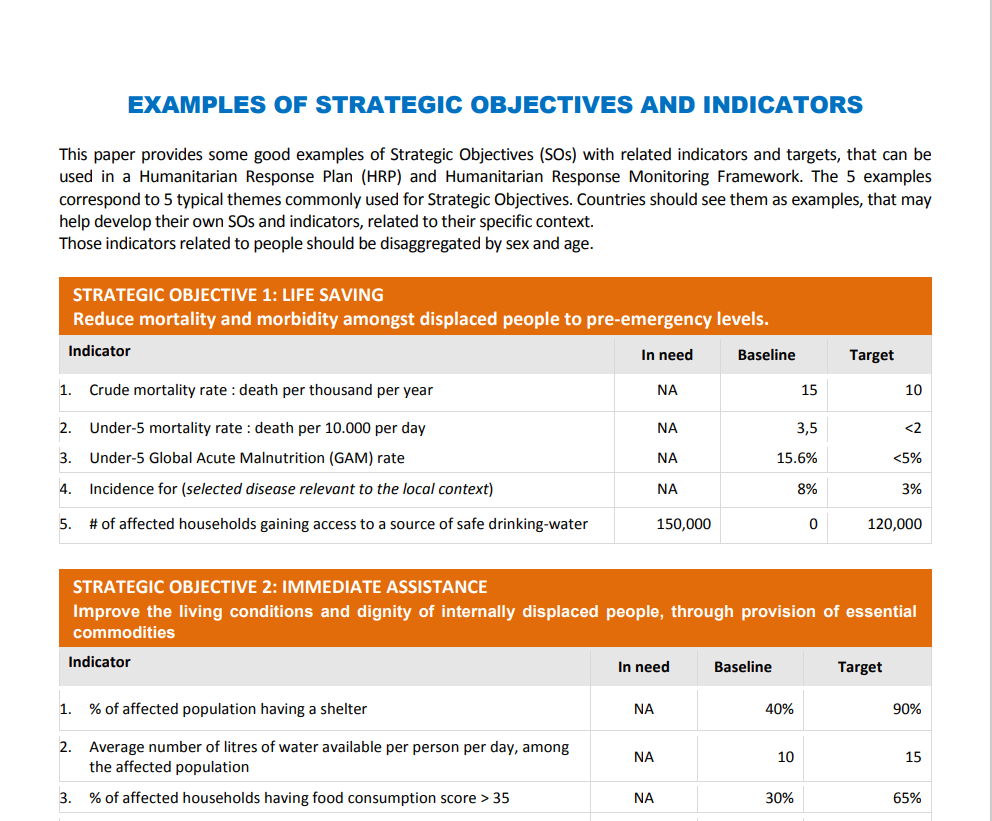 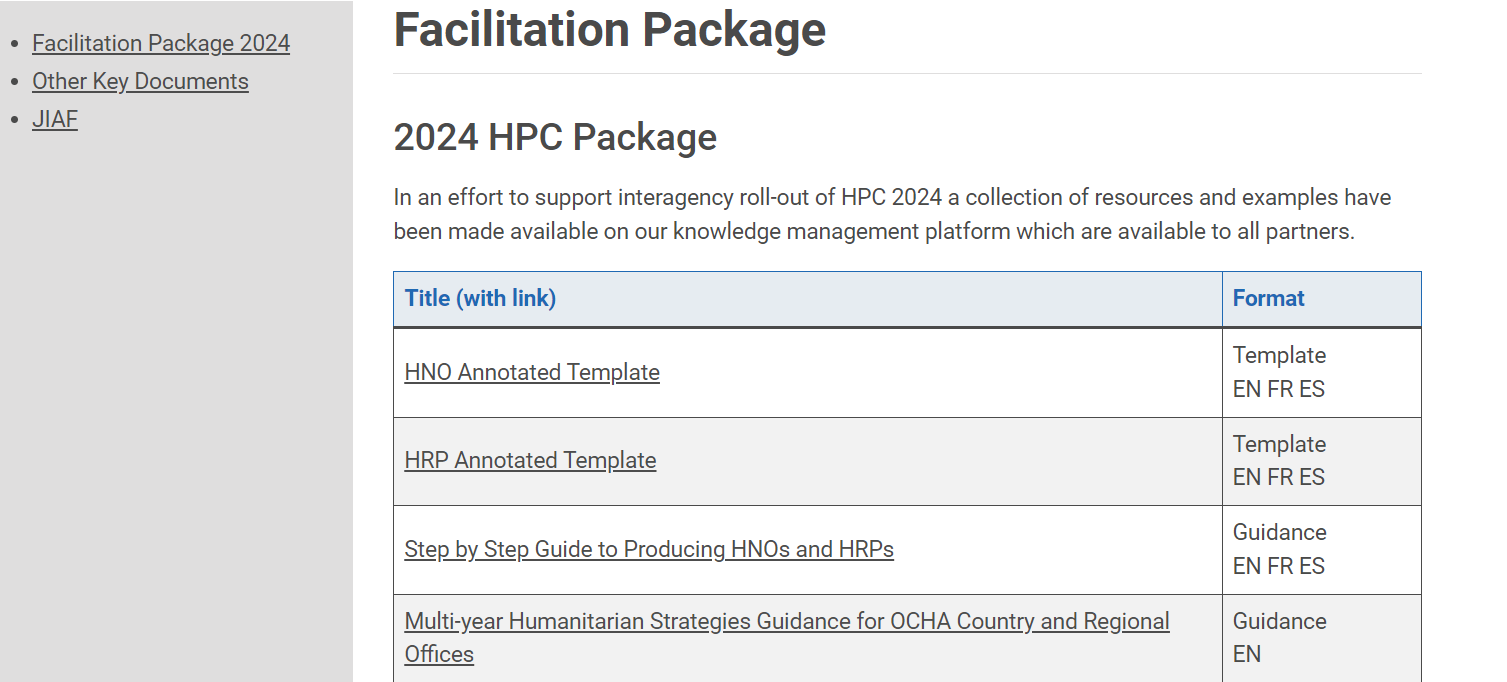 HPC 2024 Facilitation Package Facilitation Package – Humanitarian Programme Cycle (hpc.tools)
Strategic Objectives and Indicators Examples HRP EN (humanitarianresponse.info)
Nutrition HRtips.pdf (nutritioncluster.net)
[Speaker Notes: HPC 2024 Facilitation Package Facilitation Package – Humanitarian Programme Cycle (hpc.tools)
JIAF MANUAL JIAF-2.0-Manual_Final-unformatted.pdf
GNC Needs Analysis Guidelines

EXERCISE REFERENCE
North Eastern Nigeria HNO 2023: Nigeria Humanitarian Needs Overview 2023 (February 2023) - Nigeria | ReliefWeb]
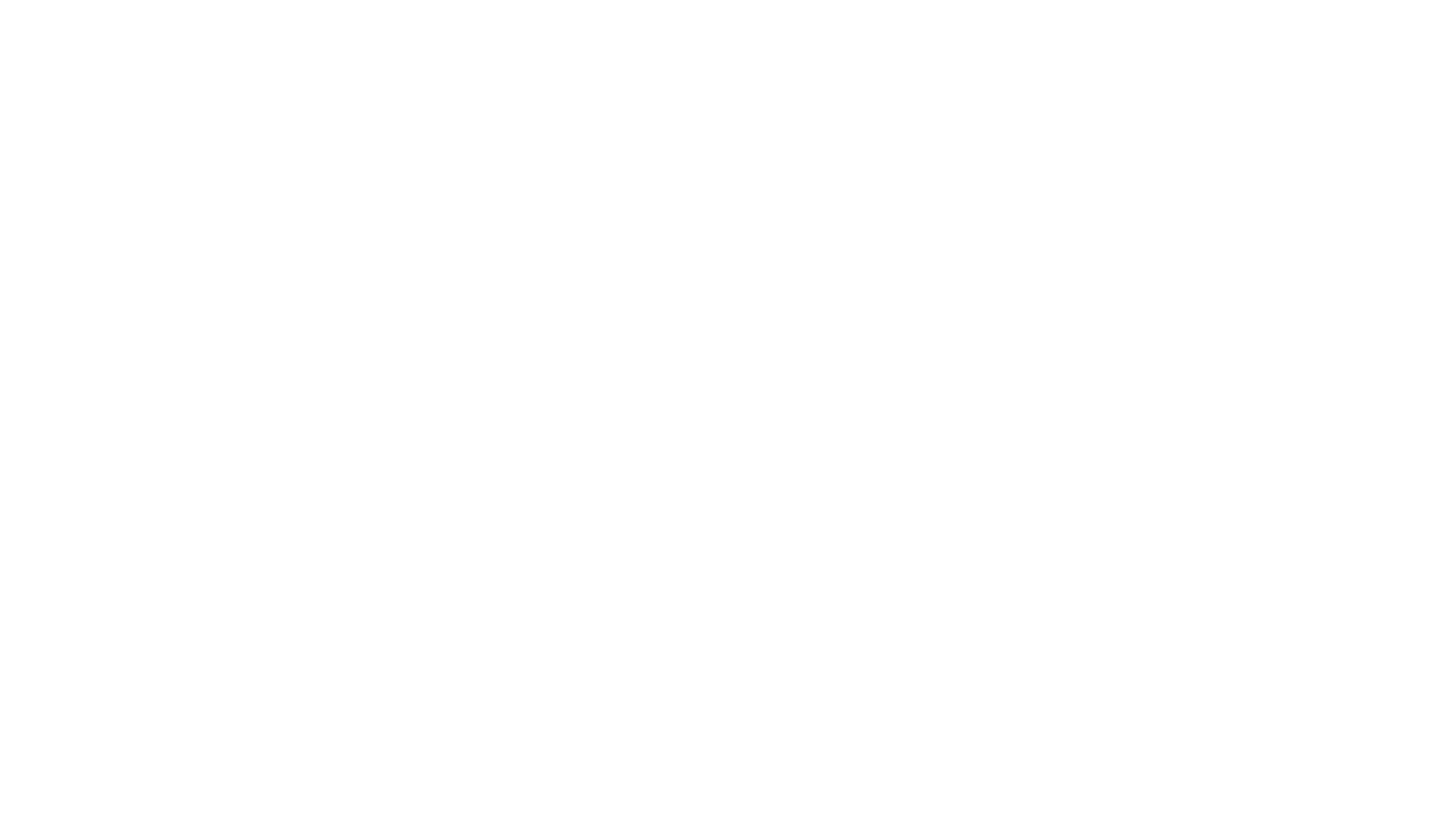 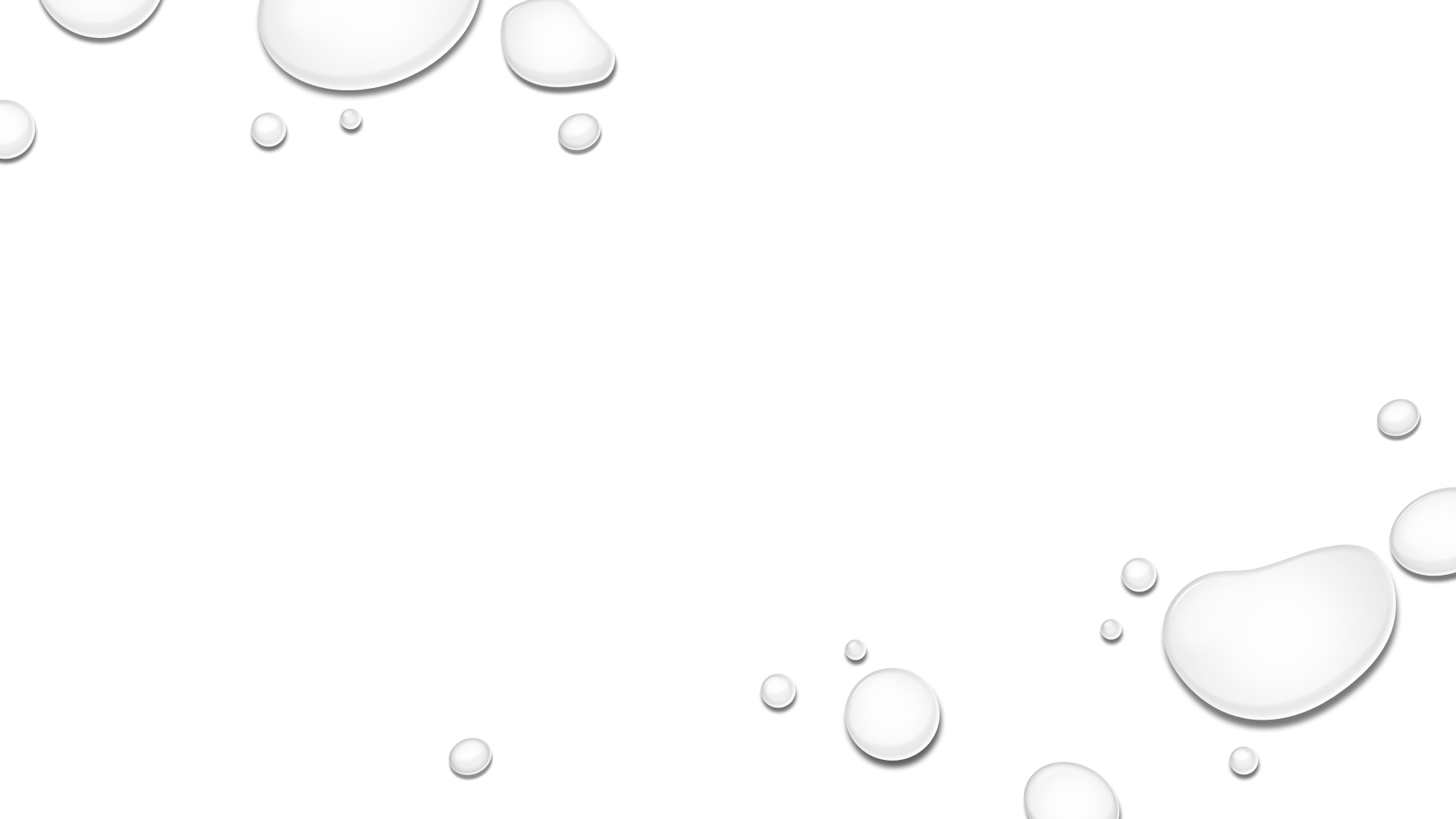 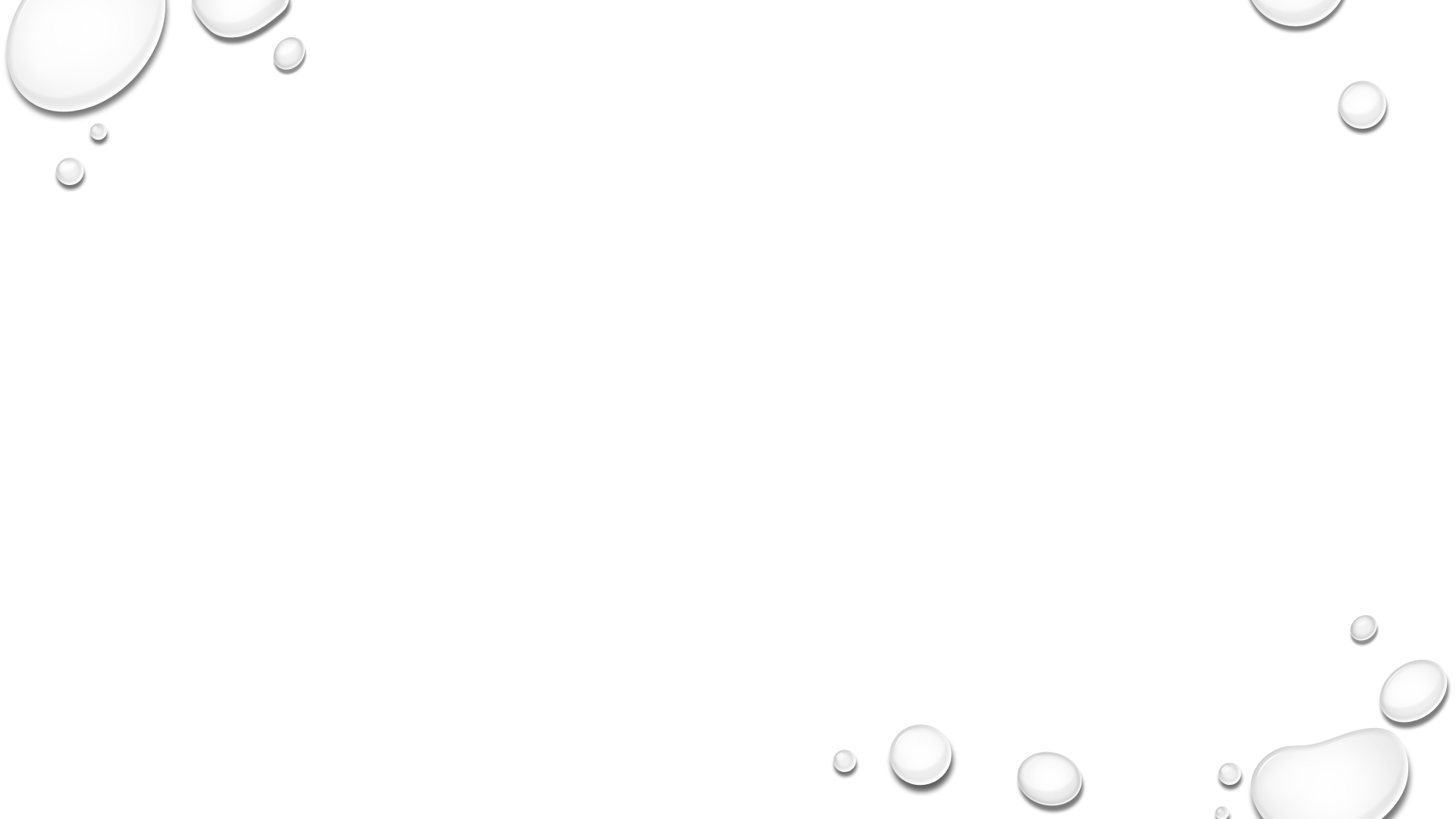 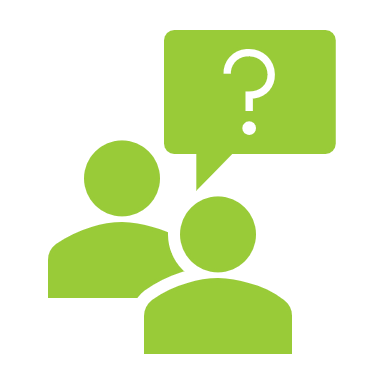 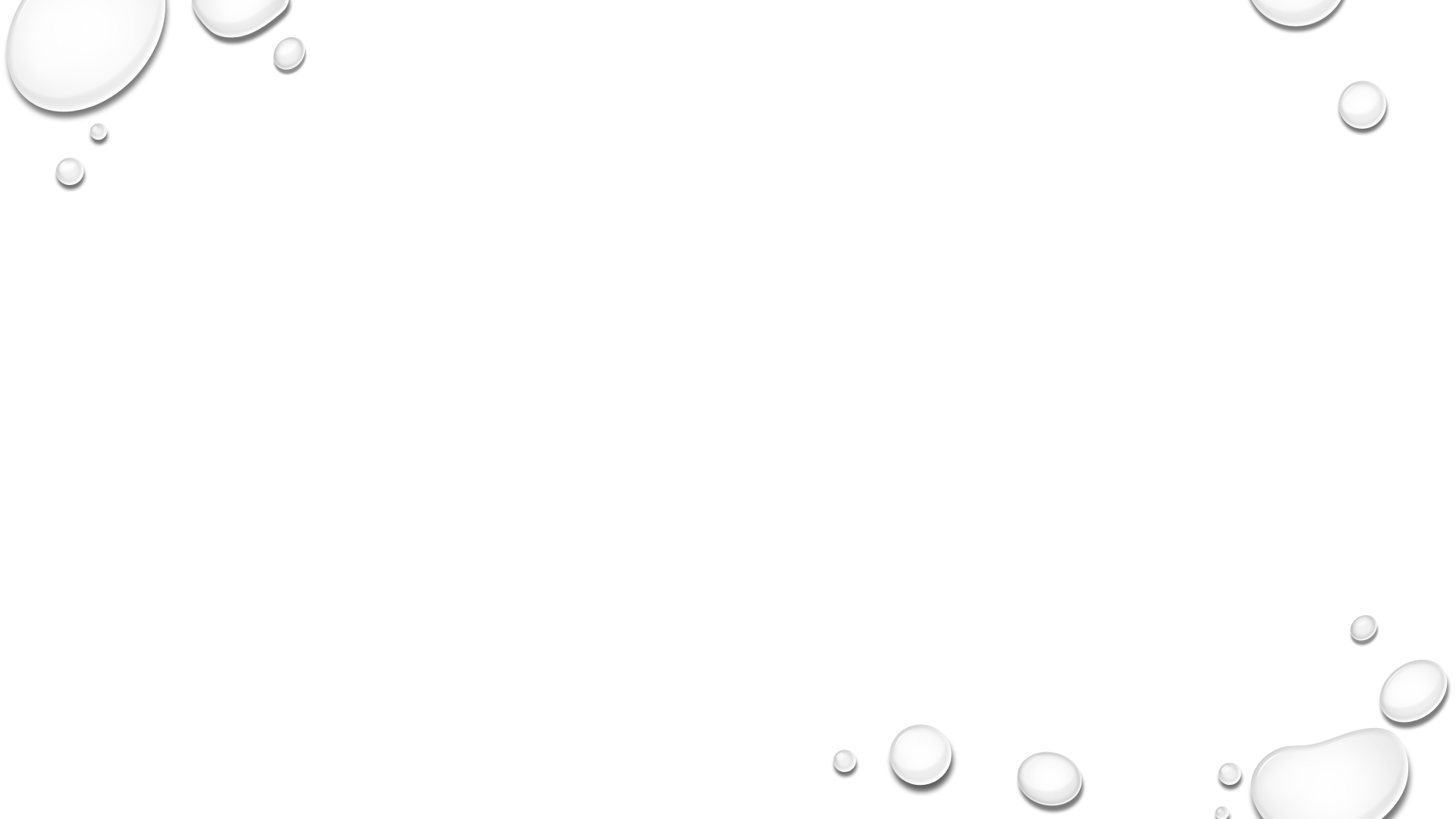 Q&A
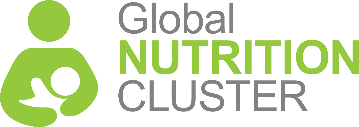 1. Define the scope of the HRP and formulate initial objectives:INDICATIVE TIMELINE AUGUST-SEPTEMBER 2023
Participants: Key participants ICCG with expertise from data and IM staff, analysts, subject-matter experts, planning and programming staff, affected communities
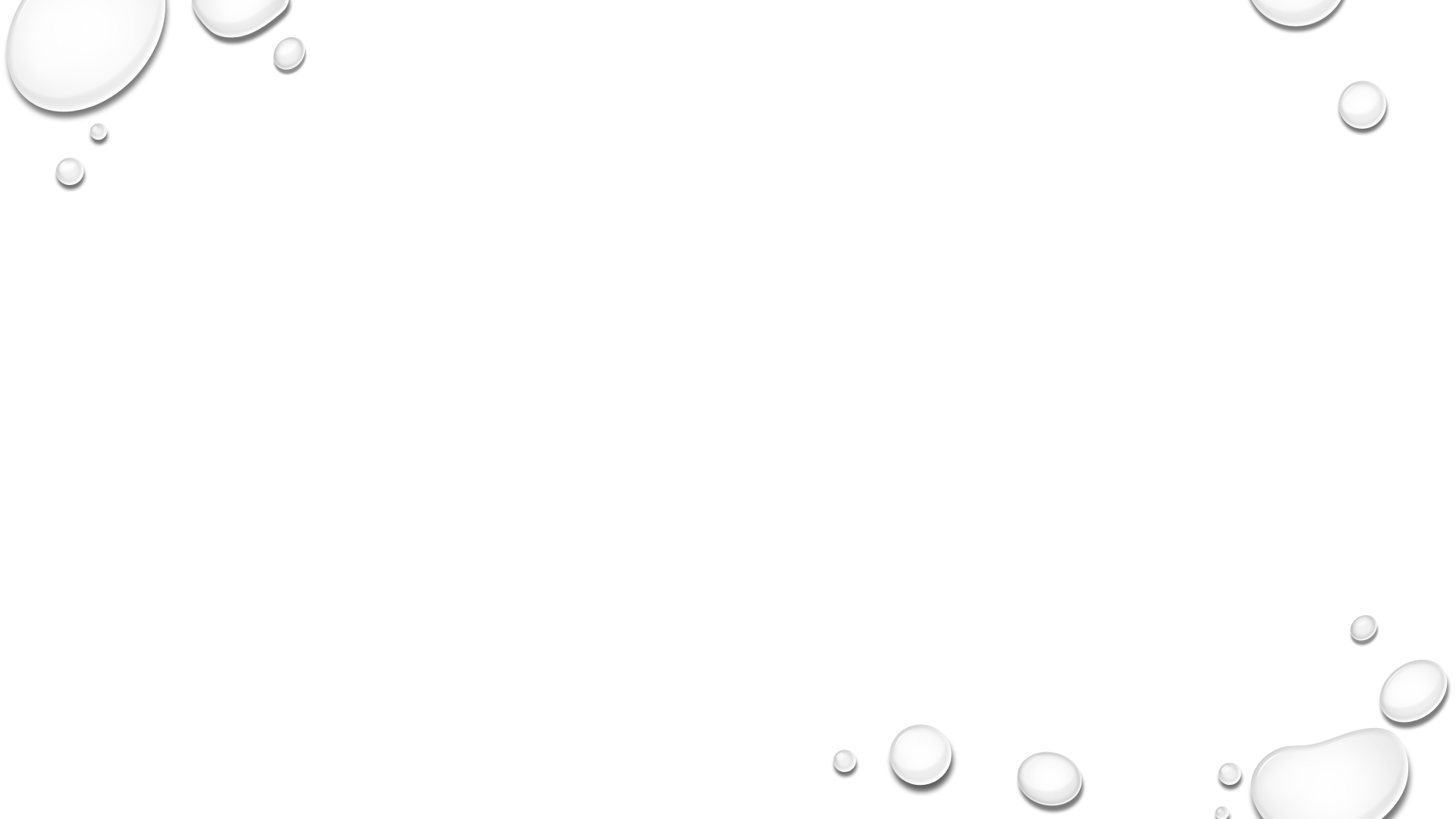 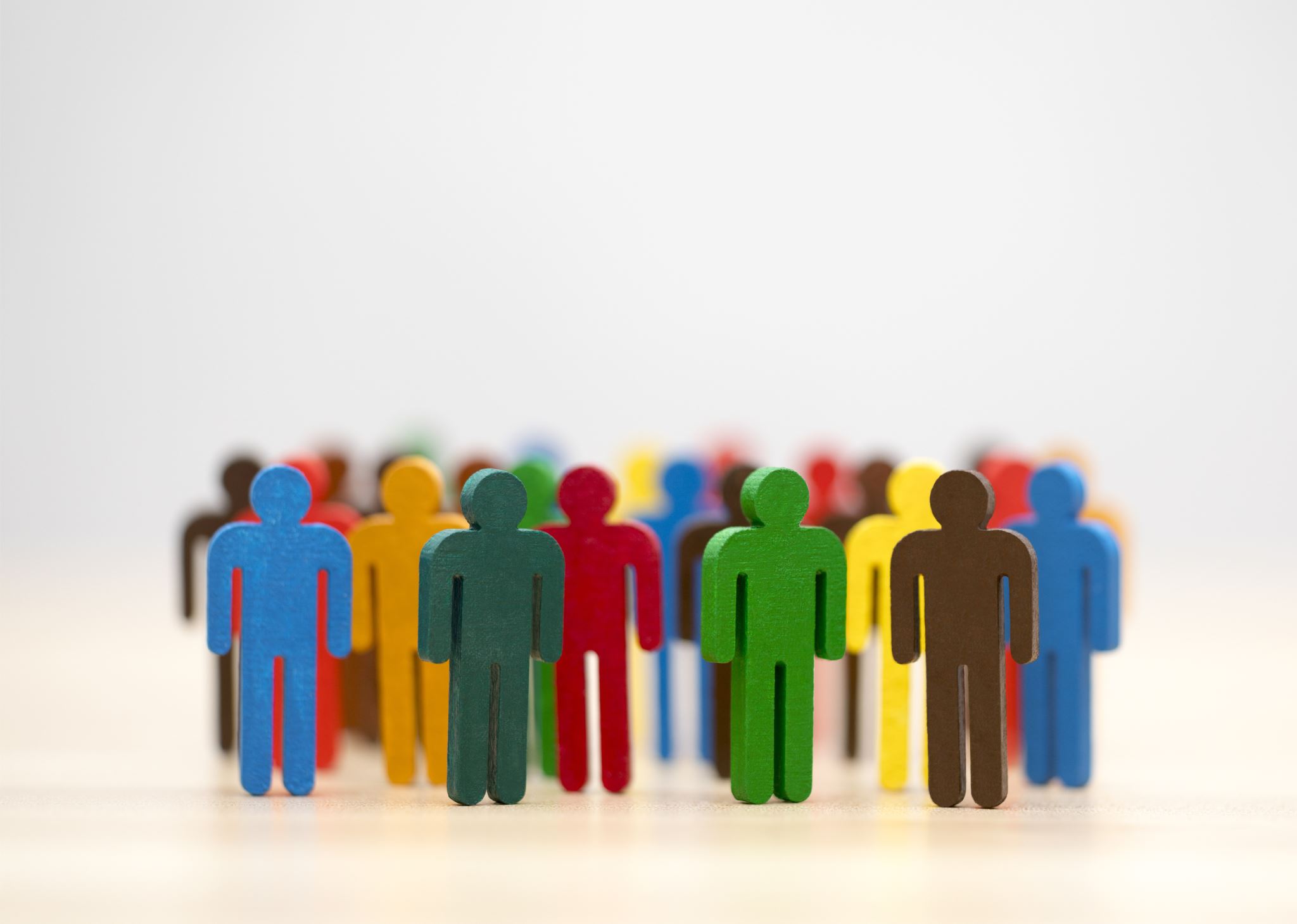 1.1. Determine the scope of the HRP based on the analysis of needs and risks
All people in need identified in the HNO should be considered when starting the planning process given their needs are ‘humanitarian’ by definition and their severity has been determined through the analysis in the HNO.
Decisions On The Scope(What Population Groups and locations  should be included)  Should Be Based On Consideration Of :
Magnitude of need 
The severity of need
Extent of  overlap of needs and potential of compounding each other.
Potential of deterioration. 
The extent of immediate, underlying and root causes of needs and severity are linked to a crisis defined by HNO: causes that are not directly related to the crisis may indicate that the problems are structural or outside the scope of a humanitarian response.
[Speaker Notes: Extent to which humanitarian conditions and needs overlap and potentially compound each other - particularly where someneeds will not be solved unless others are addressed in the best sequence]
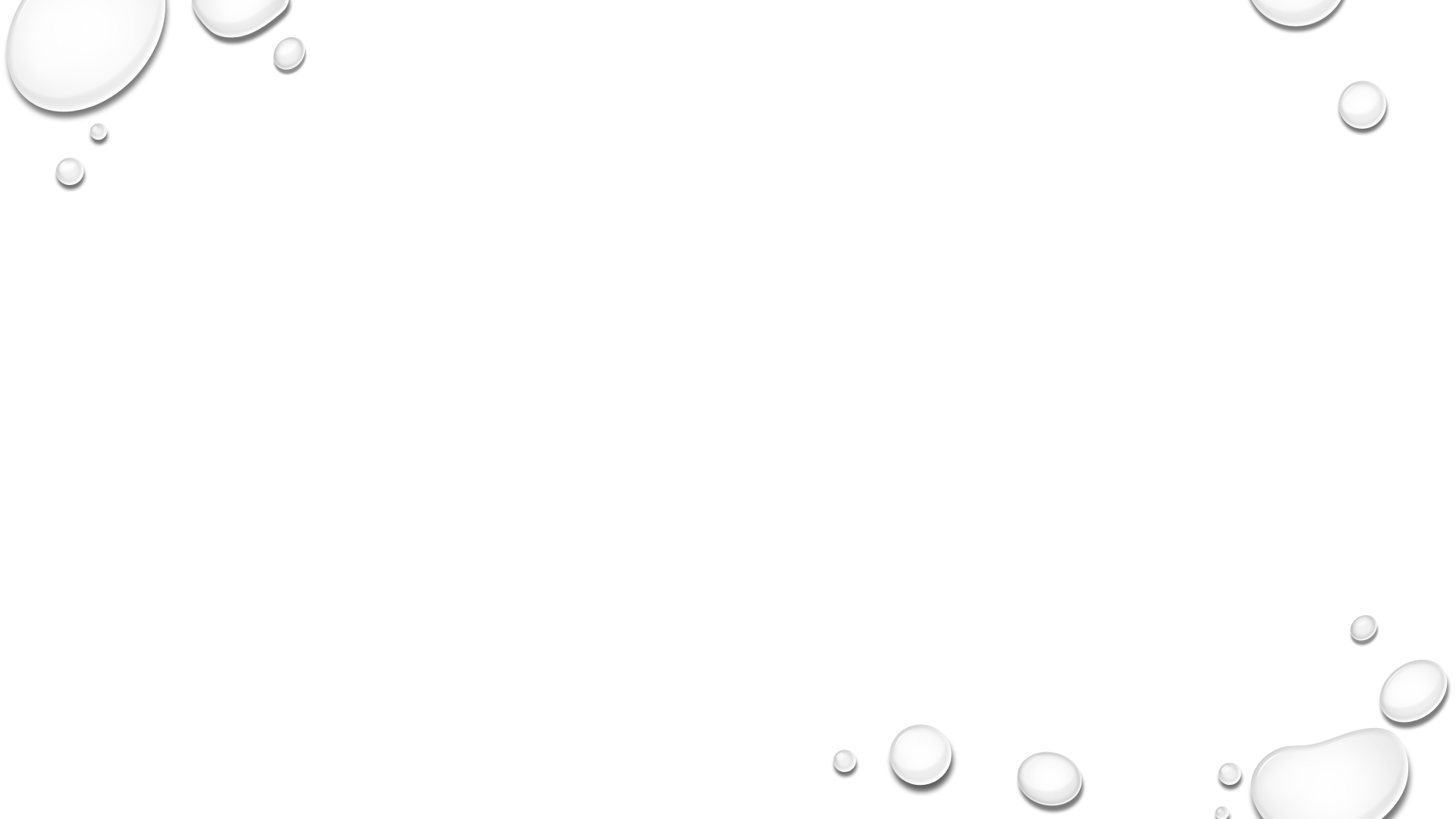 1.2. Draft preliminary intersectoral strategic objectives
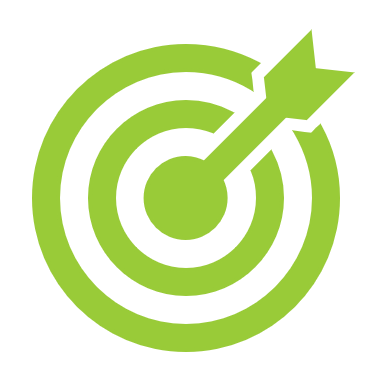 Draft initial 3-5 strategic objectives
That articulates the intended improvements in people’s lives and livelihoods which ensure full respect for their rights.
These should be outcome-based 
 Reflect the short- to medium-term end result or changes in the lives of targeted individuals resulting from the humanitarian response during the HRP period.
Strategic OBJECTIVES
POLL
Which one of the following   can be considered an appropriate strategic objective  for HRP at a country level(choose all that apply)
Reduce mortality and morbidity amongst displaced people to pre-emergency levels.
Improve coping capacities and enhance affected people access to livelihoods, self-sufficiency, early recovery and resilience by addressing the underlying causes of vulnerability 
Reduce the national poverty rate by 0.75% by end of response period.
Improve the living conditions and dignity of internally displaced people, through provision of essential commodities
Examples of Good Strategic OBJECTIVEs
STRATEGIC OBJECTIVE 1: LIFE SAVING:  Reduce mortality and morbidity amongst displaced people to pre-emergency levels.
STRATEGIC OBJECTIVE 2: IMMEDIATE ASSISTANCE: Improve the living conditions and dignity of internally displaced people, through provision of essential commodities
STRATEGIC OBJECTIVE 3: BASIC SERVICES Ensure access of affected people to basic community services including education, health care, social services and public facilities 
STRATEGIC OBJECTIVE 4: LONGER TERM RECOVERY : Improve coping capacities and enhance affected people access to livelihoods, self-sufficiency, early recovery and resilience by addressing the underlying causes of vulnerability 
STRATEGIC OBJECTIVE 5: PROTECTION :Reinforce the protection of civilians, in particular as it relates to women and children.
1.3. Identify initial specific objectives based on draft strategic objectives
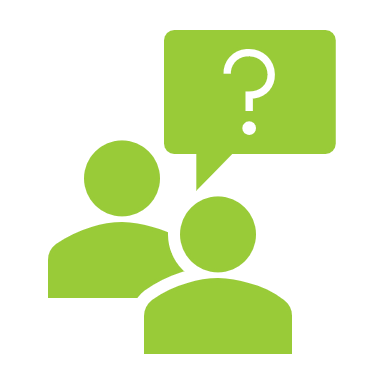 Q&A
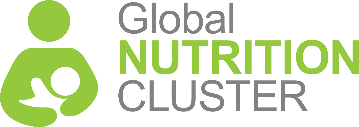 2. Response Analysis
Poll
It is very likely that Cluster partners will cover/respond to all needs/gaps that are identified in the HNO process. 
A. Yes
B. No
C. Do not know
2. Response Analysis
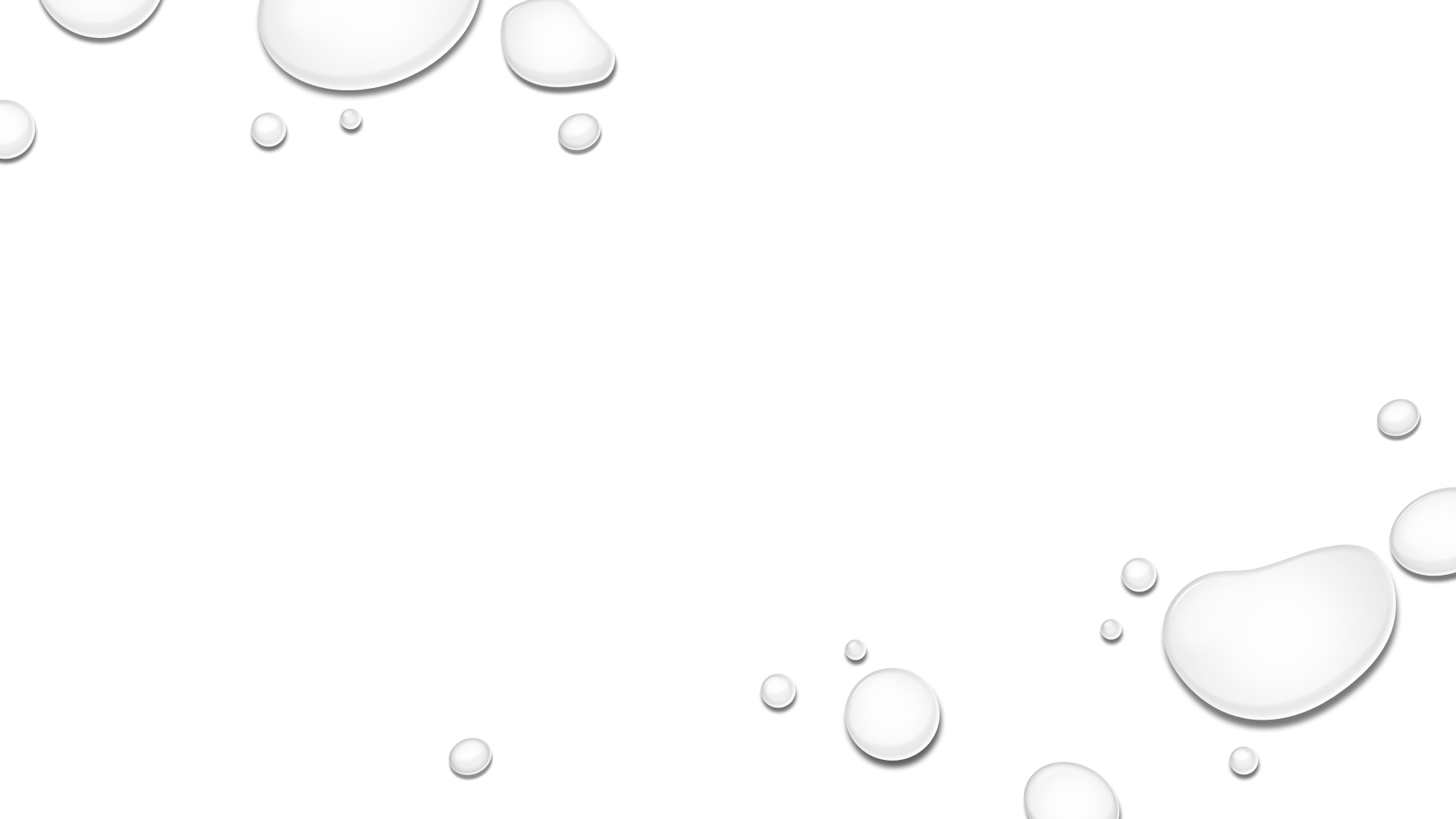 Appropriateness: 
Interventions Most Likely To Meet The Humanitarian Needs
Non Duplicative Of, Or Complementary To, Other Plans By The Government (Humanitarian And Development), The Red Cross And Red Crescent Movement, And Development Actors.
 Relevance :  Refers to the extent to which interventions address the priorities and preferences of a population.
 Feasibility :
Analysis Is Based On Logistical, Market Functionality And Support Systems, Capacity, Legal, Political, Security, Cultural, Etc. Constraints. 
The Result Of The Feasibility Review Is A Clear Understanding Of What Interventions Can Be Delivered Within The Timeframe Of The Response Plan And How
2.1. Review the appropriateness, relevance and feasibility of interventions
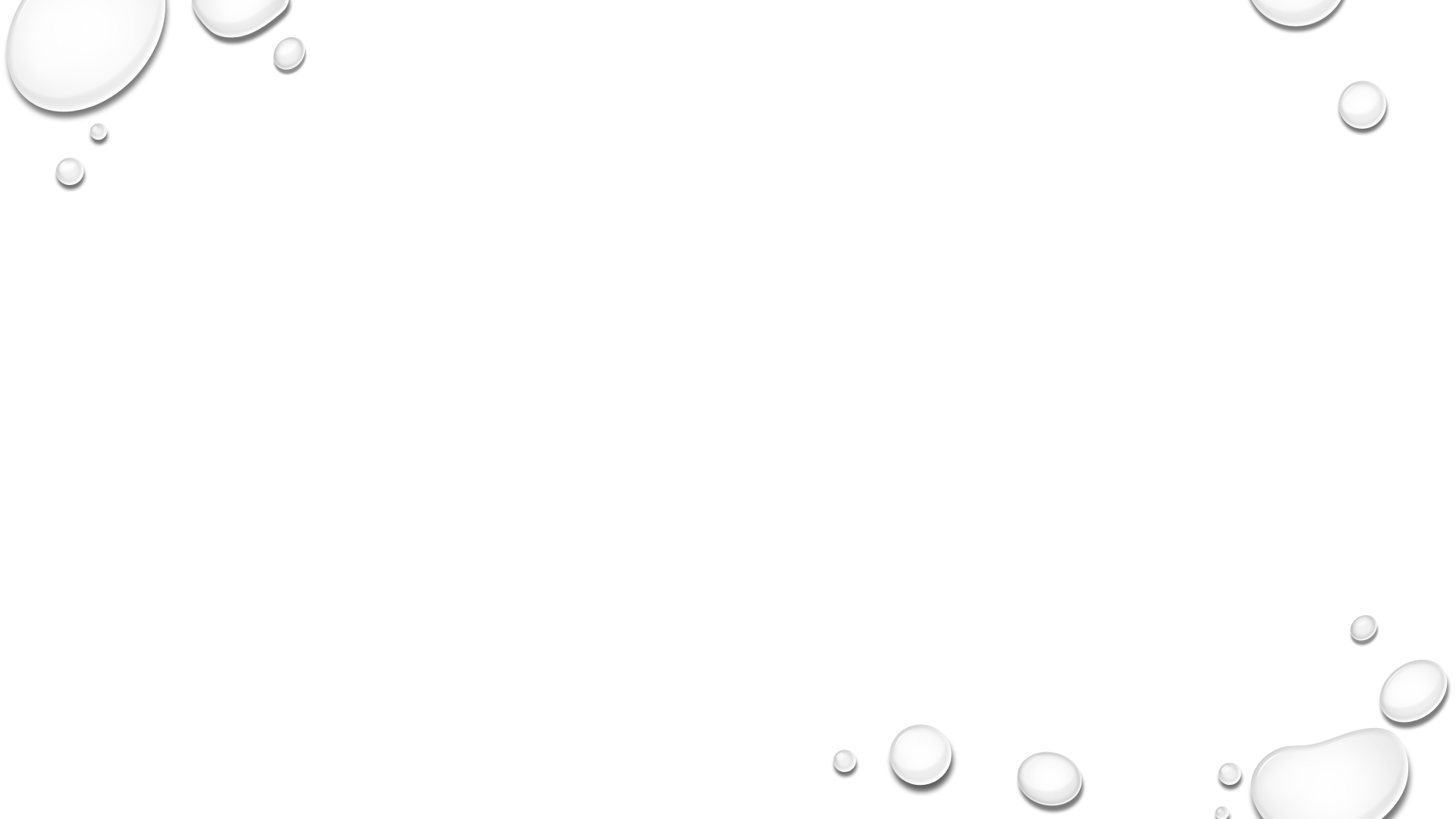 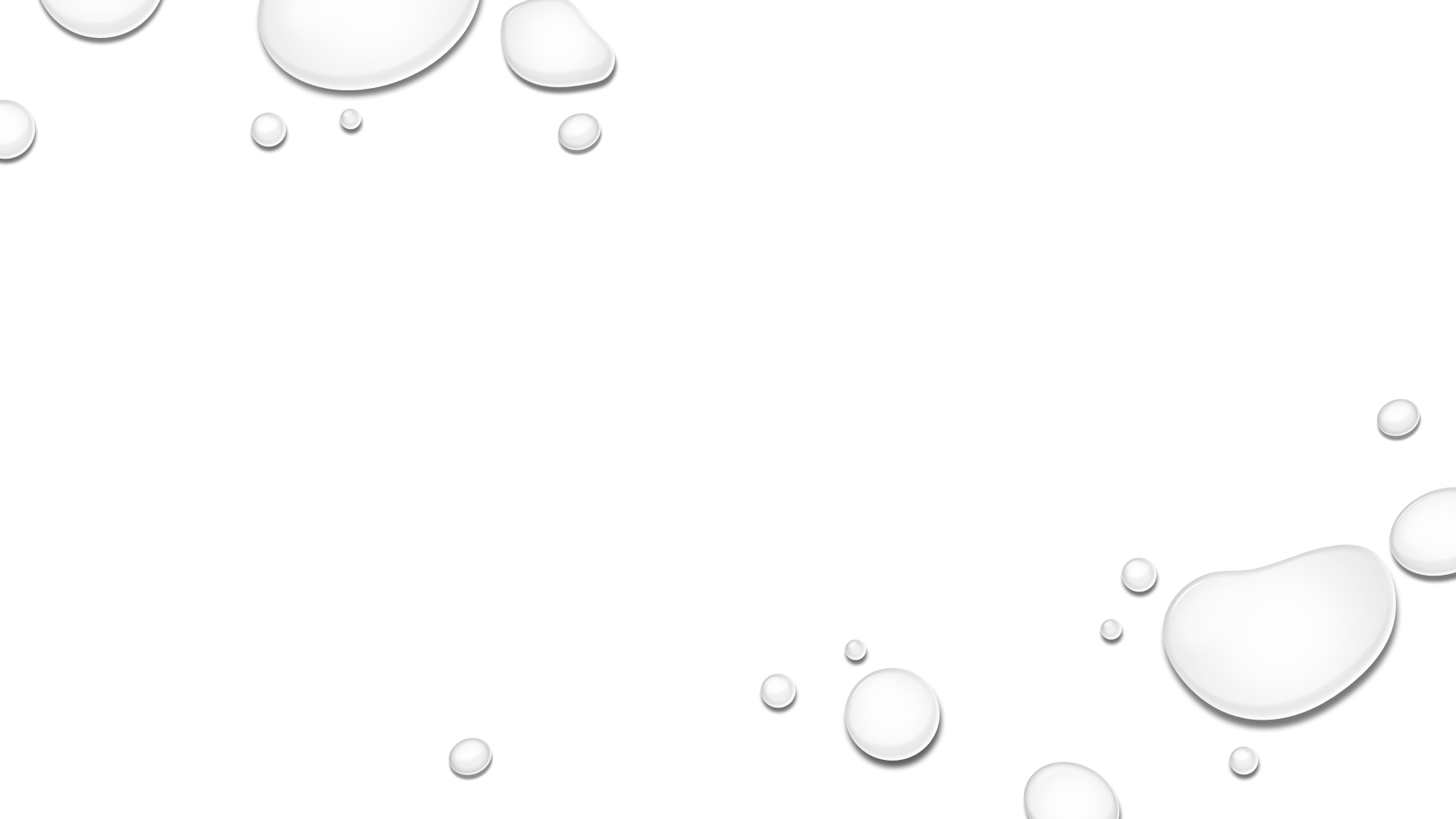 2.2. Estimate the number of people to be targeted.
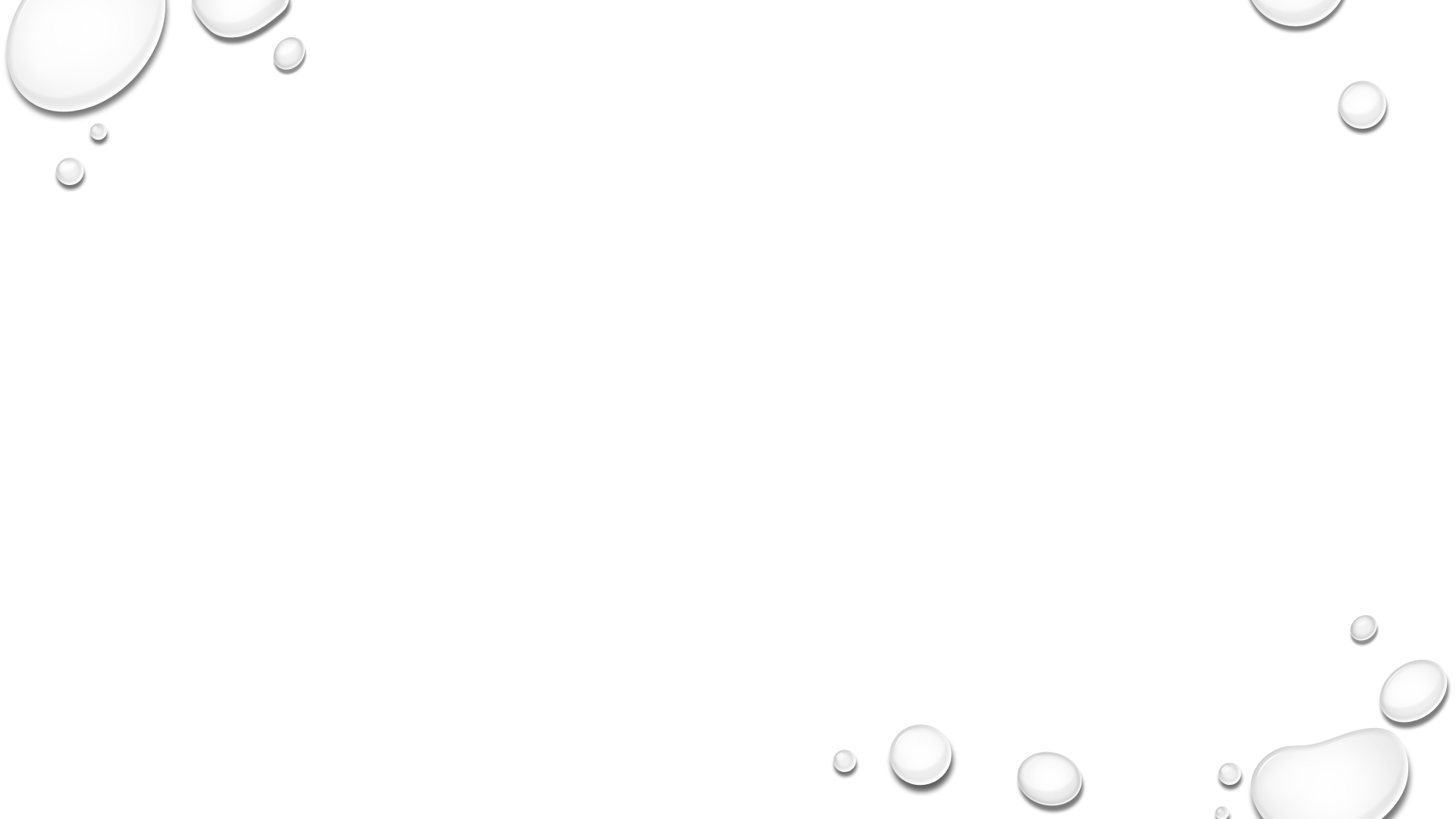 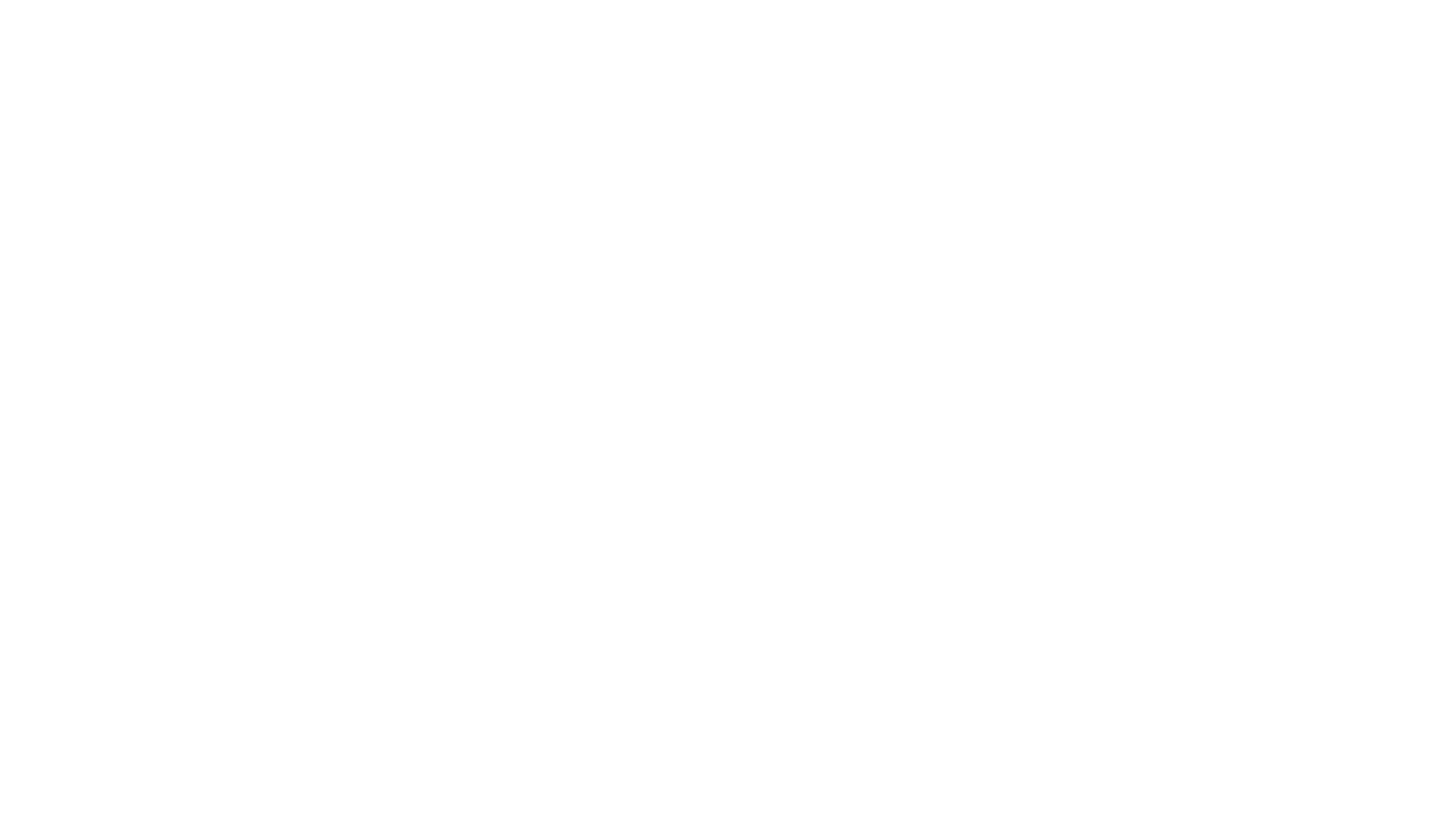 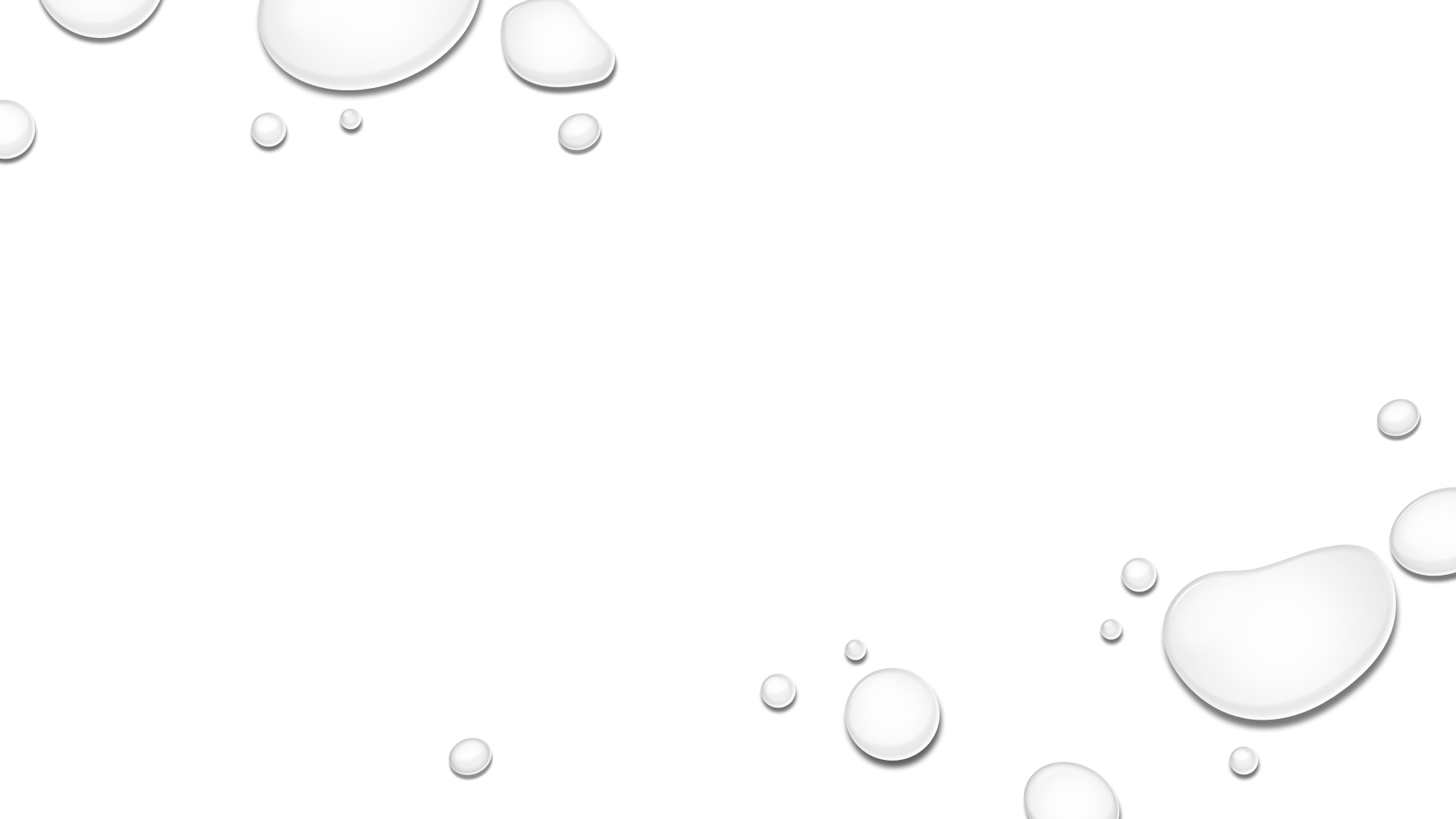 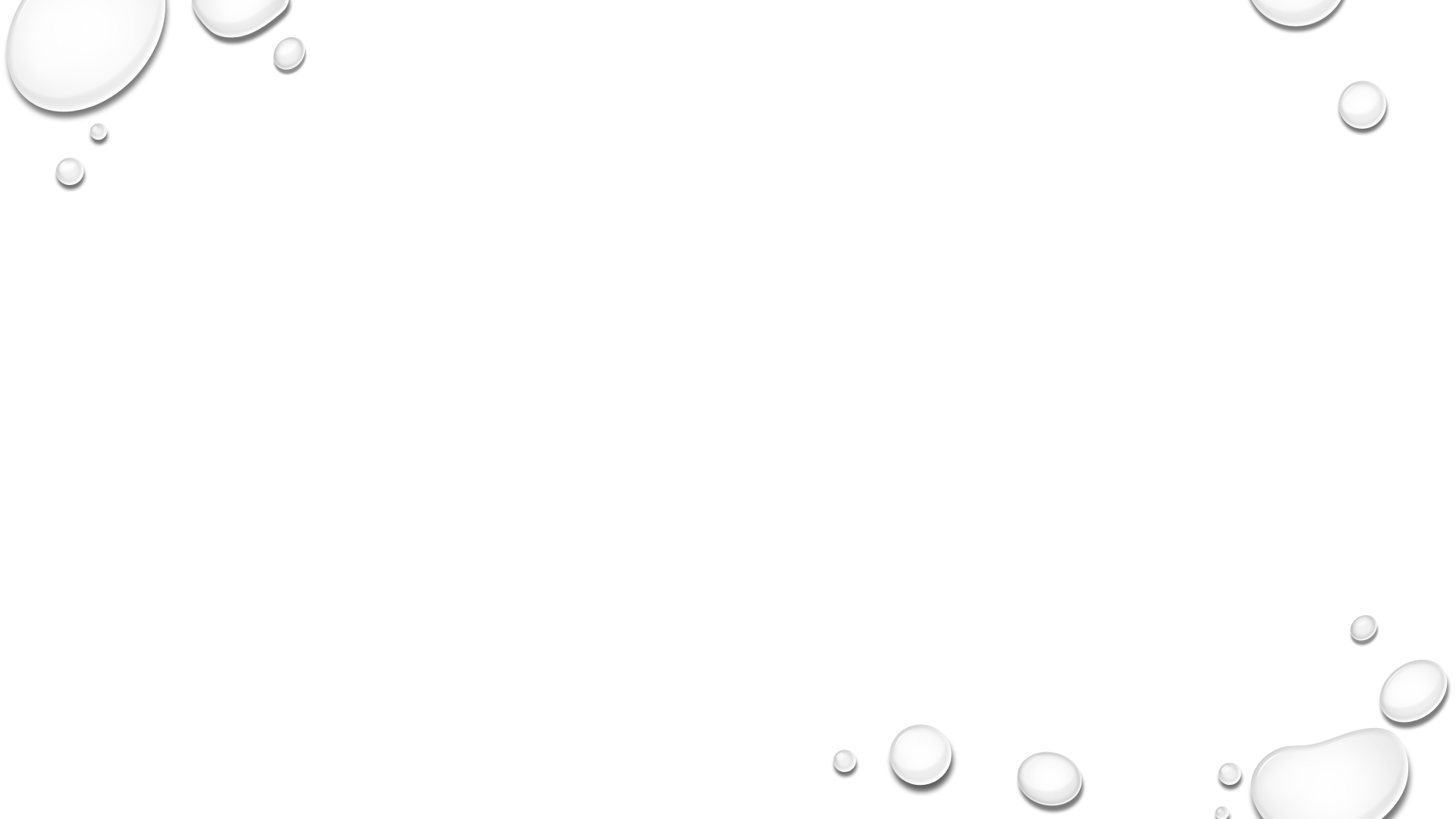 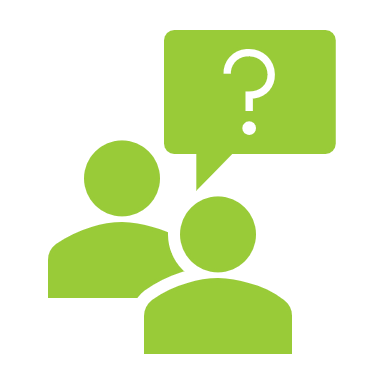 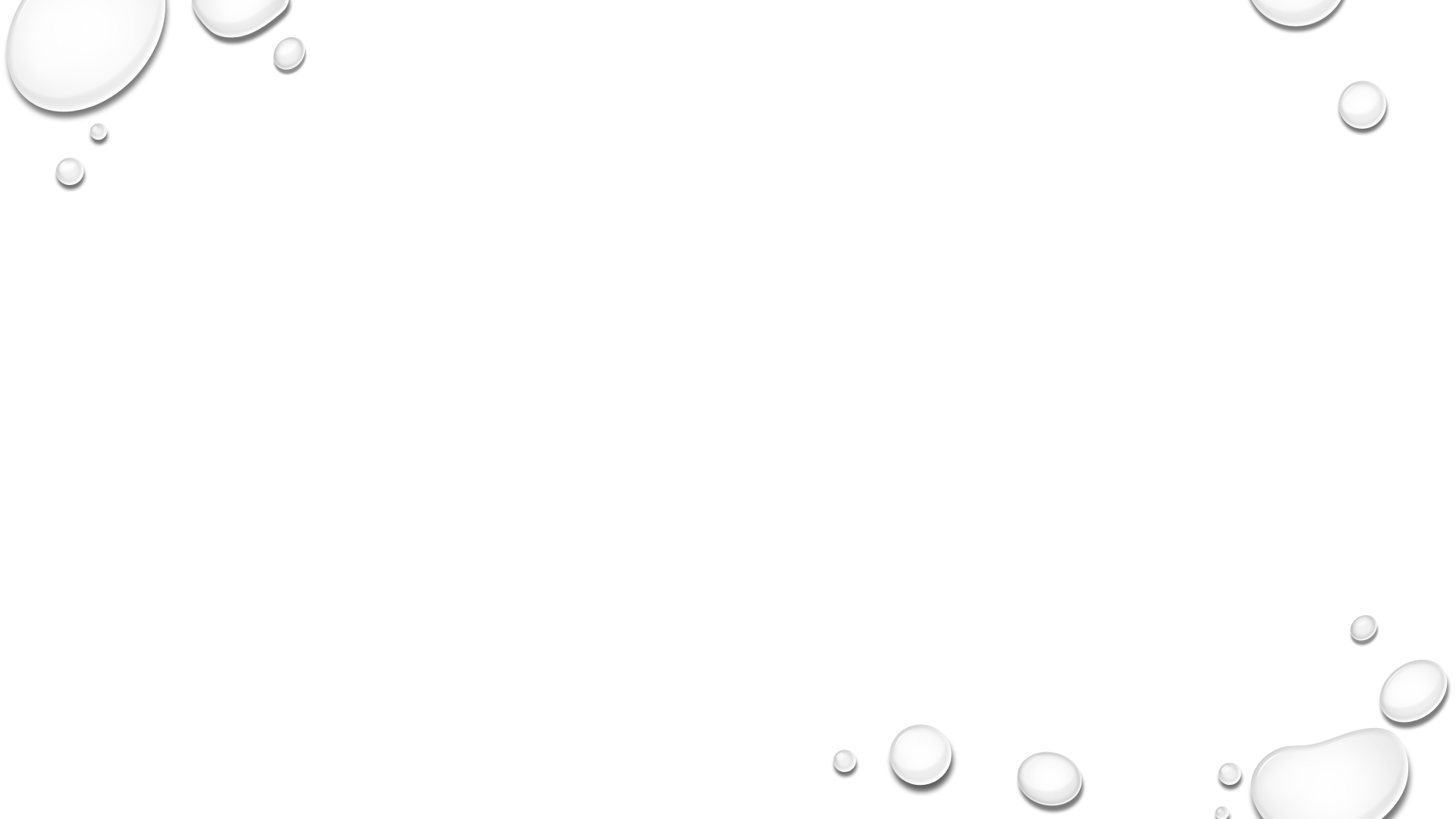 Q&A
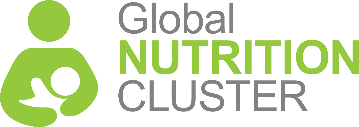 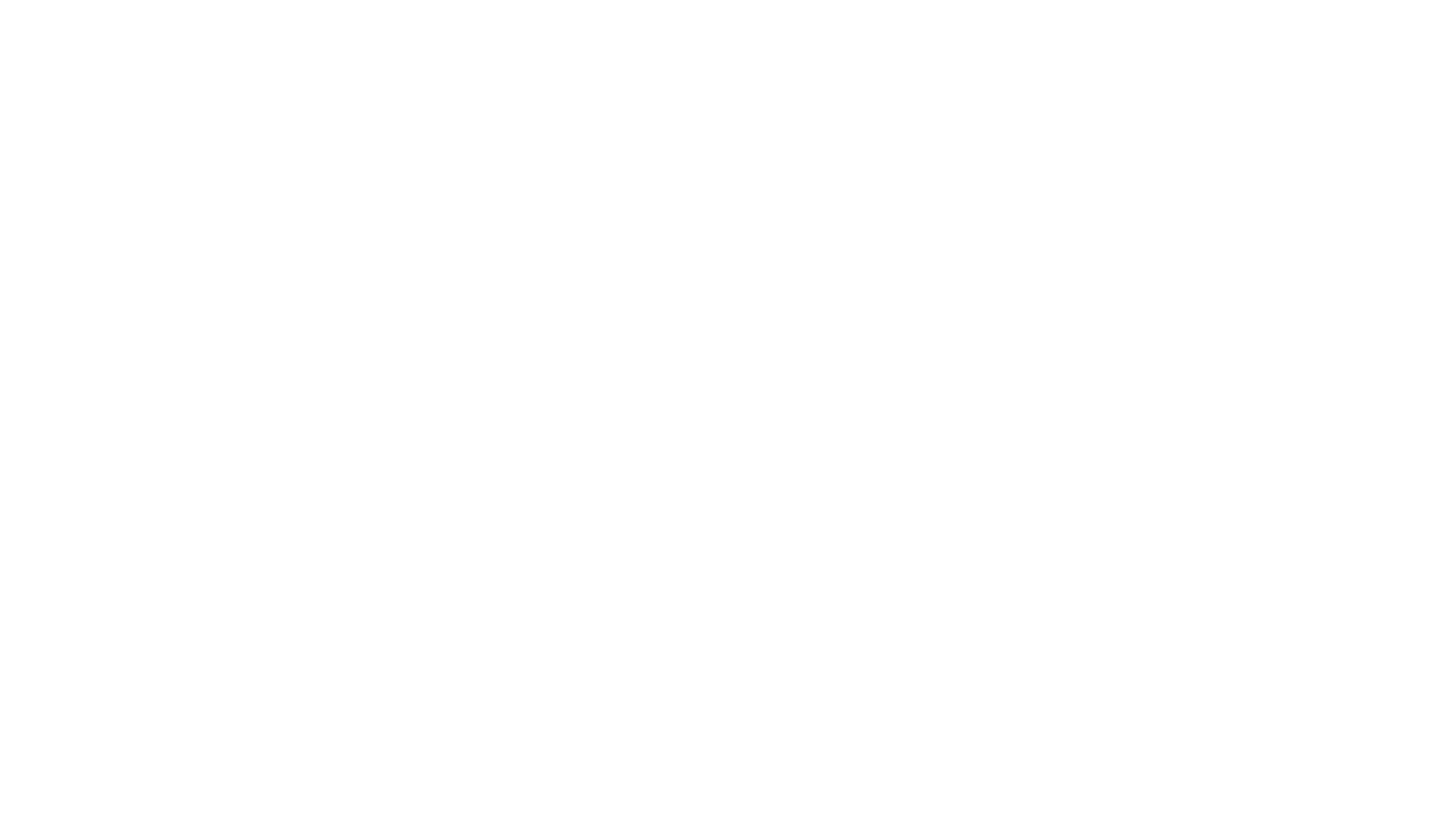 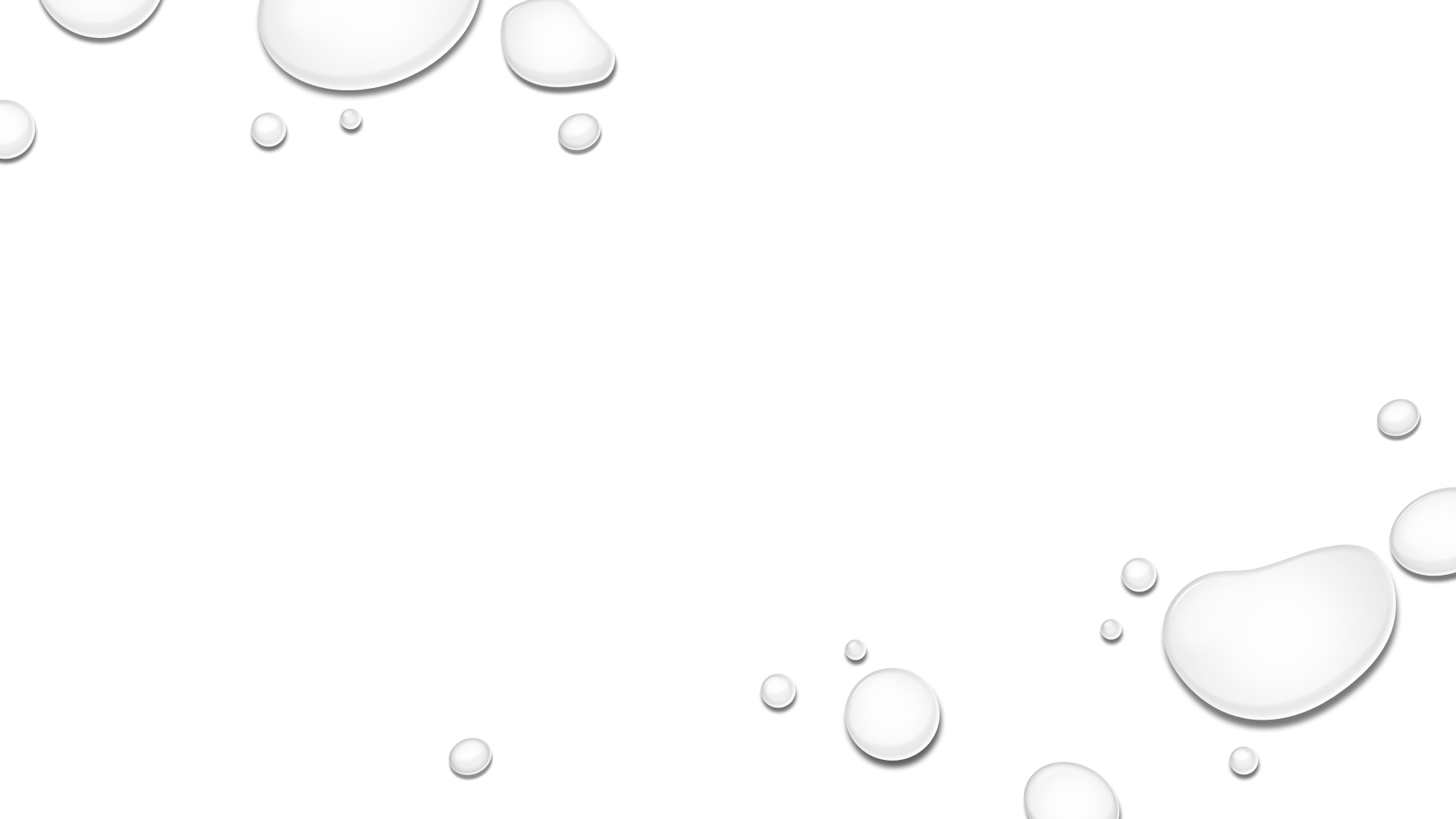 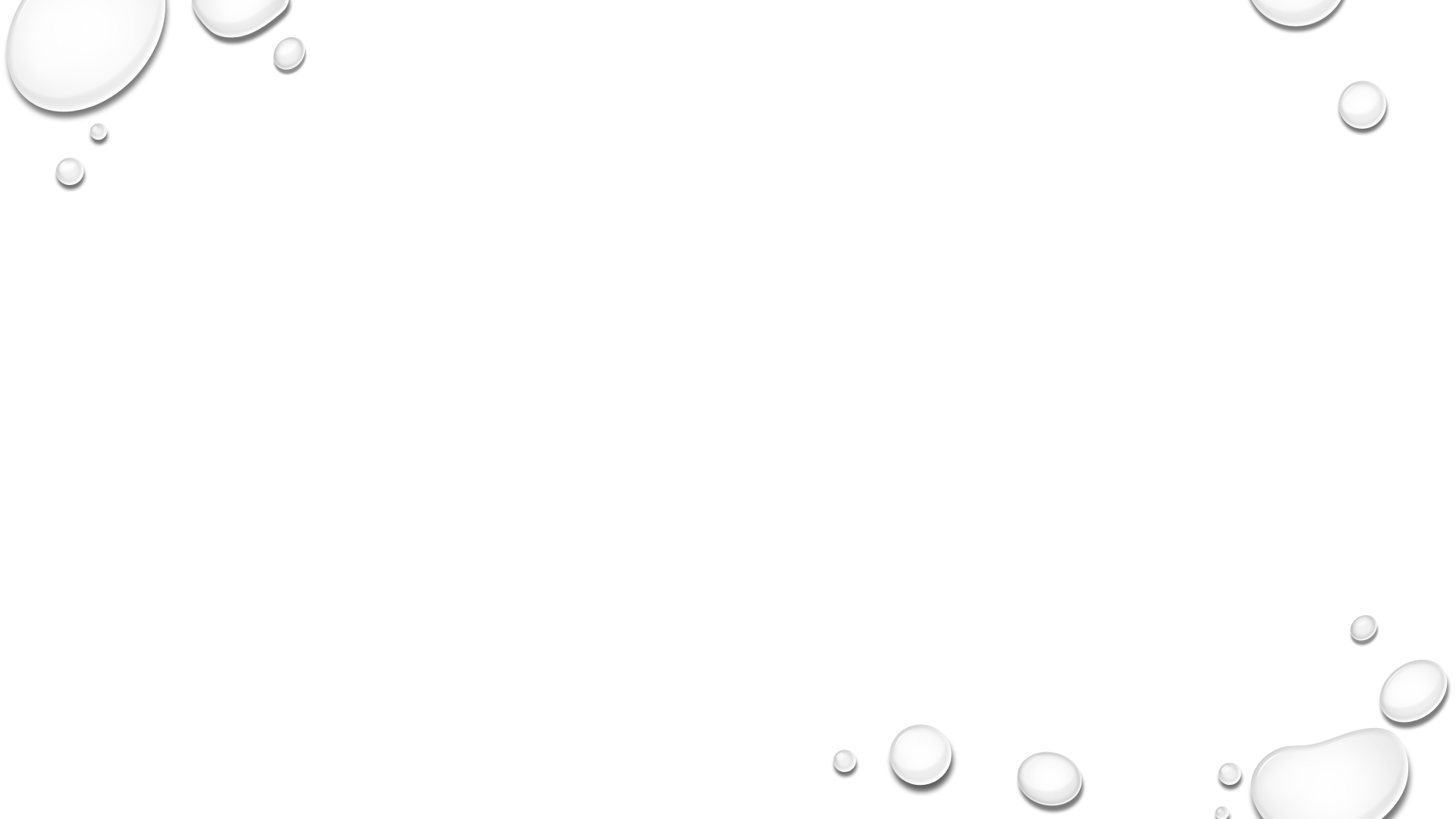 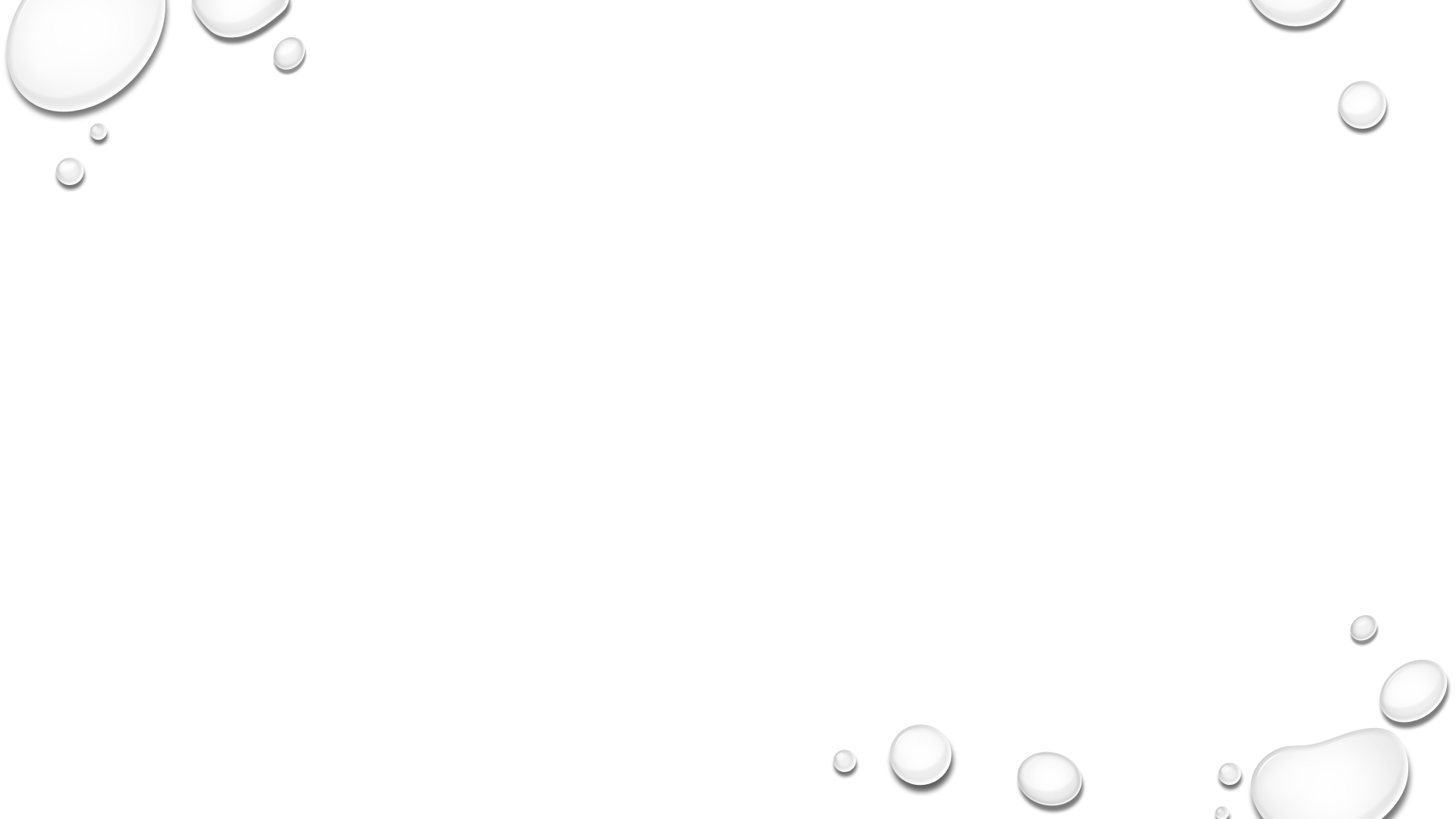 3. Sectoral response plan
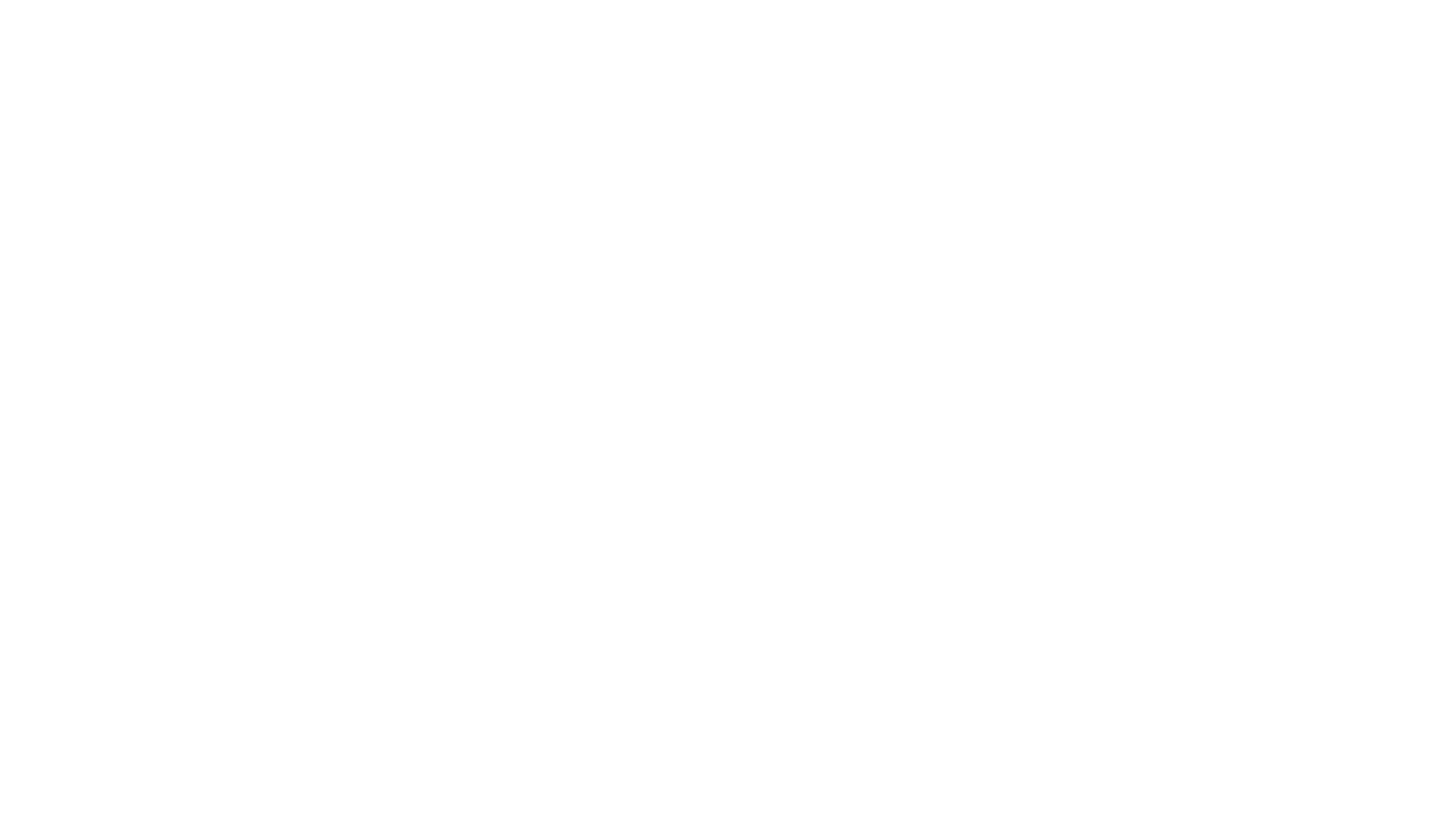 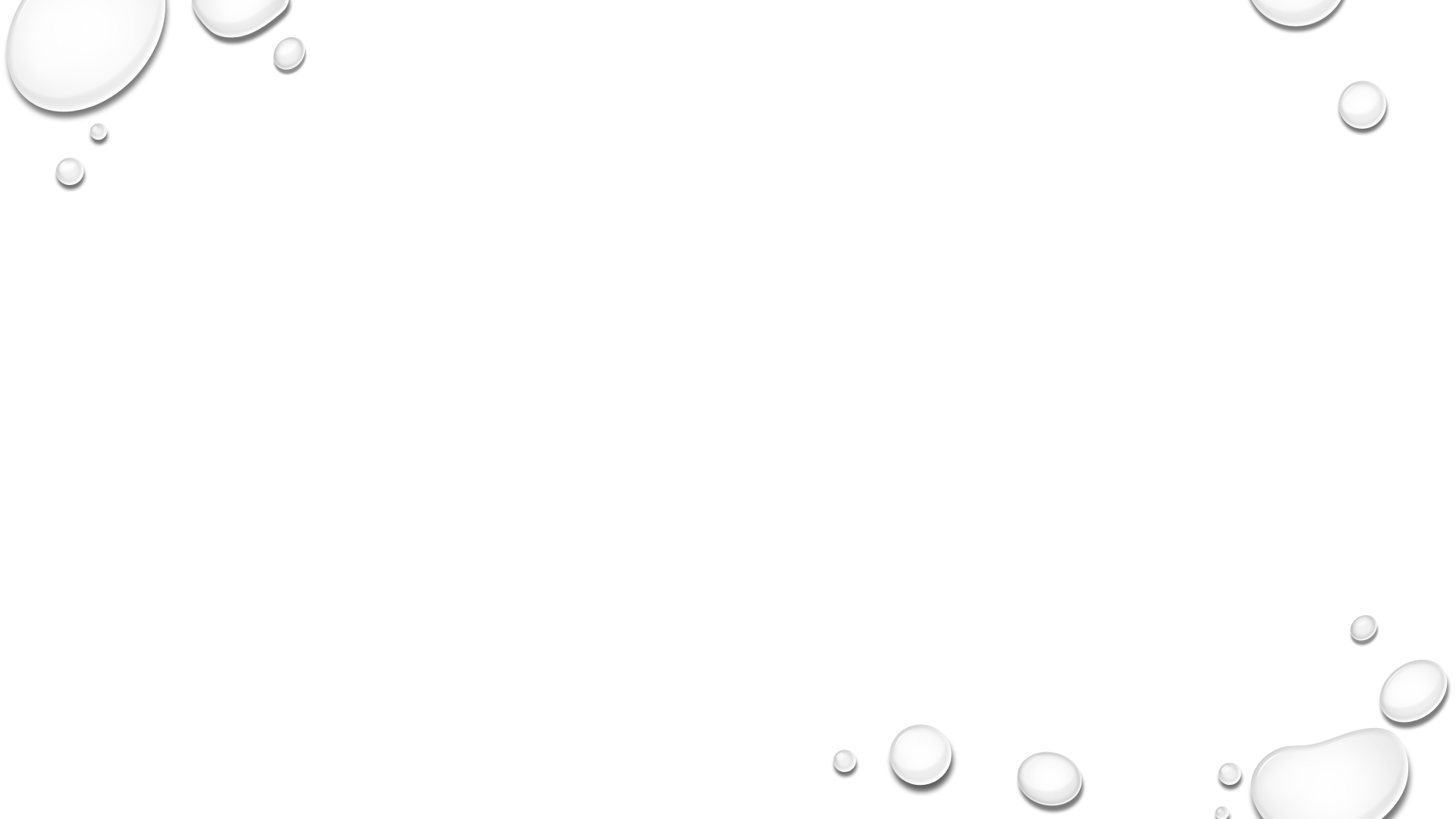 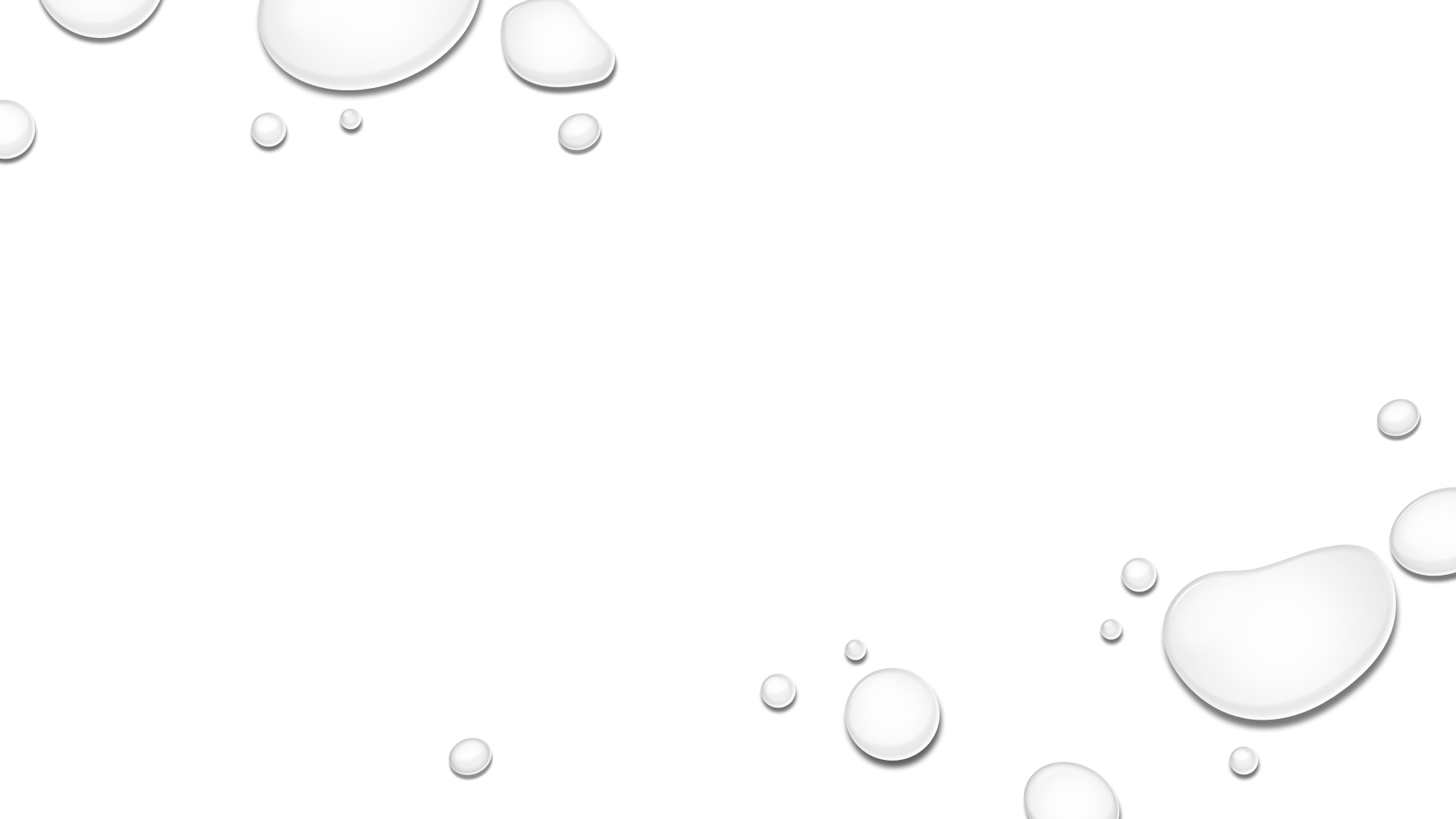 Identify Priority Intervention areas and Population GroupsSEVERITY/HEATMAP:Afghanistan NUTRITION CLUSTER
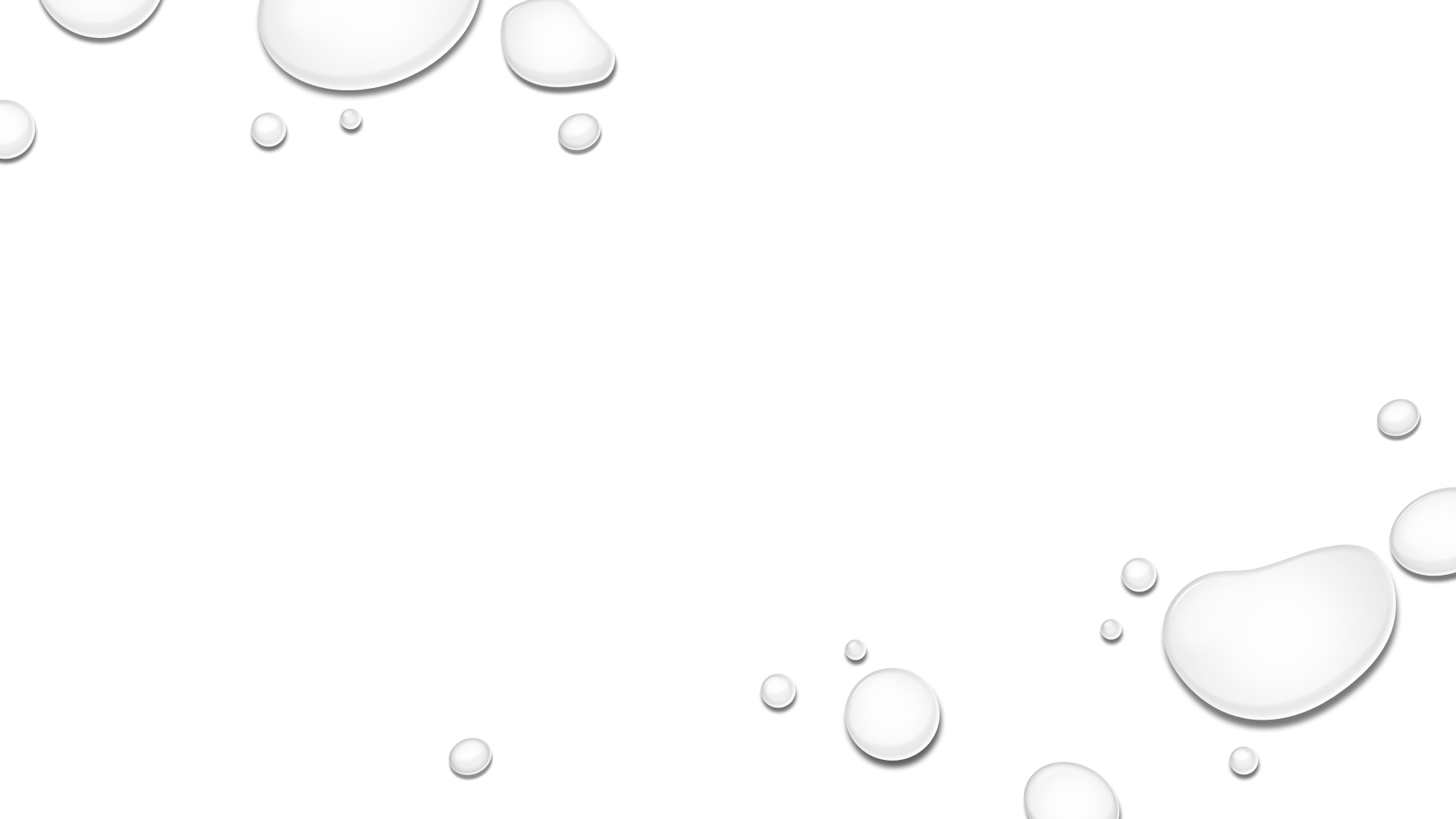 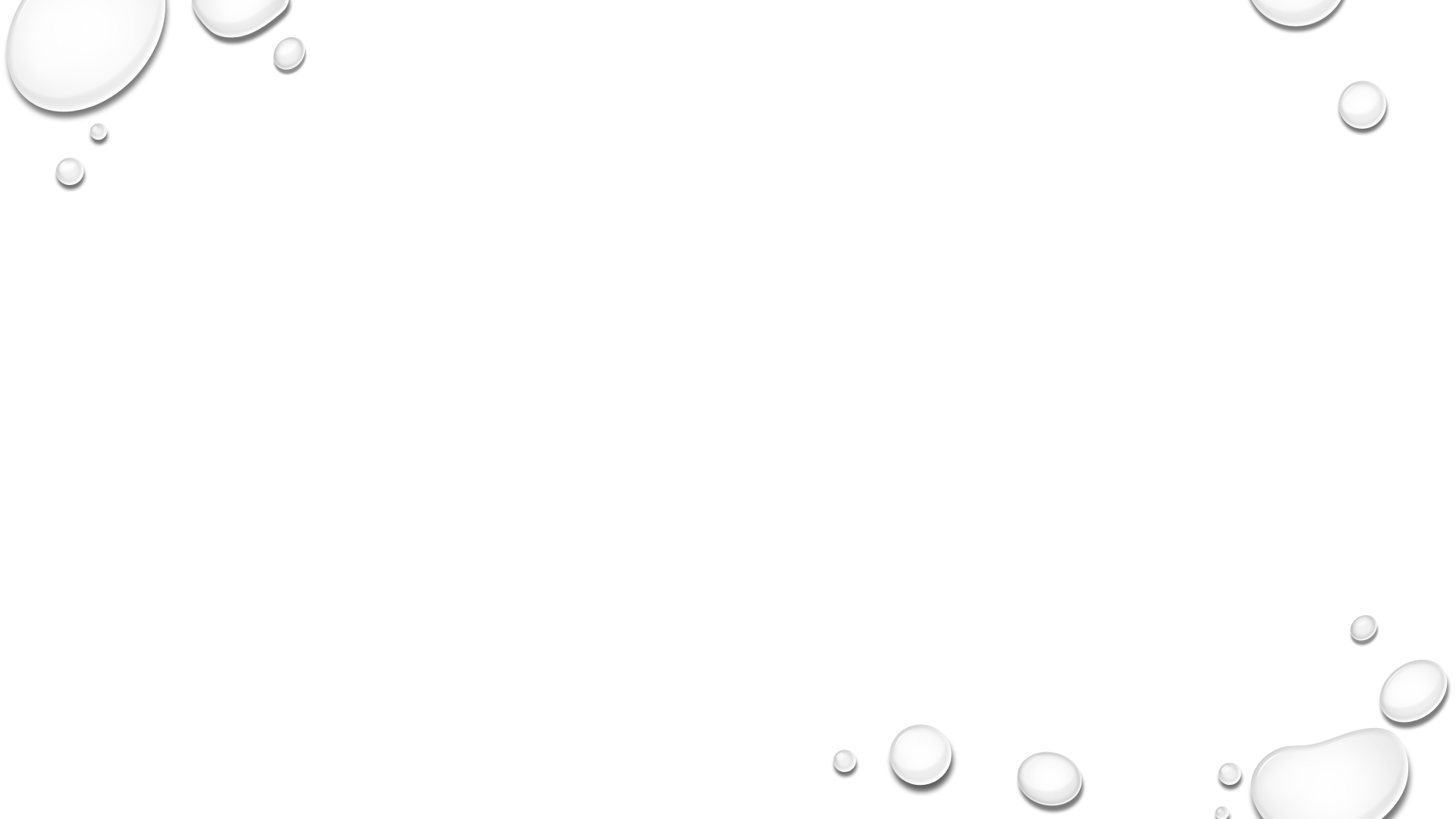 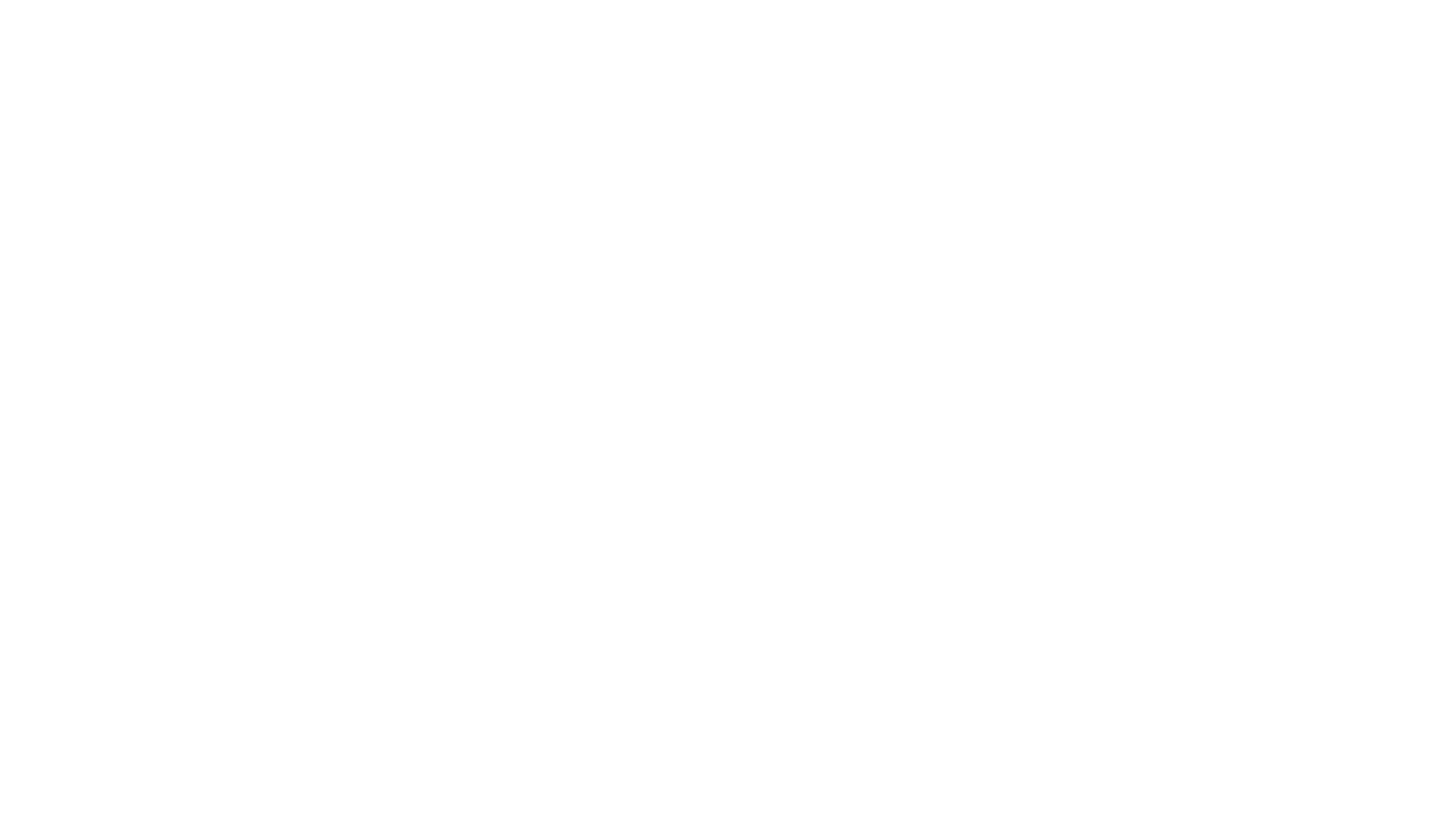 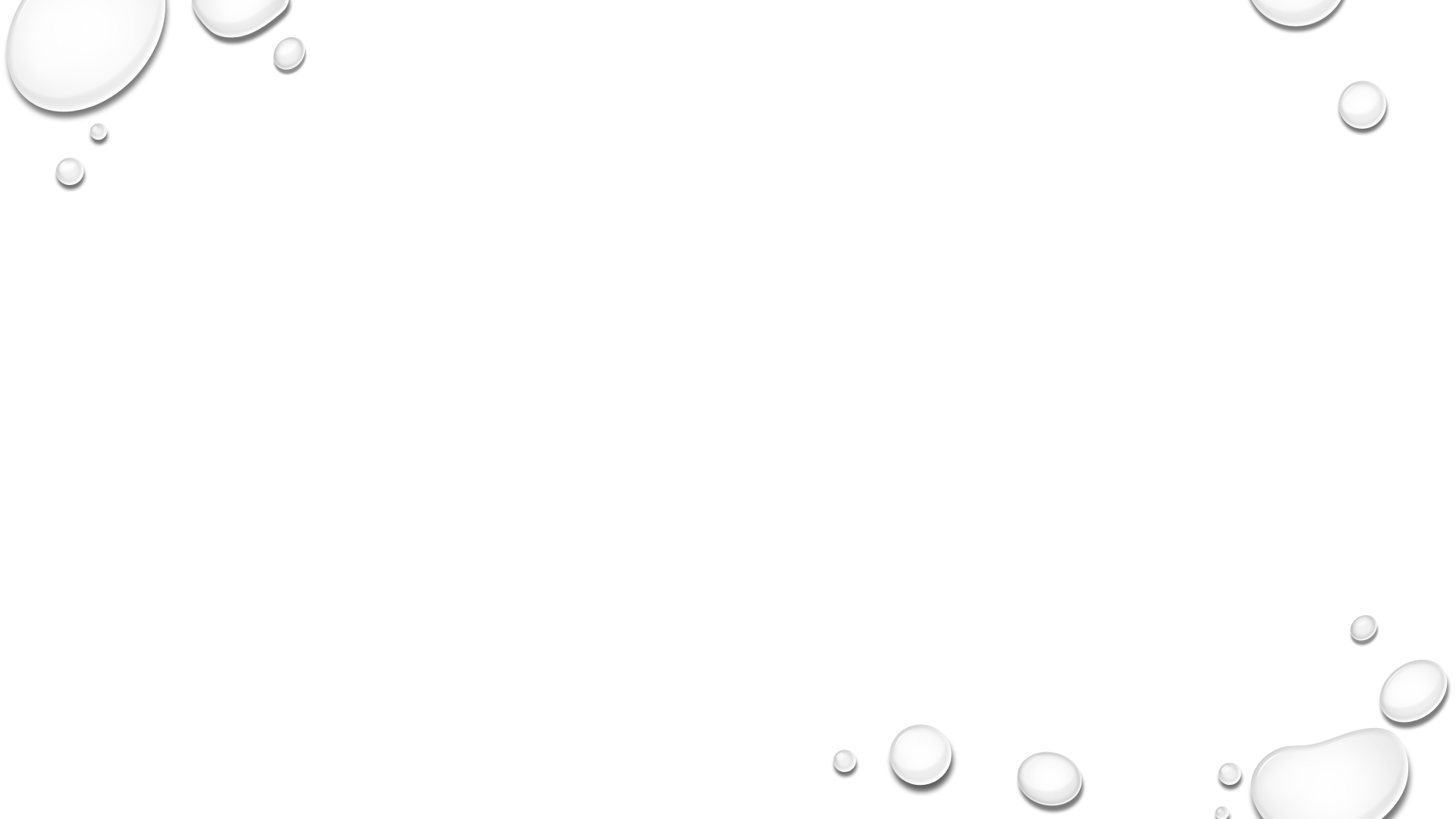 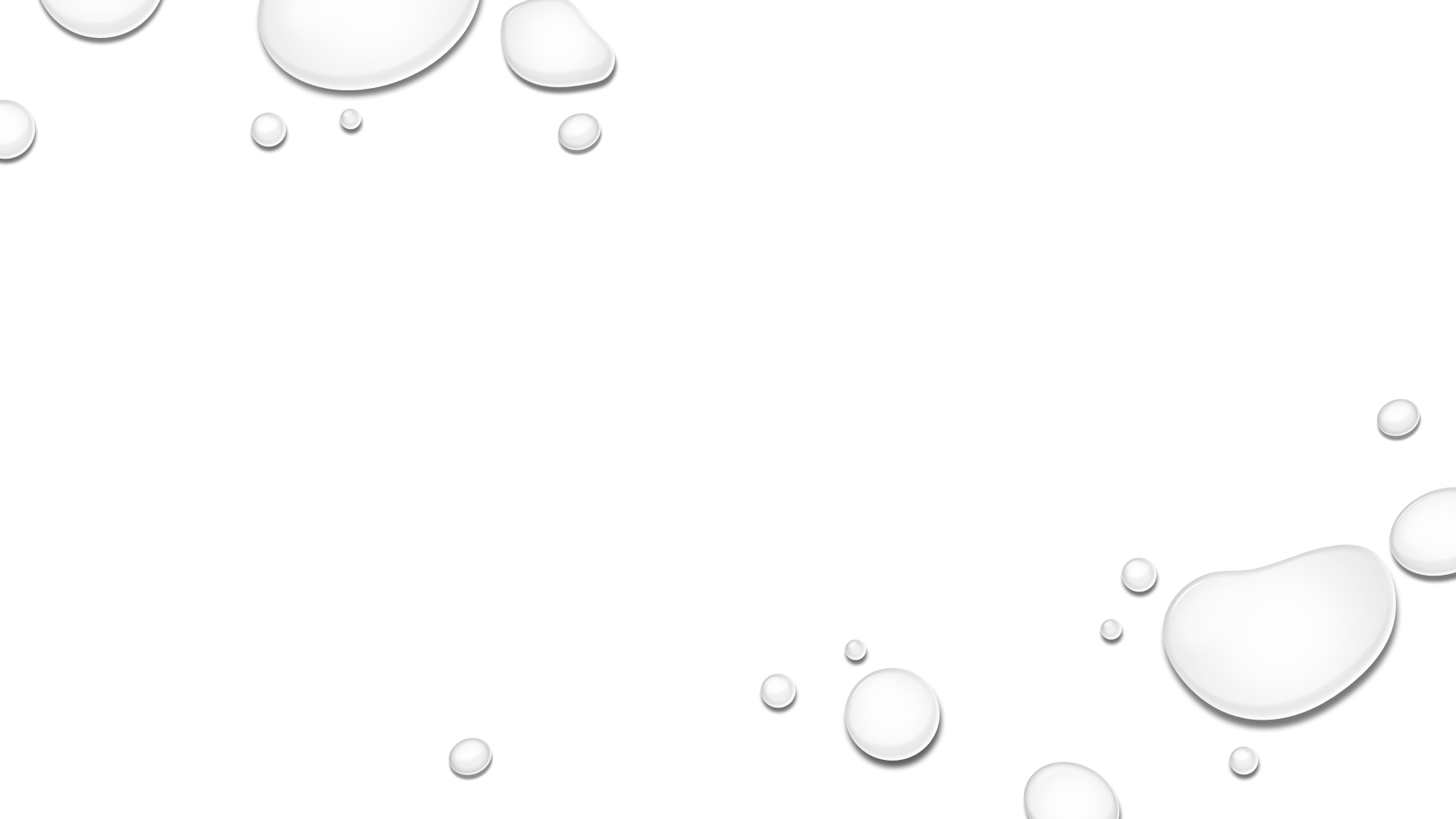 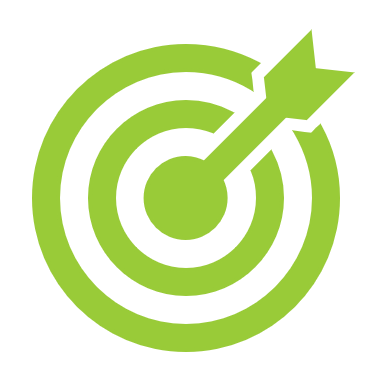 Formulate sectoral objectives (In alignment with intersectoral SO)
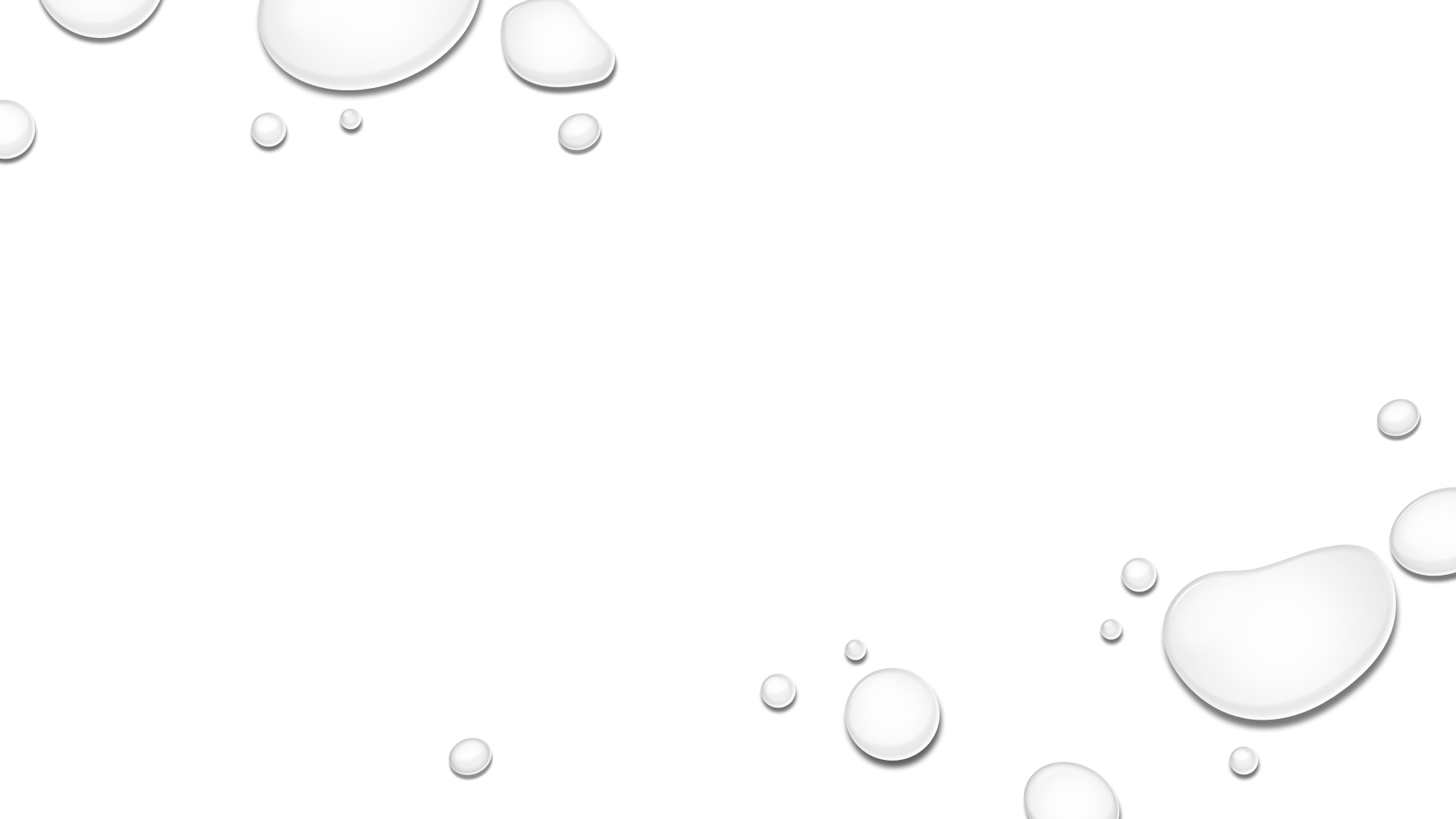 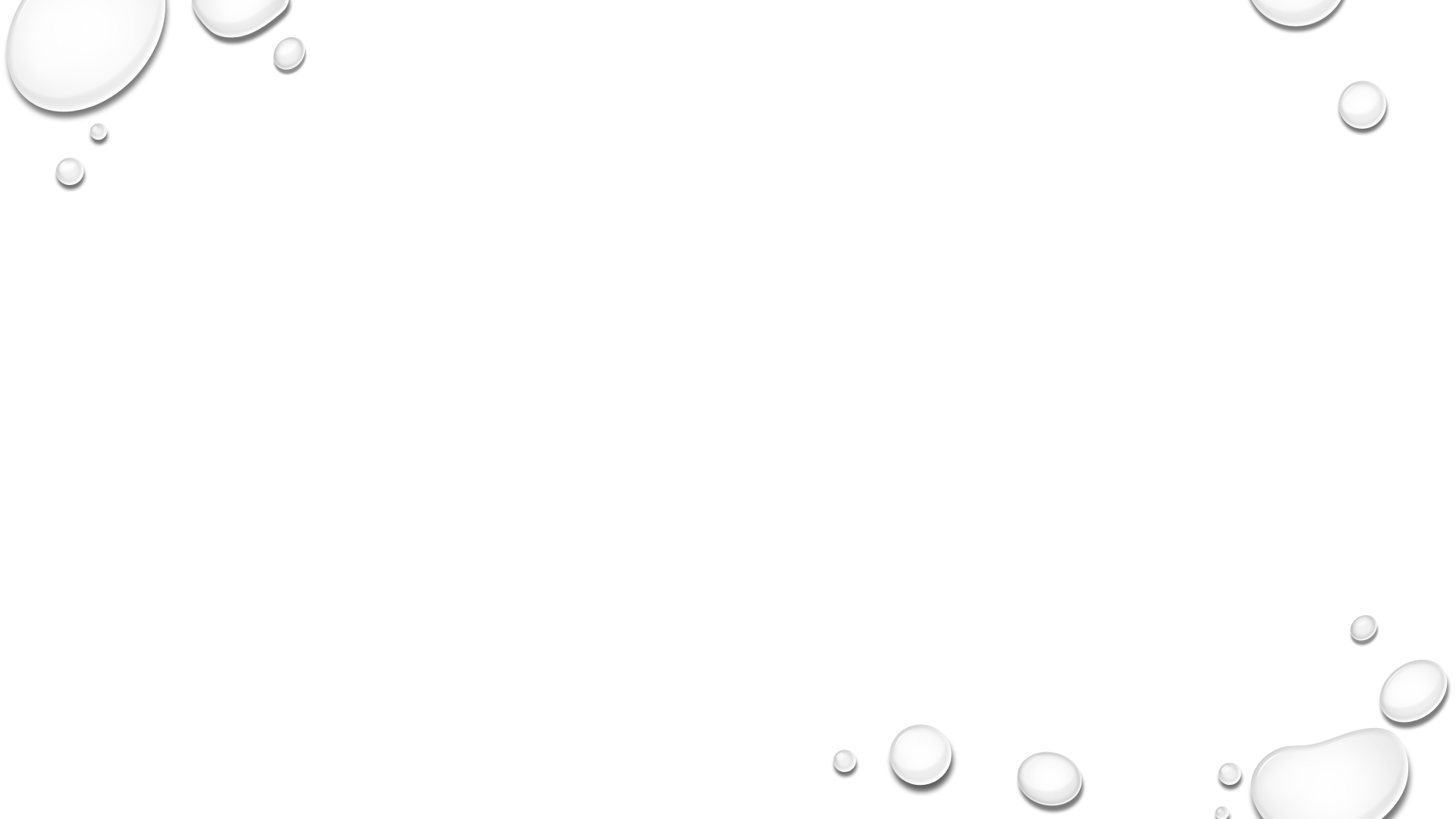 SECTORAL OBJECTIVE
POLL
Which one of the following can be a nutrition sector HRP objective?
To reduce the risk of excess mortality and morbidity among children aged 6-59 months
To ensure a predictable, timely, and effective nutrition in emergency response.
To decrease the risk of acute morbidity and mortality due to common micronutrient deficiencies that occur during the emergency.
To improve iron status and reduce anaemia prevalence among children aged 6-23 months of age. 
All of the above
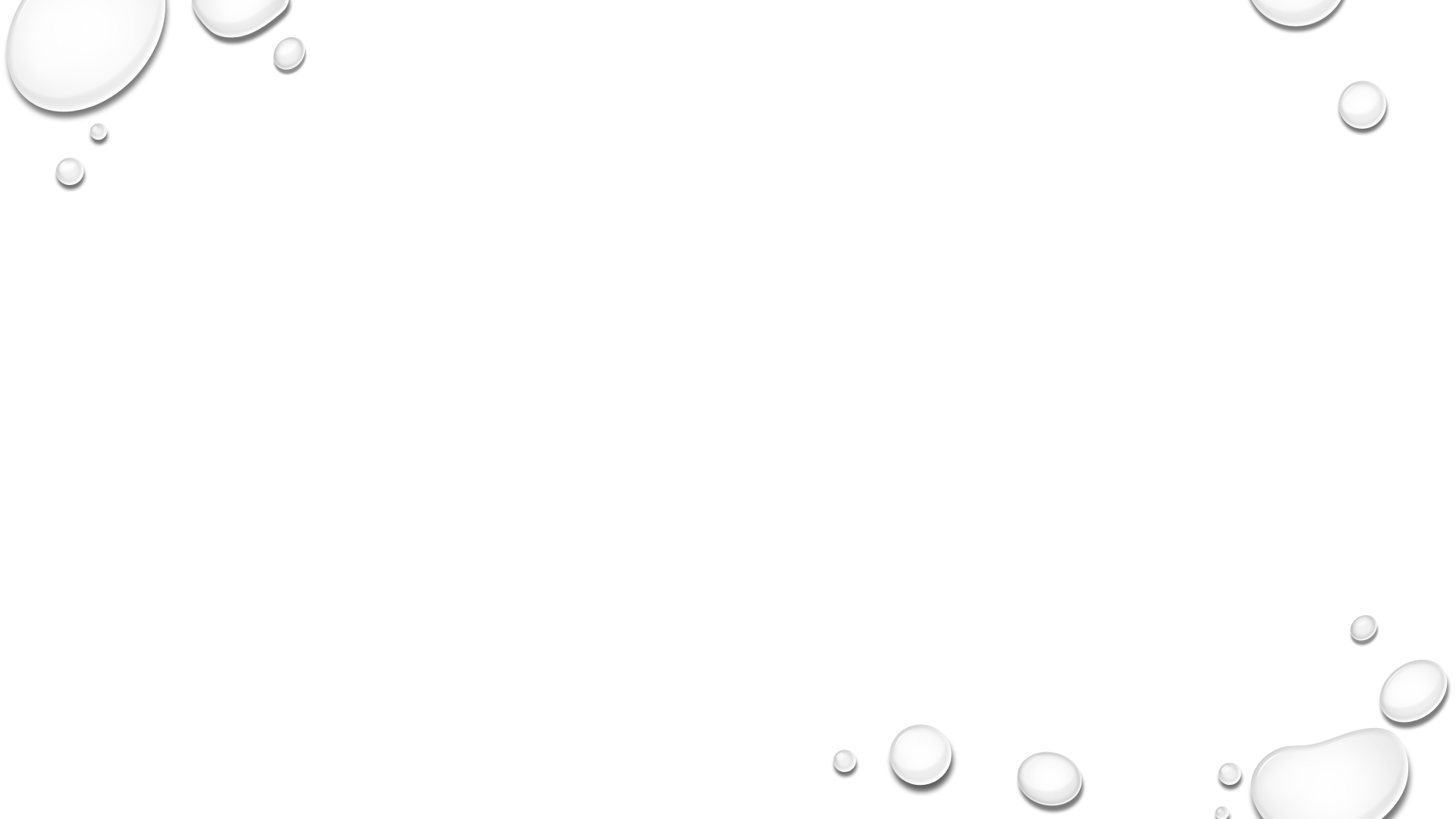 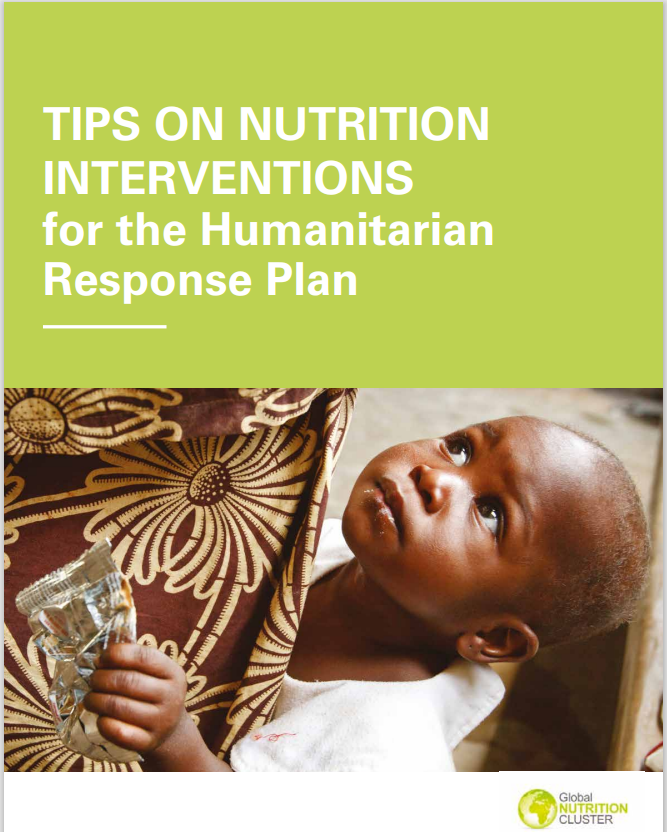 Examples of Sectoral OBJECTIVEs
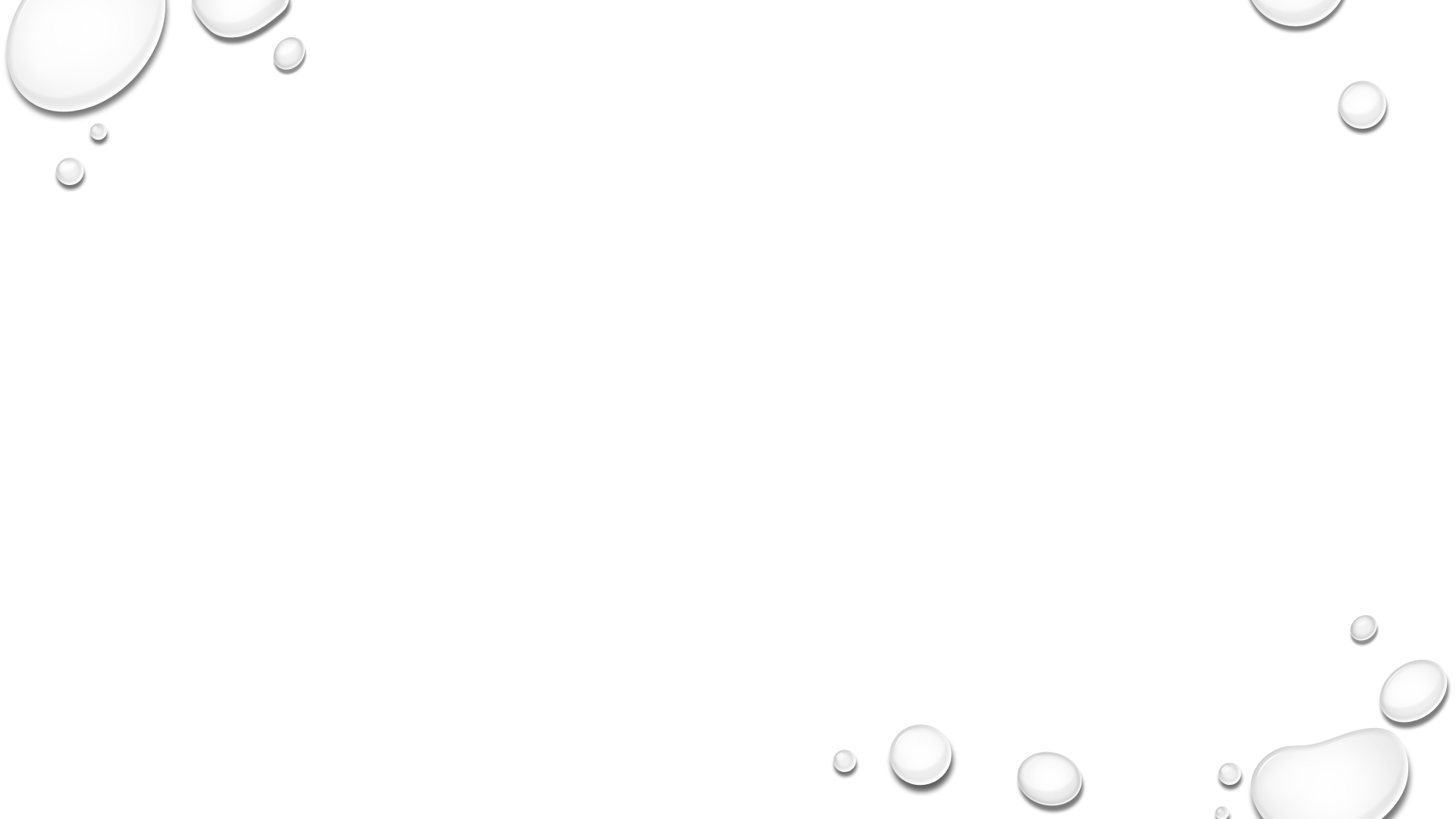 Response strategy may include
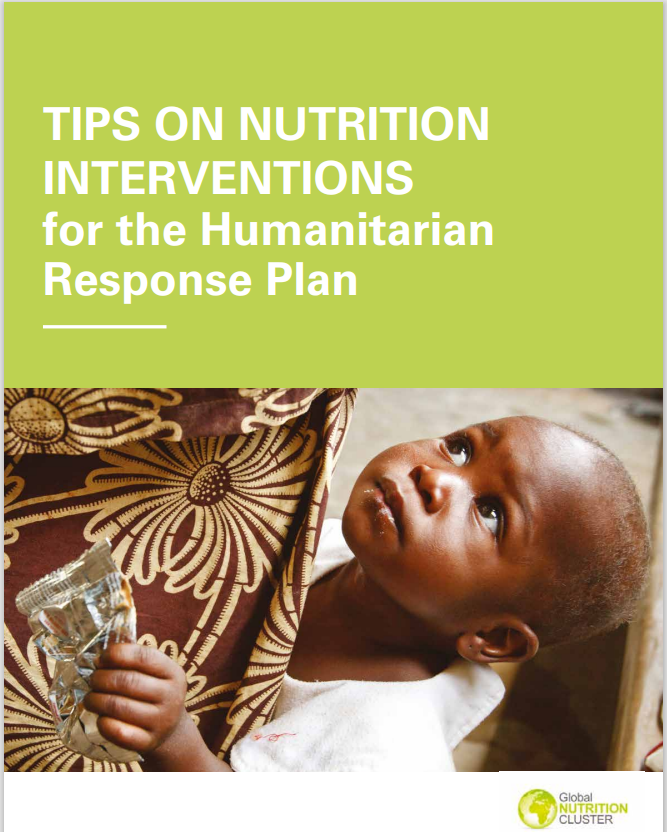 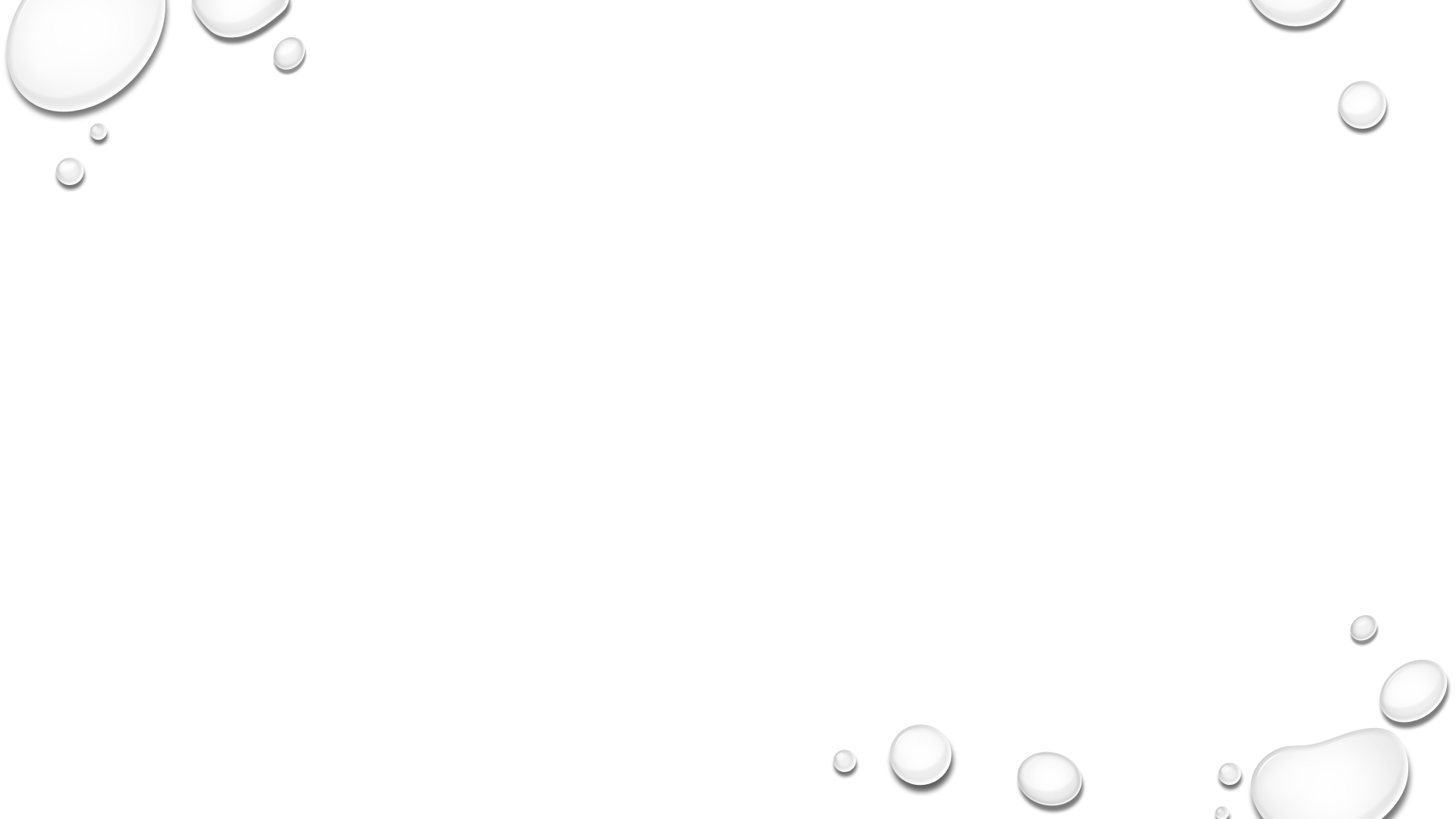 NiE services
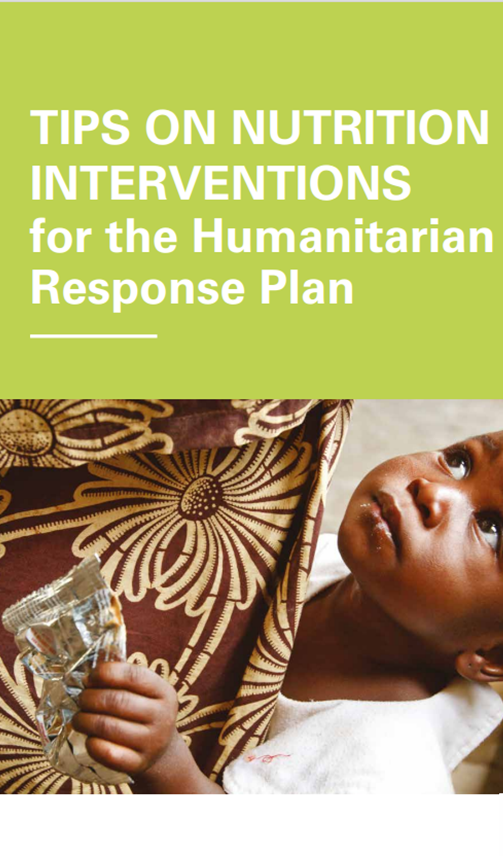 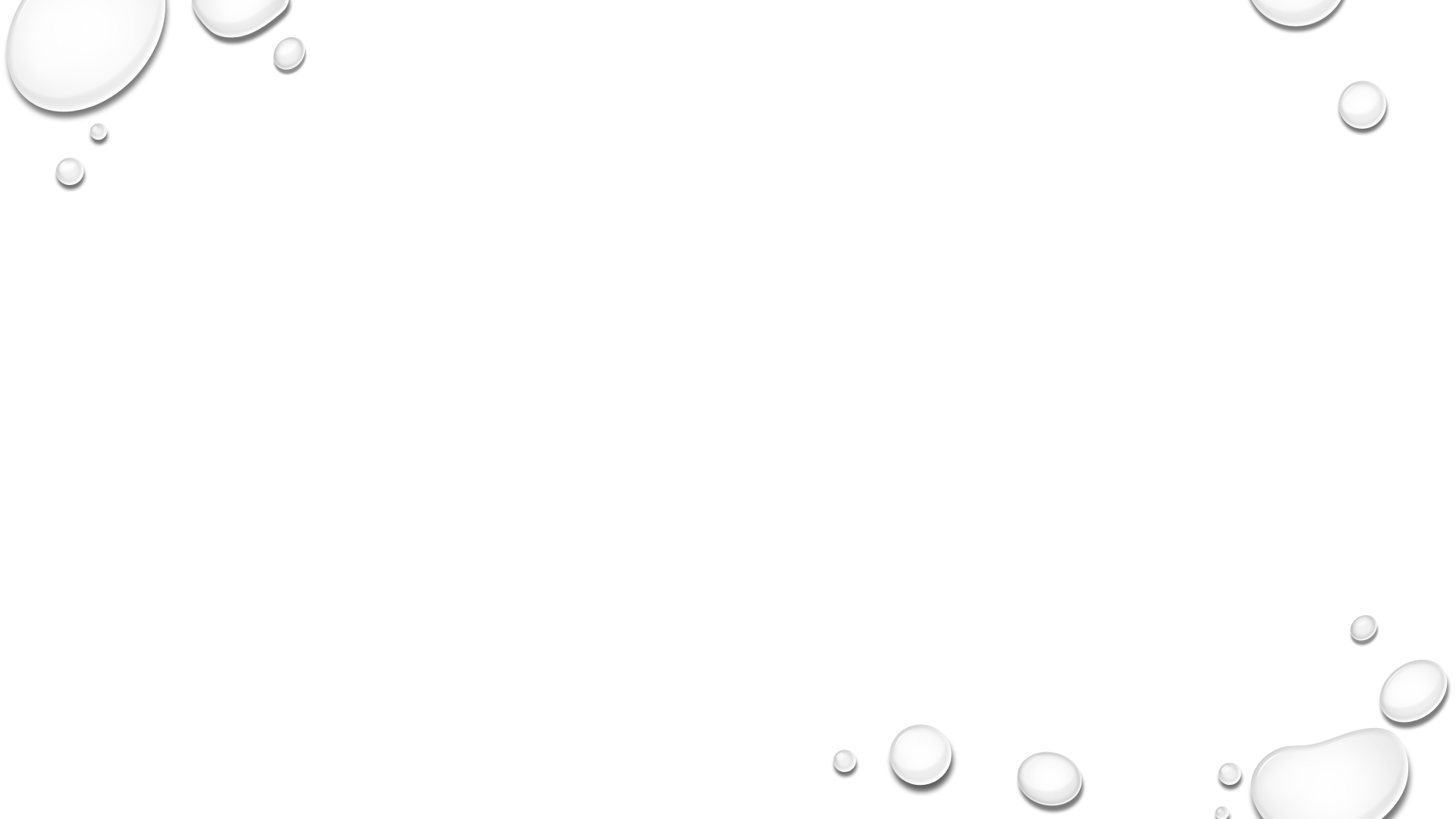 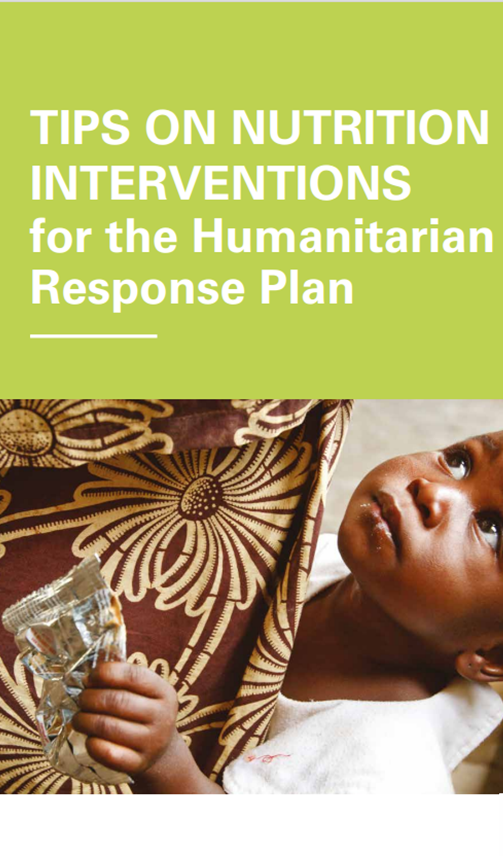 NiE services
NiE services
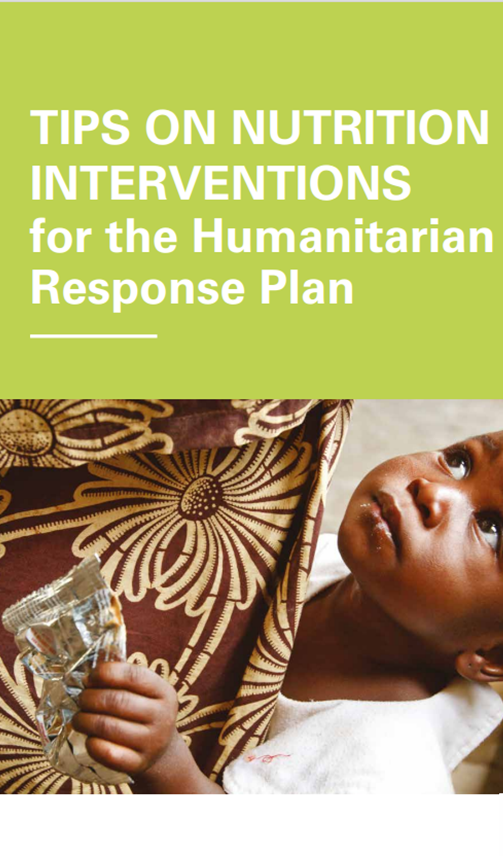 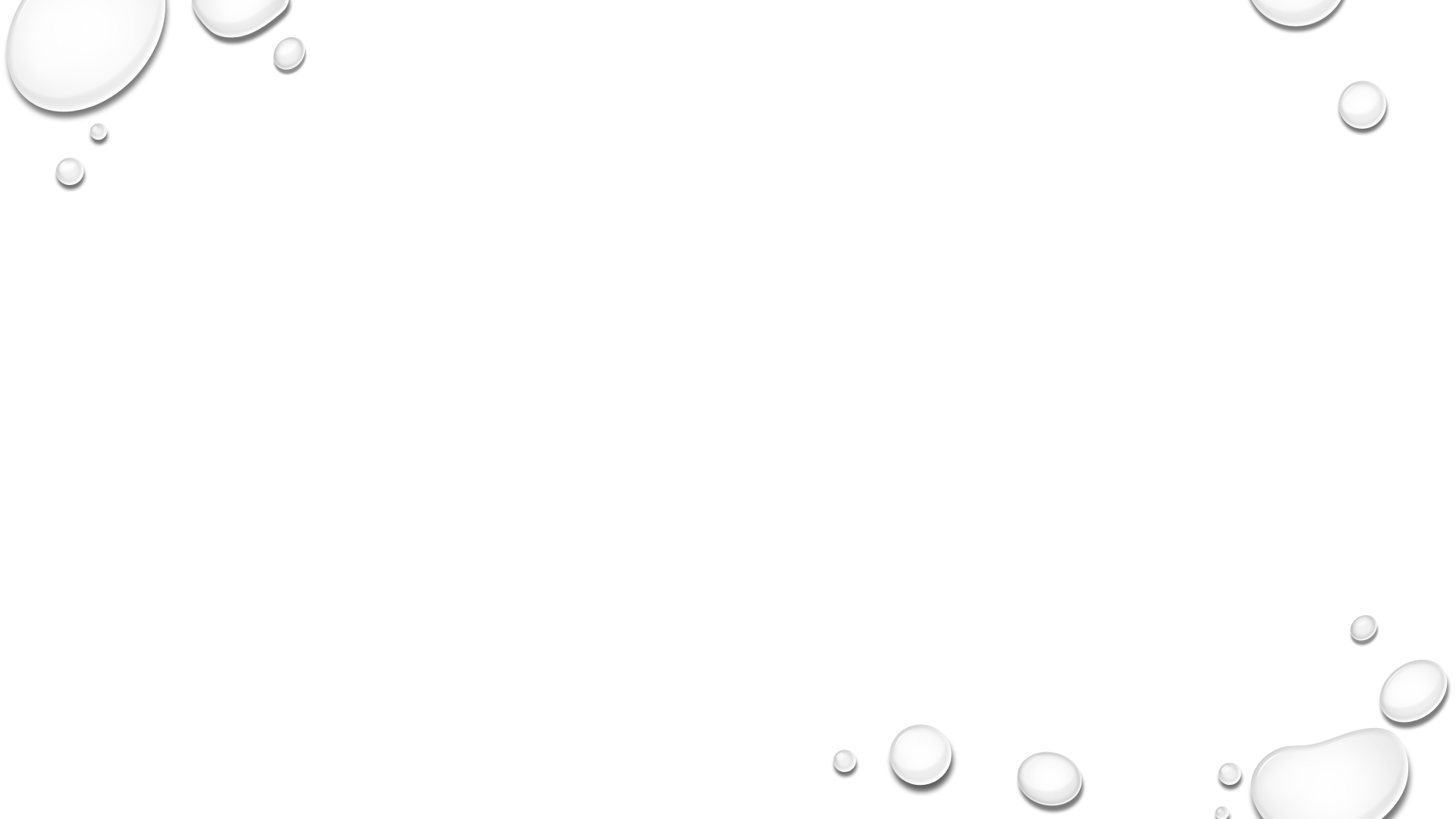 NiE services Monitoring indicators
Estimate the number of people to be targeted
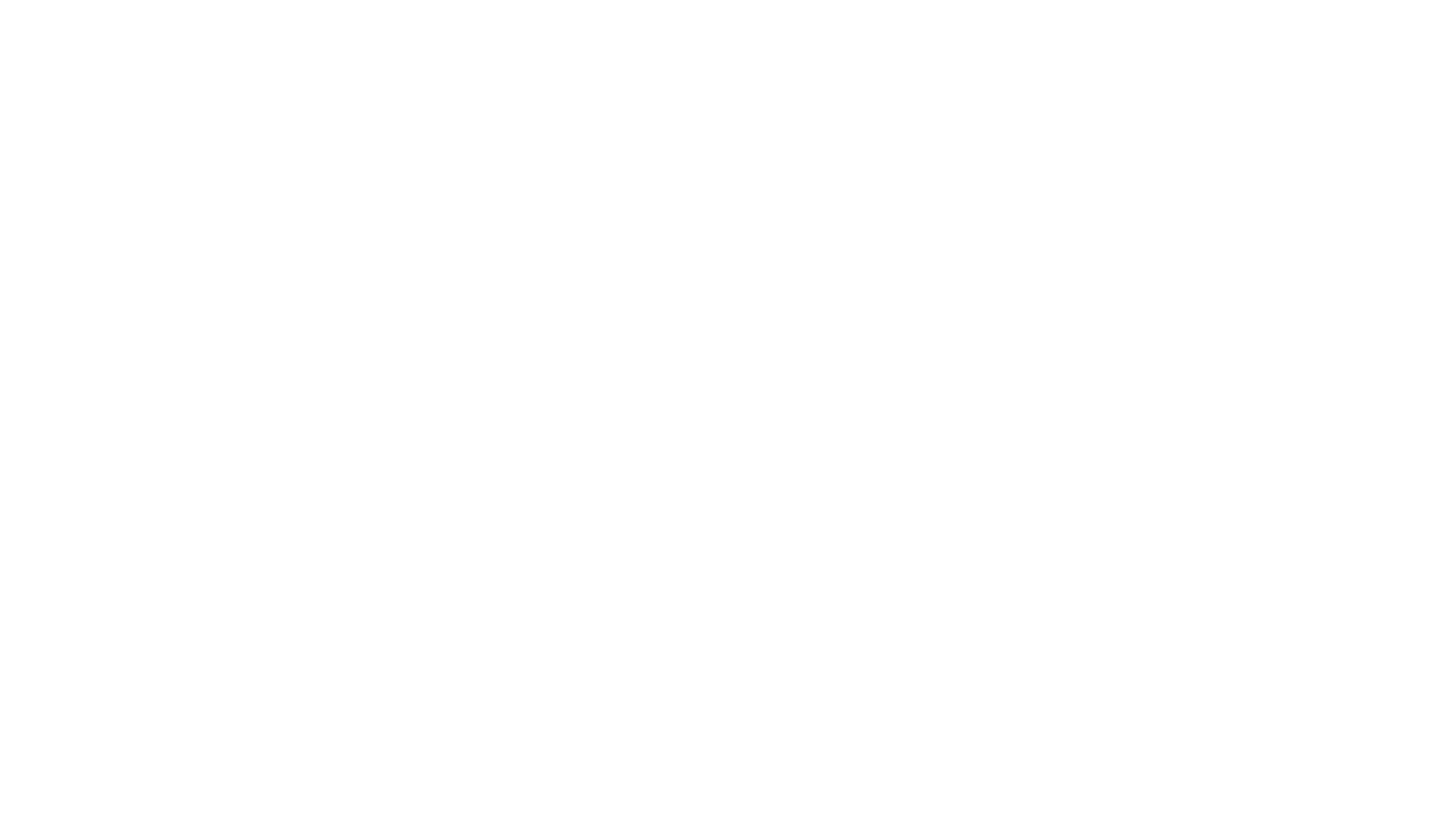 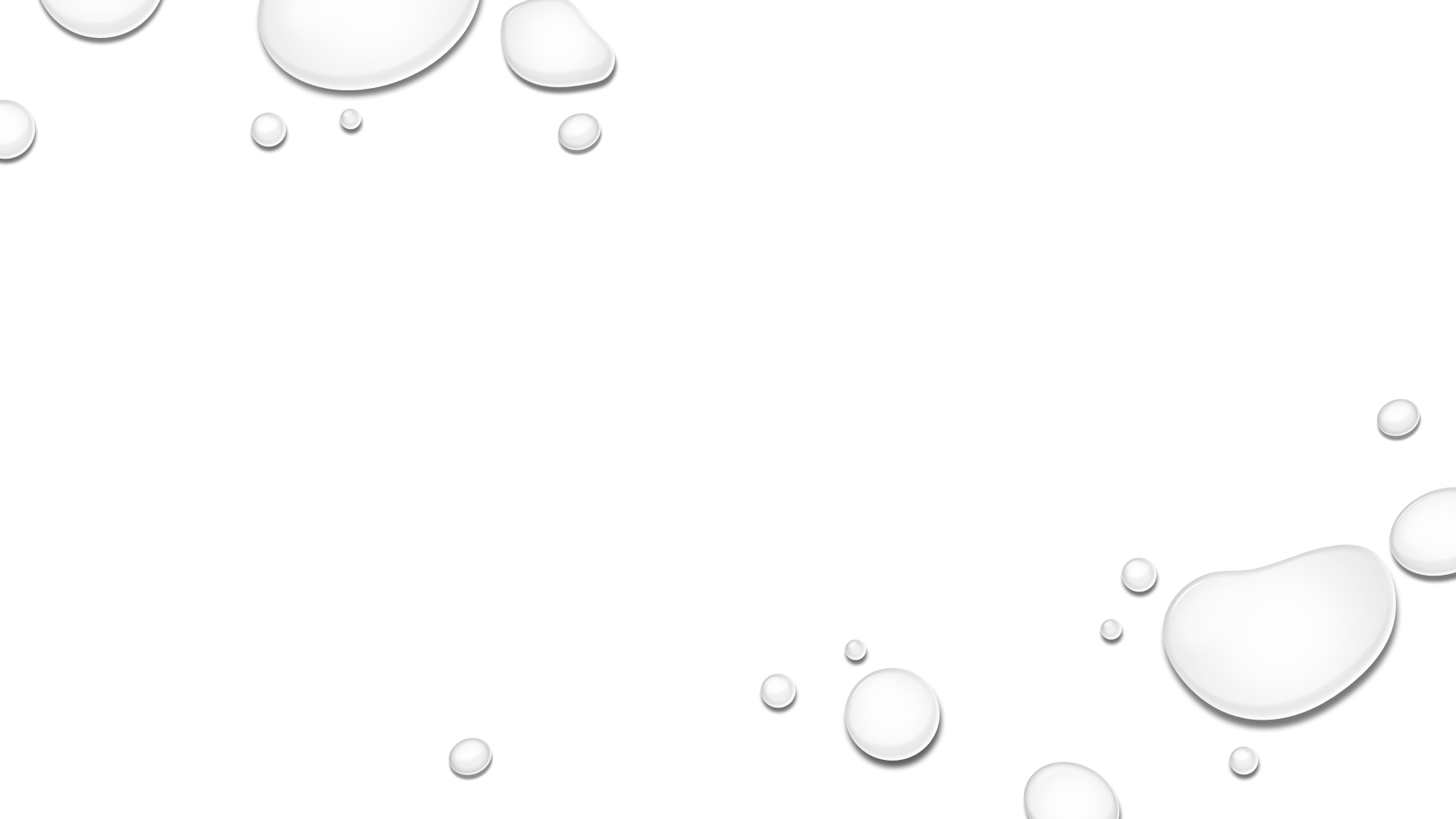 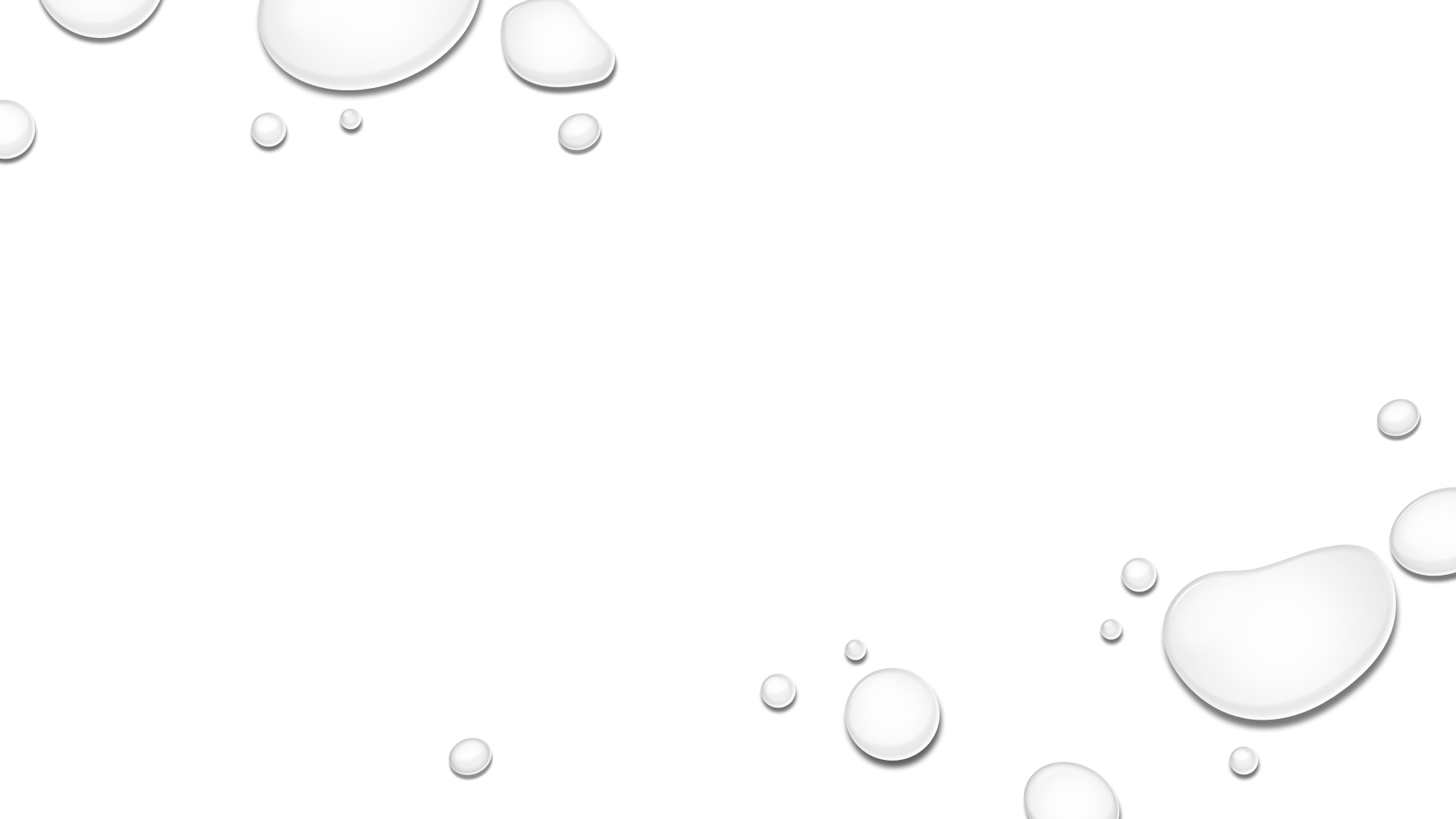 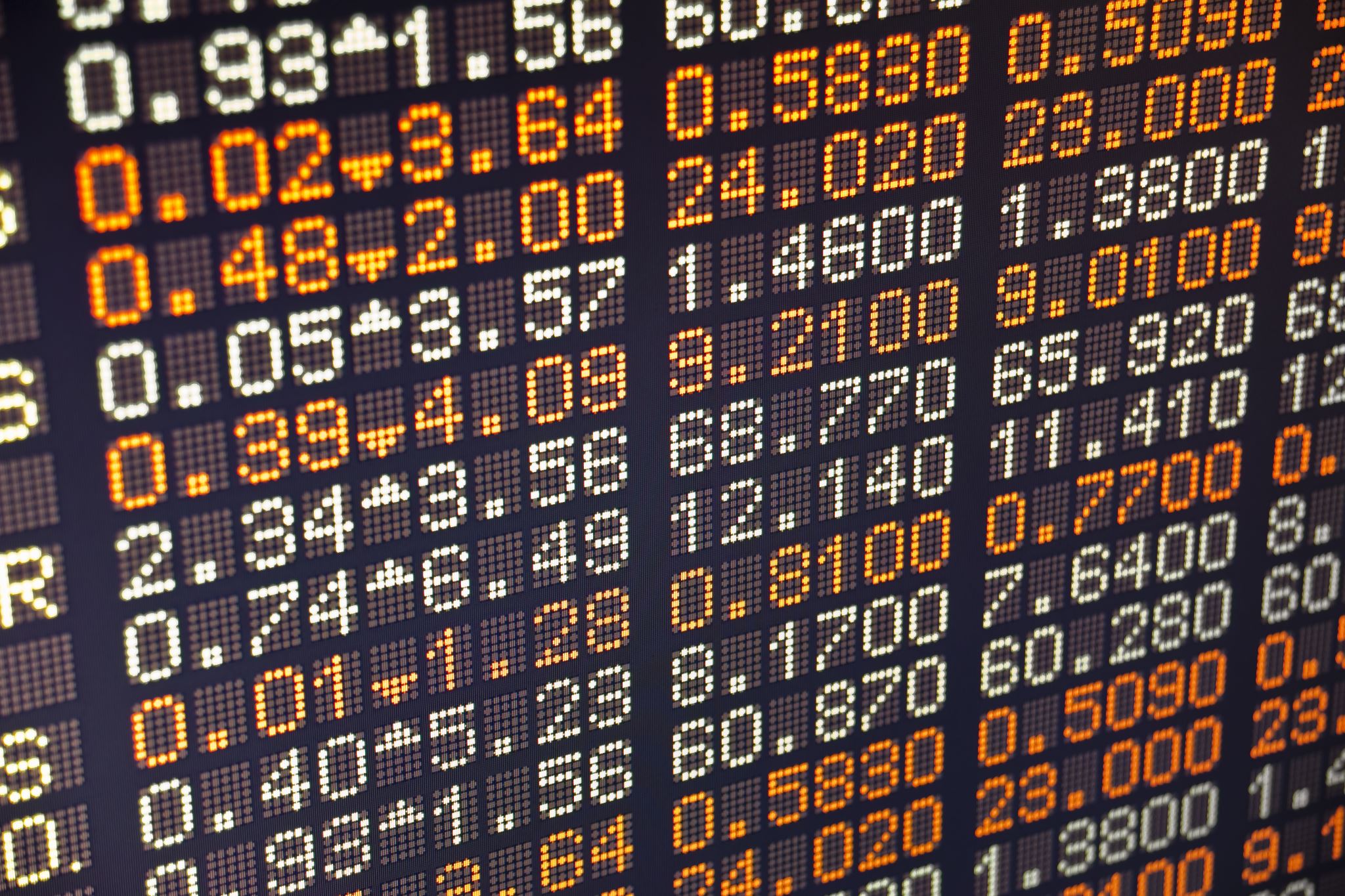 What HRP costing approach was used in your country’s 2023 HRP?
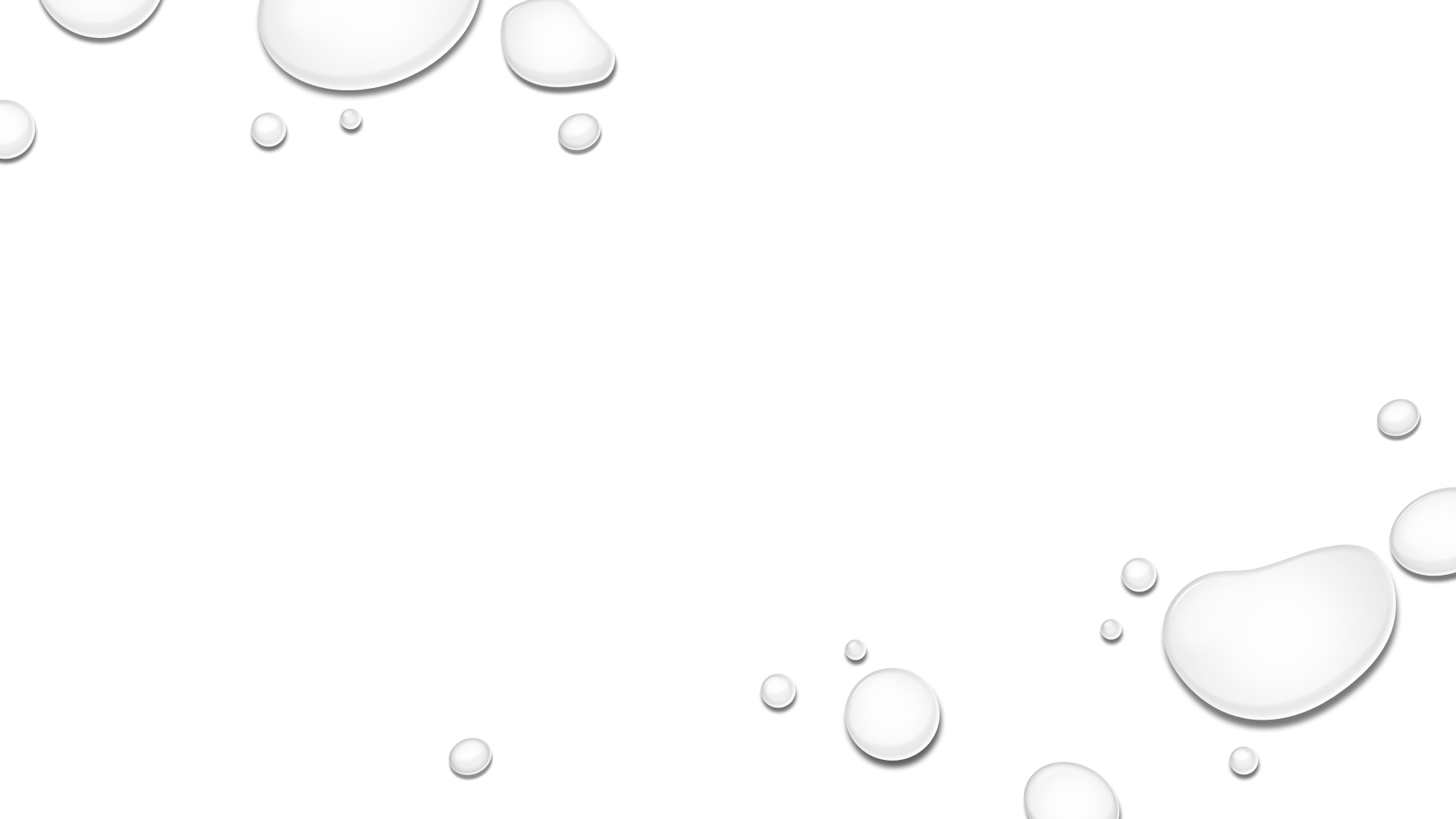 costing
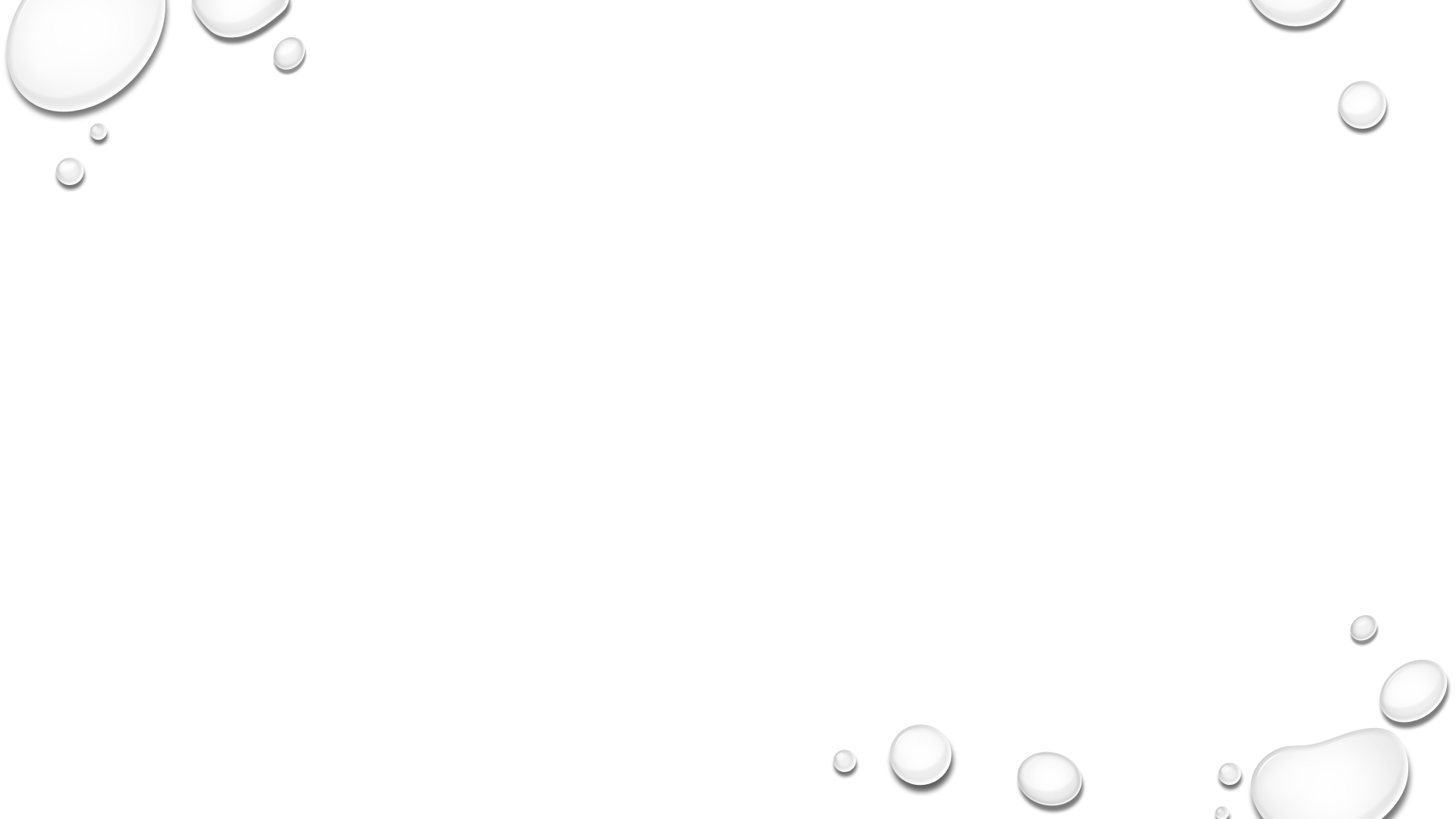 COSTING
POLL
Which one of the following is true about HRP costing? (Choose all that apply)
A. As unit based costing  involves peer review, it promotes coherence with sector response plans
B. Unit-based costing approach simplifies cluster partners’ funding and activity tracking through FTS.
C. Project based costing is less time-consuming 
D. Unit-based costing is  more time-consuming and heavy.
E.  Costing of inter-cluster activities is problematic
costing
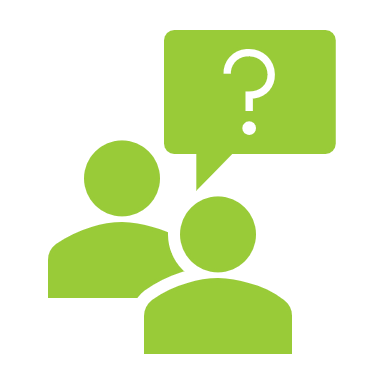 Q&A
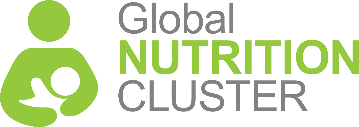 KEY CONSIDERATIONS:​ GBV, GENDER, DISABILITY, AAP, & ICSC  (GNC-CT)
Poll
Which of the following statement is true? (Choose all that apply) 
Nutrition cluster should provide general statements on targeting of persons with disabilities and inclusive programming in the HRP.
To reflect the diverse needs of individuals, response activities should include those that are cross-sectoral, implemented through collaboration across clusters.
In nutrition cluster we are doing gender because our activities are focused on women and girls
AAP should be mainstreamed throughout the HPC process.
Key considerations:​ GBV, gender, disability, AAP, & ICSC  (GNC-CT)
Checklist on integrating cross-cutting issues in Humanitarian Needs Overview (HNOs) and Humanitarian Response Plans (HRPs) for Nutrition Cluster/Sector Coordination Teams As of 16 August 2023 
Gender:  
IASC Gender Handbook for Humanitarian Action (2018, in EN, AR, FR, ES, and TR)  
Guidelines For Integrating Gender-Based Violence Interventions In Humanitarian Action (multilanguage).  
UNICEF Availability, Accessibility, Acceptability and Quality (AAAQ)  
Guidelines For Integrating Gender-Based Violence Interventions In Humanitarian Action 
GBV Risk Analysis Guidance 2021 
Webinar: Gender and GBV Core Concepts for Nutrition 
Age:  
Minimum Standards for Age and Disability Inclusion in Humanitarian Action 
Minimum Standards for child protection in Humanitarian Action, Standard 25 “Nutrition and Child Protection”, page 265. 
UNICEF Core commitments for children, Nutrition 
IYCF and Child Protection Framework 
Disability:  
Nutrition chapters on Disability inclusion in HNO and HRPs (EN). 
Disability Checklist for Emergency Response (Handicap International), few considerations on disability and nutrition on page 4. 
HIV/AIDS:  
WHO/UNICEF HIV and infant feeding in emergencies: operational guidance
Inter-cluster/sector collaboration (ICSC)
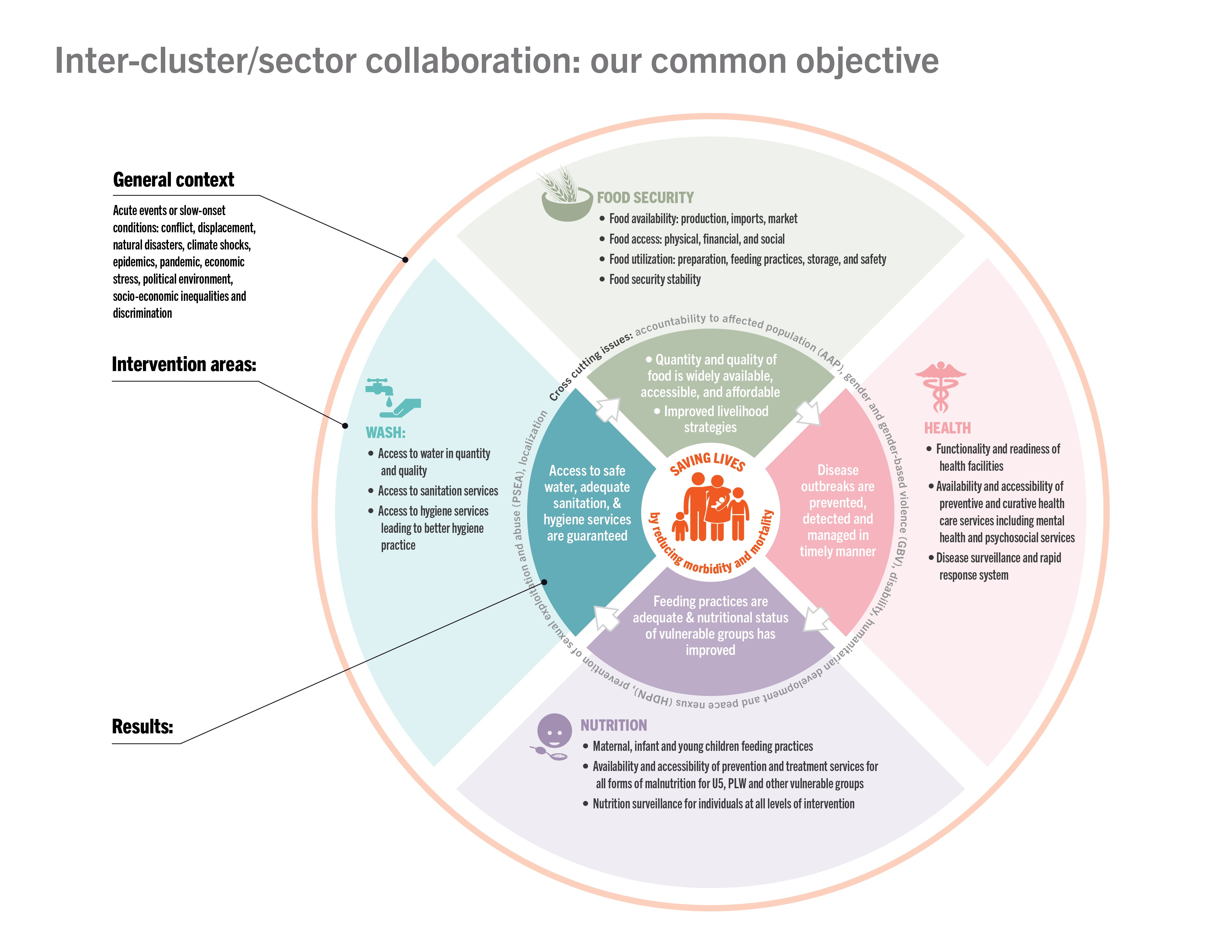 The ICSC framework
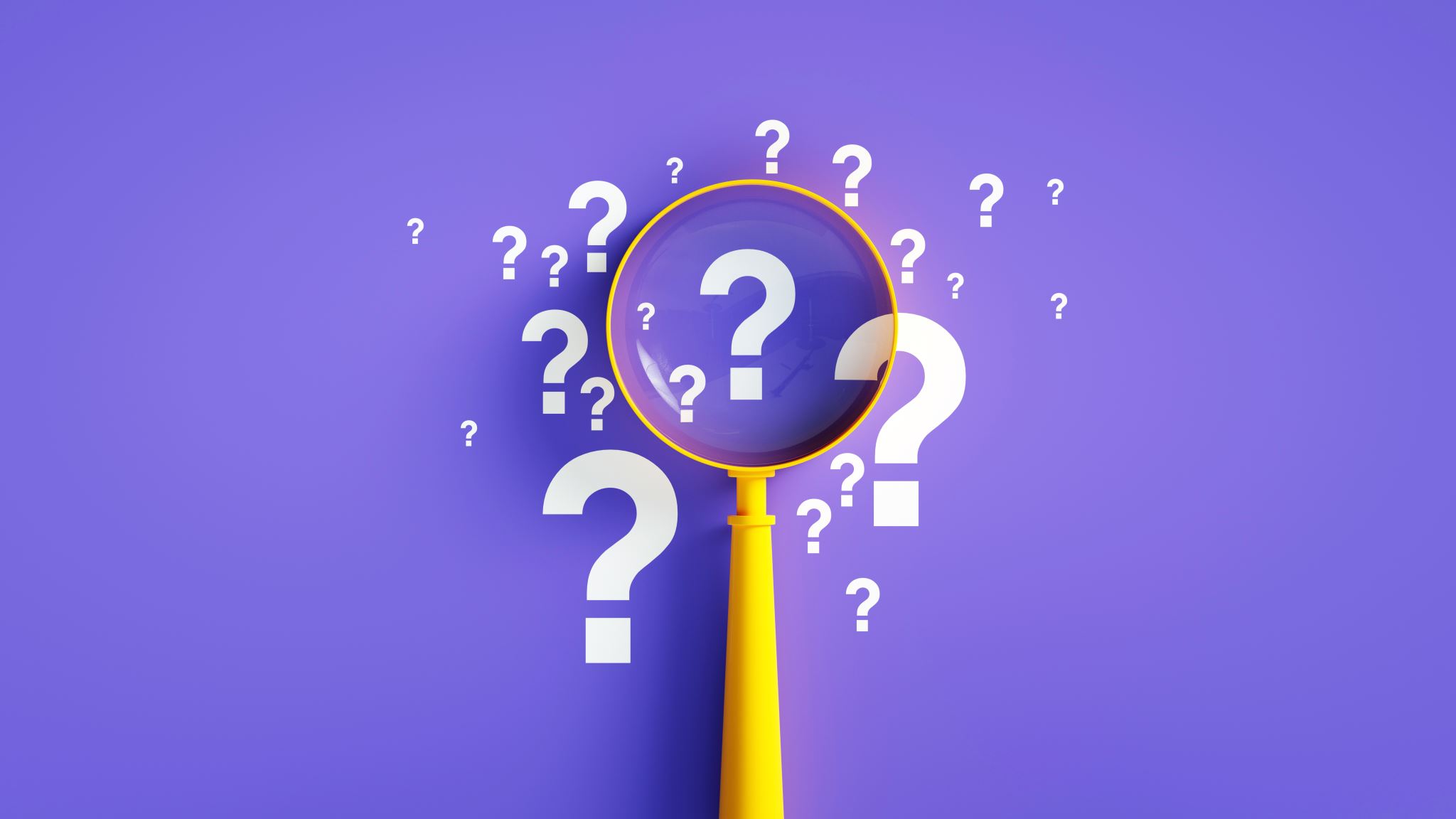 Q&A
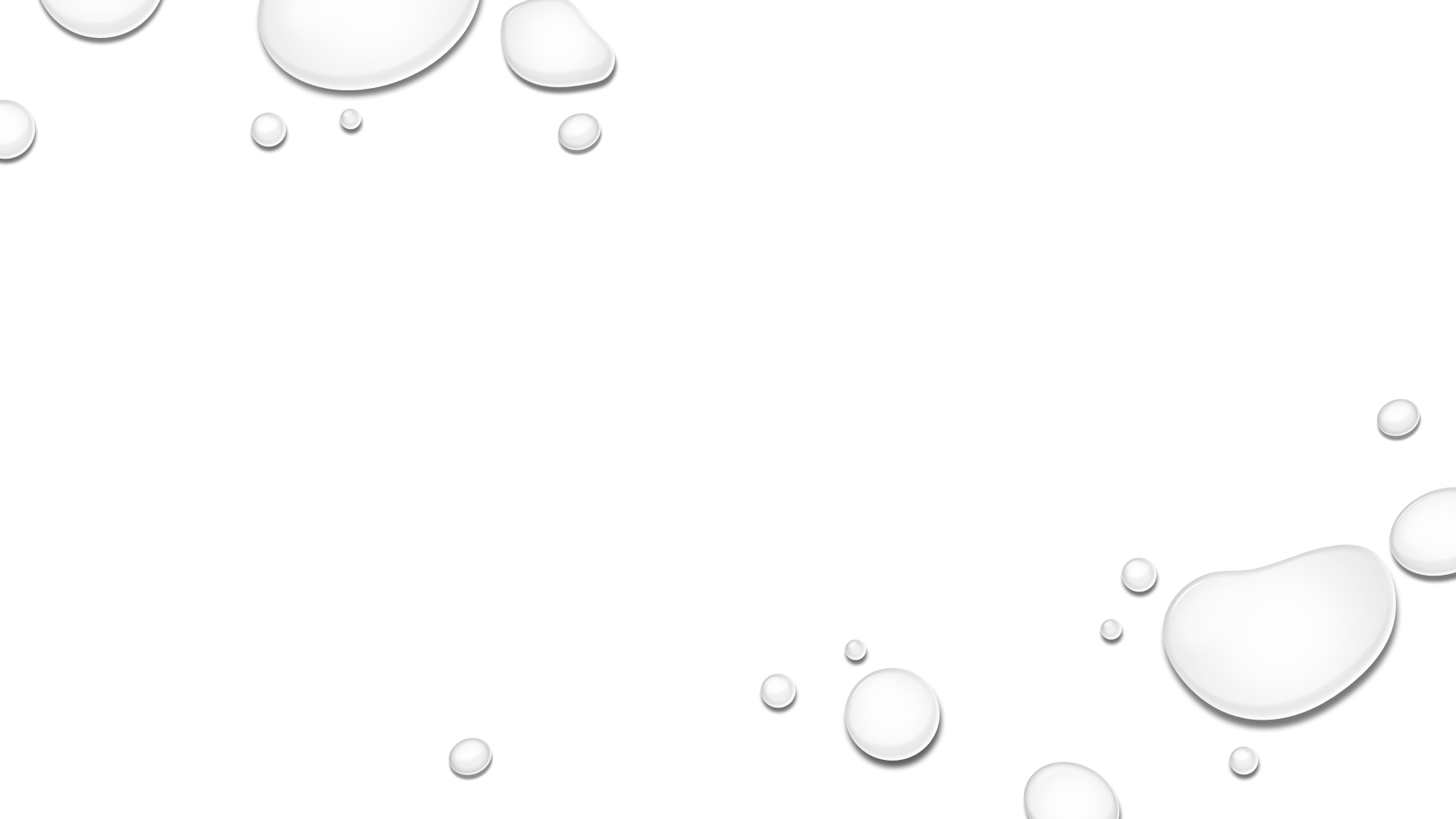 CONTACT for  one-on-one support
             Anteneh Dobamo : adobamo@unicef.org 
             Faith Nzioka : fnzioka@unicef.org 
             Geraldine Bellocq : gbellocq@unicef.org 
             SHABIB AL-QOBATI  : salqobati@unicef.org 
	FILL request FORM
    Create Request form | Global Nutrition Cluster: Technical Alliance
             Resources :
Nutrition HRtips.pdf (nutritioncluster.net)
GNC CROSS_CUTTING  CHECKLIST
Strategic Objectives and Indicators Examples HRP EN (humanitarianresponse.info)
HPC 2024 Facilitation Package Facilitation Package – Humanitarian Programme Cycle (hpc.tools)
GNC SUPPORT
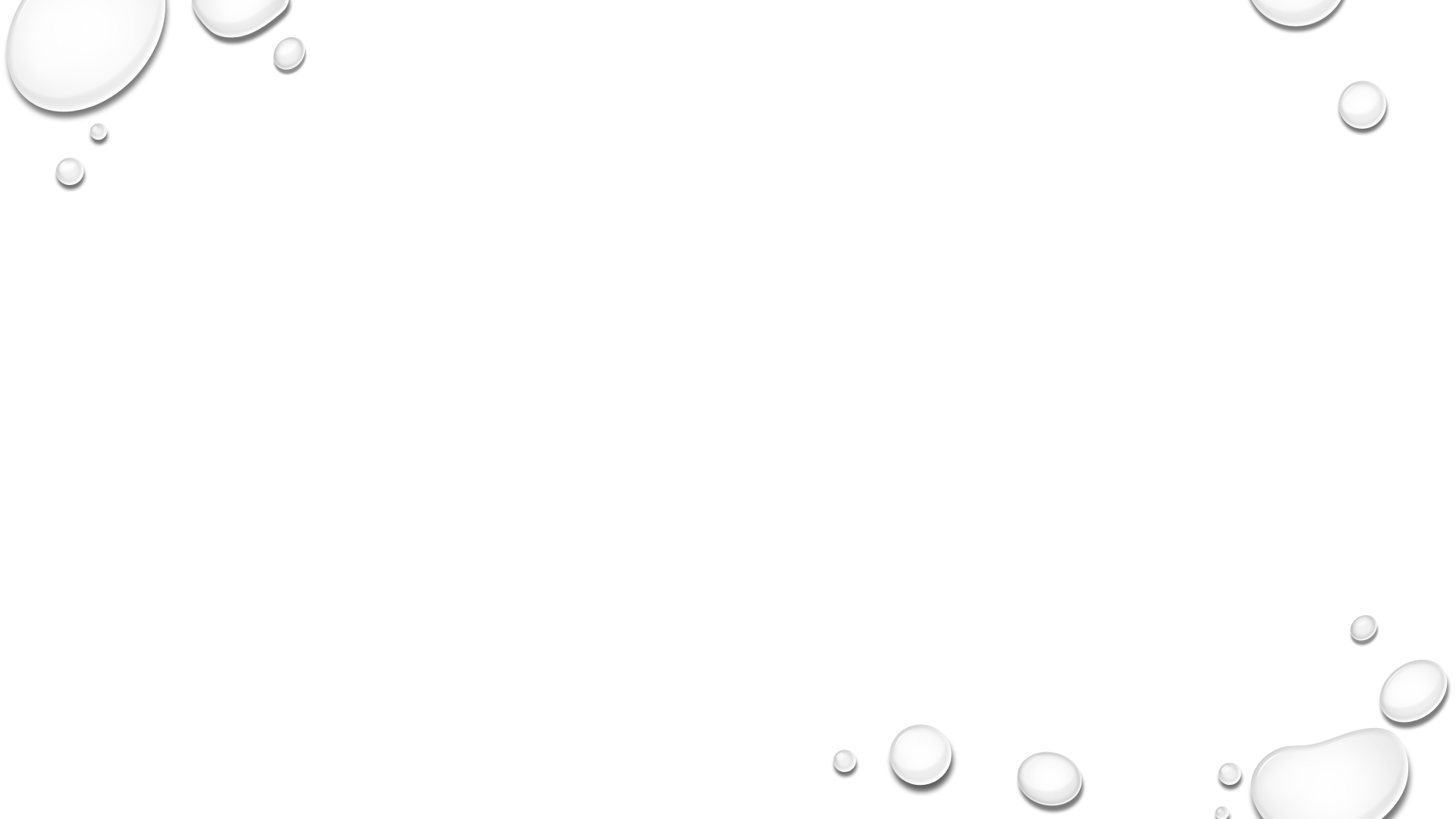 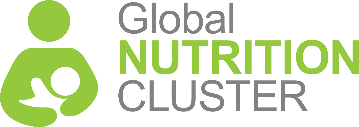